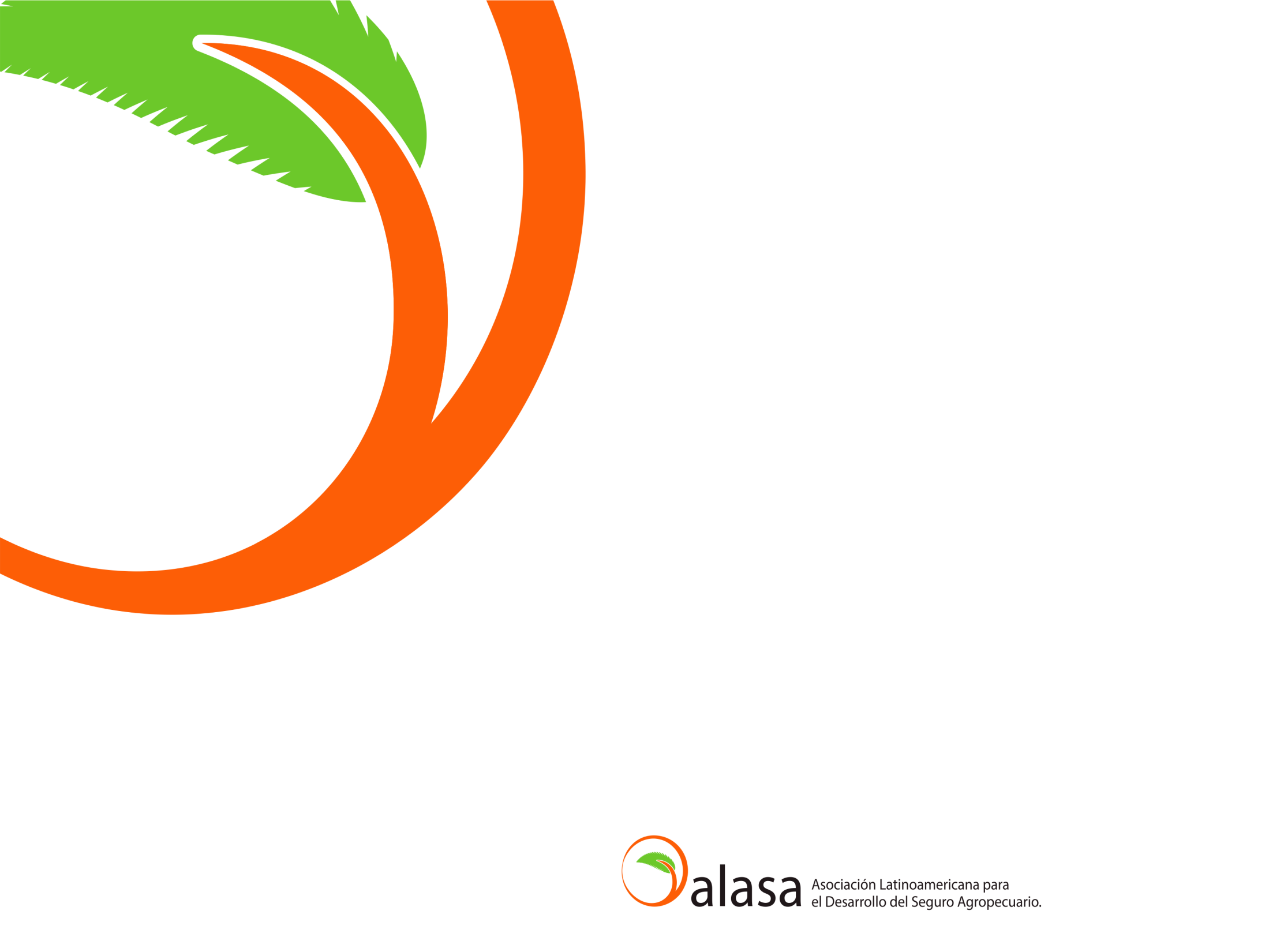 Modelo de Innovación AbiertaPapeles de Trabajo
Agricultura 1.0   2.0  3.0 4.0 “AGRI” + “CULTURA”  π
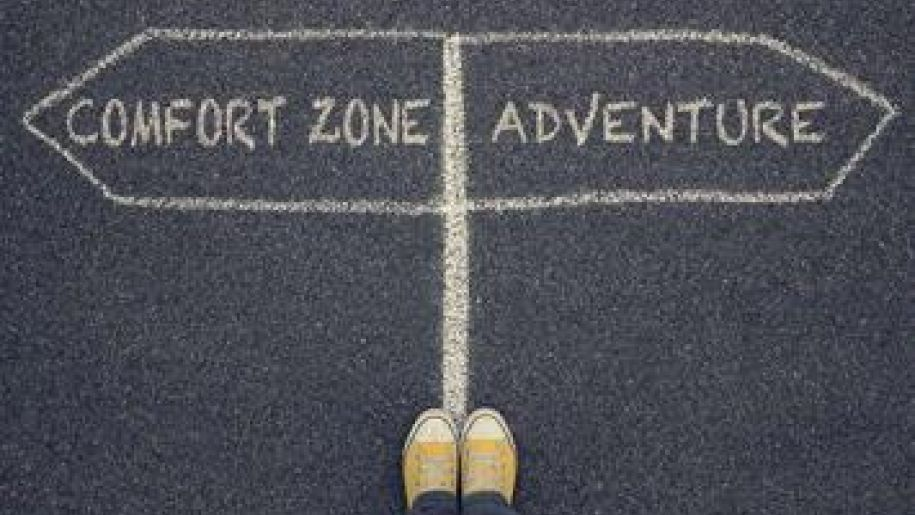 Noviembre , 2021  
Webinar ALASA , 
Laura Lukasik  ,Bloom Ai 
UPL
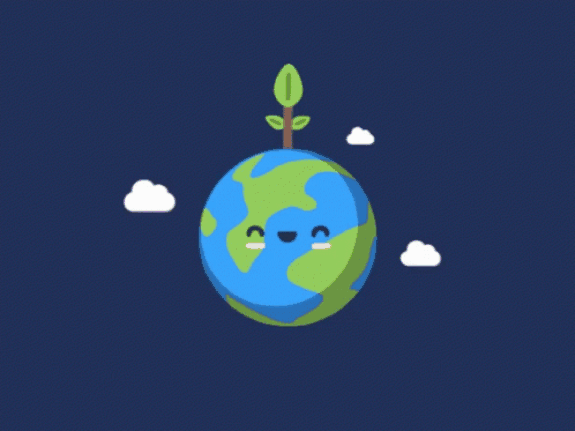 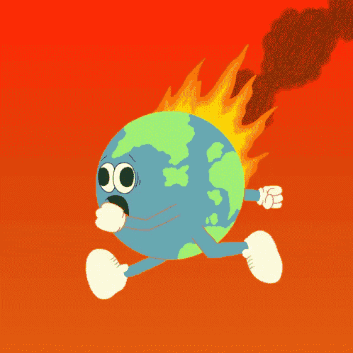 # Podrá Fernando pagar sus Seguros con su Saldo de Carbono? Qué rol tendrá Blockchain en esto? 
Lejos o Cerca? Es Suficiente?  
….o  con su cripto grano? O con su token vaca?
….Los datos del campo ( Incluidos los que necesitamos para medir Servicios Ecosistémicos/  serán levantados cada vez más por dispositivos? 
Qué rol  tendrá la Robótica? La gestión del Conocimiento, el ML en todo esto? 
Lejos o Cerca? Es Suficiente? Se podrá Escalar?
# Habrá nuevos Dispositivos sostenibles para Asegurar? 
Que rol tendrá la Robótica ?
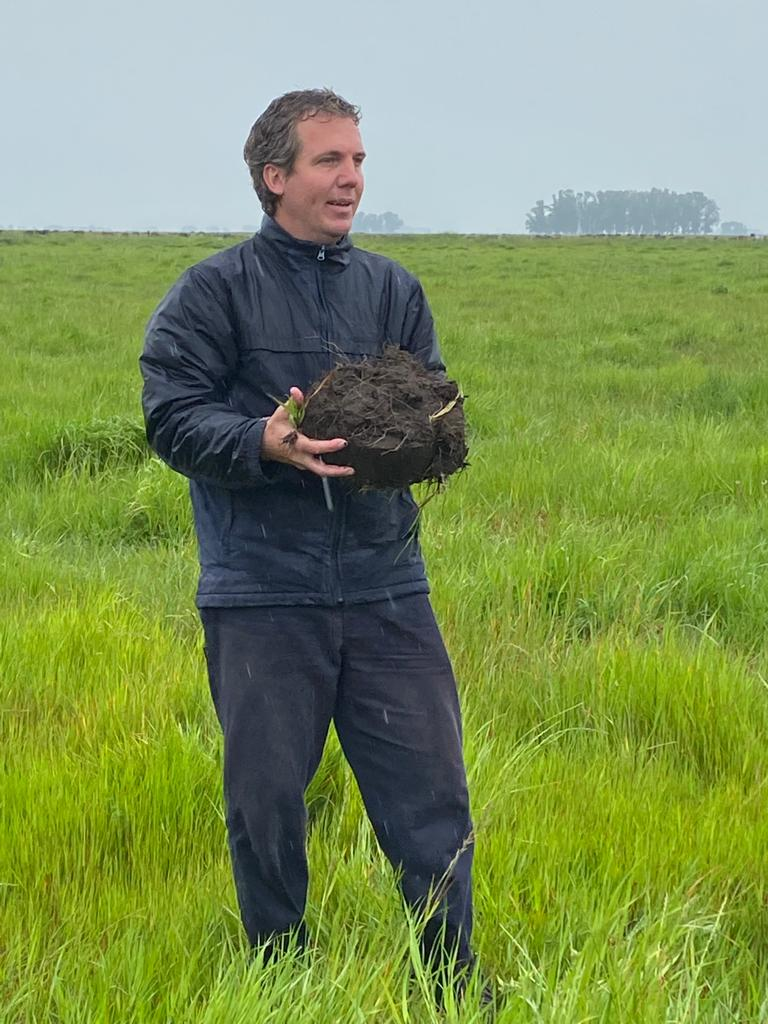 PRODUCTOR DEL FUTURO
# Pagara  el mismo Seguro una persona sin importar su aporte o consumo a lo ambiental ? Y a lo social ?  
Tendrá el mismo valor asegurado? 
Que rol tienen en la construcción de índices la analítica, la interpretación de las redes sociales, el IA , el Blockchain, etc  Cerca o Lejos?
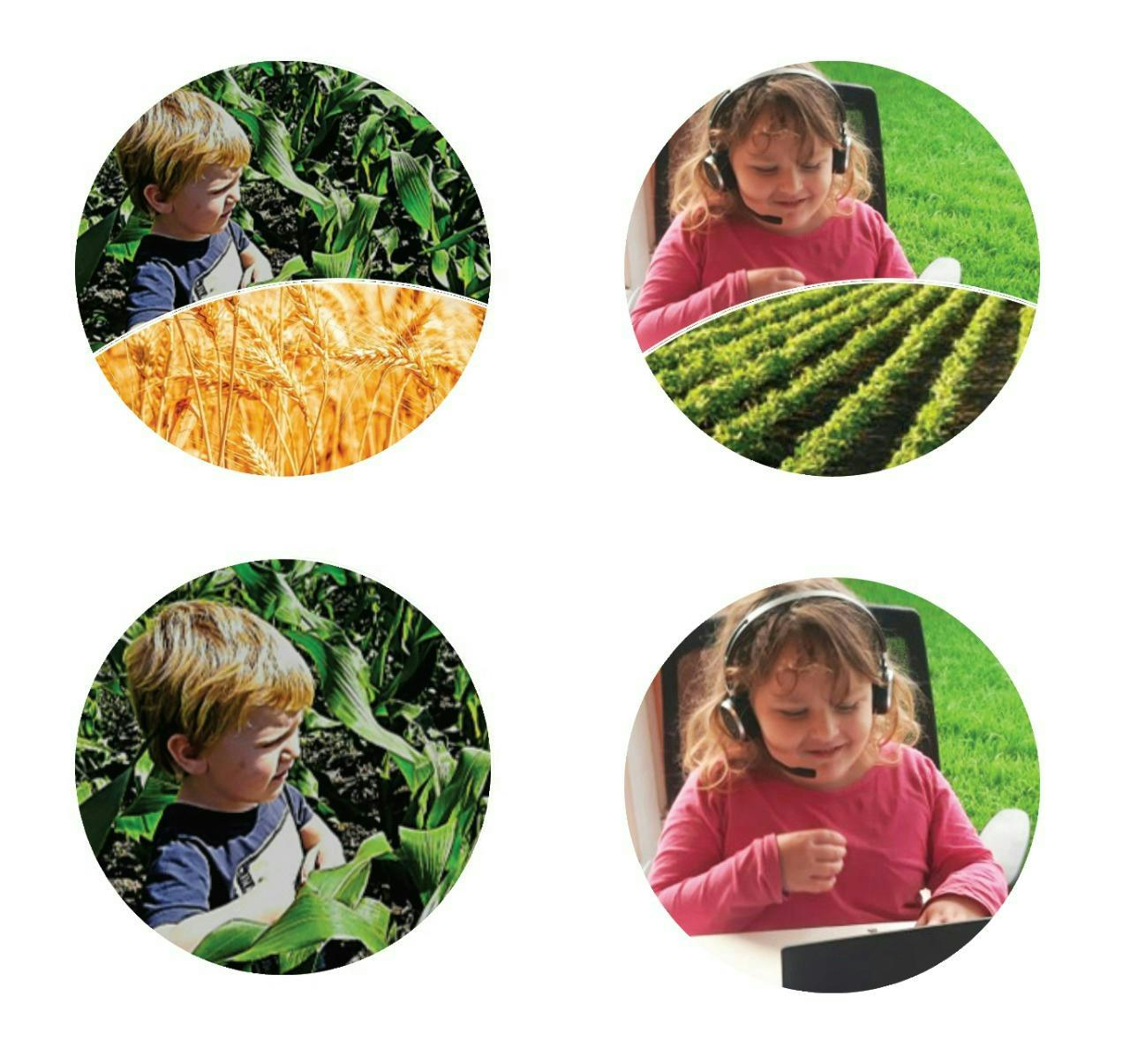 ….Pagará  lo mismo que su otro colega / que no produce ambientalmente sostenible ? 
Que rol tendrá IA en esto ?
Lejos o Cerca ? Es Suficiente?
…..Servirá la tecnología para influir modelos de comportamiento , Y esto bajará  los riesgos y/o incrementar las sumas aseguradas ?  
Tendrán un rol en esto los Video Juegos ? 
Lejos o Cerca?  Es Suficiente?
….Podrá pagar un poco menos de tasas en el acceso a su financiamiento?
# Se podrá asegurar el Conocimiento? 
# Todo esto será negocio ?  Y para quién/nes?  Cuales son las variables que configuran estos modelos?
…. Podrá tener acceso a Multirriesgo a un costo razonable ?  Que rol tienen en esto los Paramétricos , los datos / los satélites, drones, la modelización?
# Se podrá escalar y ver agregado??? Nos pueden resolver algo los índices para crear nuevos productos que estabilicen los Riesgos que asumen diferentes stakeholders respecto a la Seguridad alimentaria y el  Balance de carbono? : EMISIONES  REDUCCION—COMPENSACIÓN => SECUESTRO=> AGRICULTURA? 
Que % Depende de la tecnología?  Lejos o Cerca?  Etc…
A Marcos le encantan los video juegos,  accederá a un auto que se conduce sólo? 
Que rol tendrá el internet de las cosas en la vida de Fernando  y su familia fuera del campo ?
#Podrá Juan , el Vecino de Fer,  tener protegida a Lola  contra el Stress Calórico  a un costo razonable?
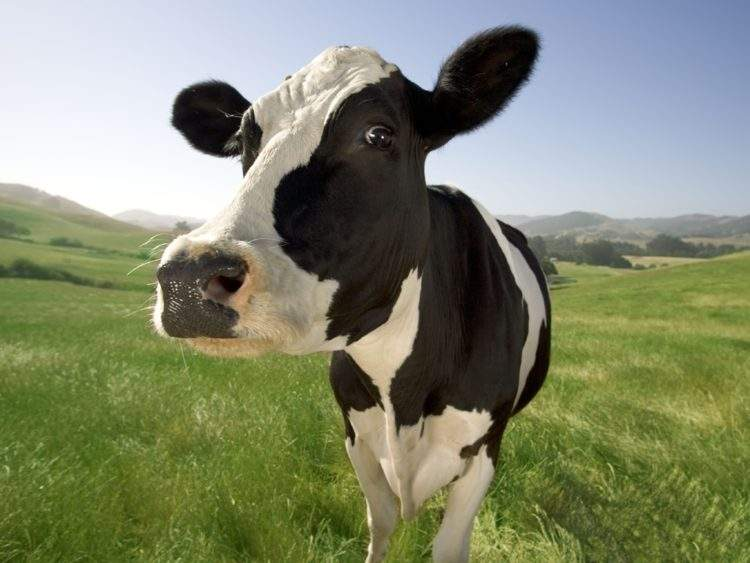 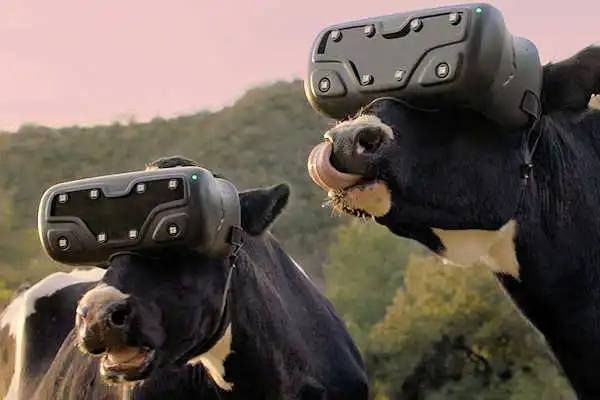 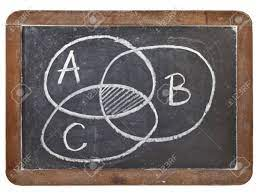 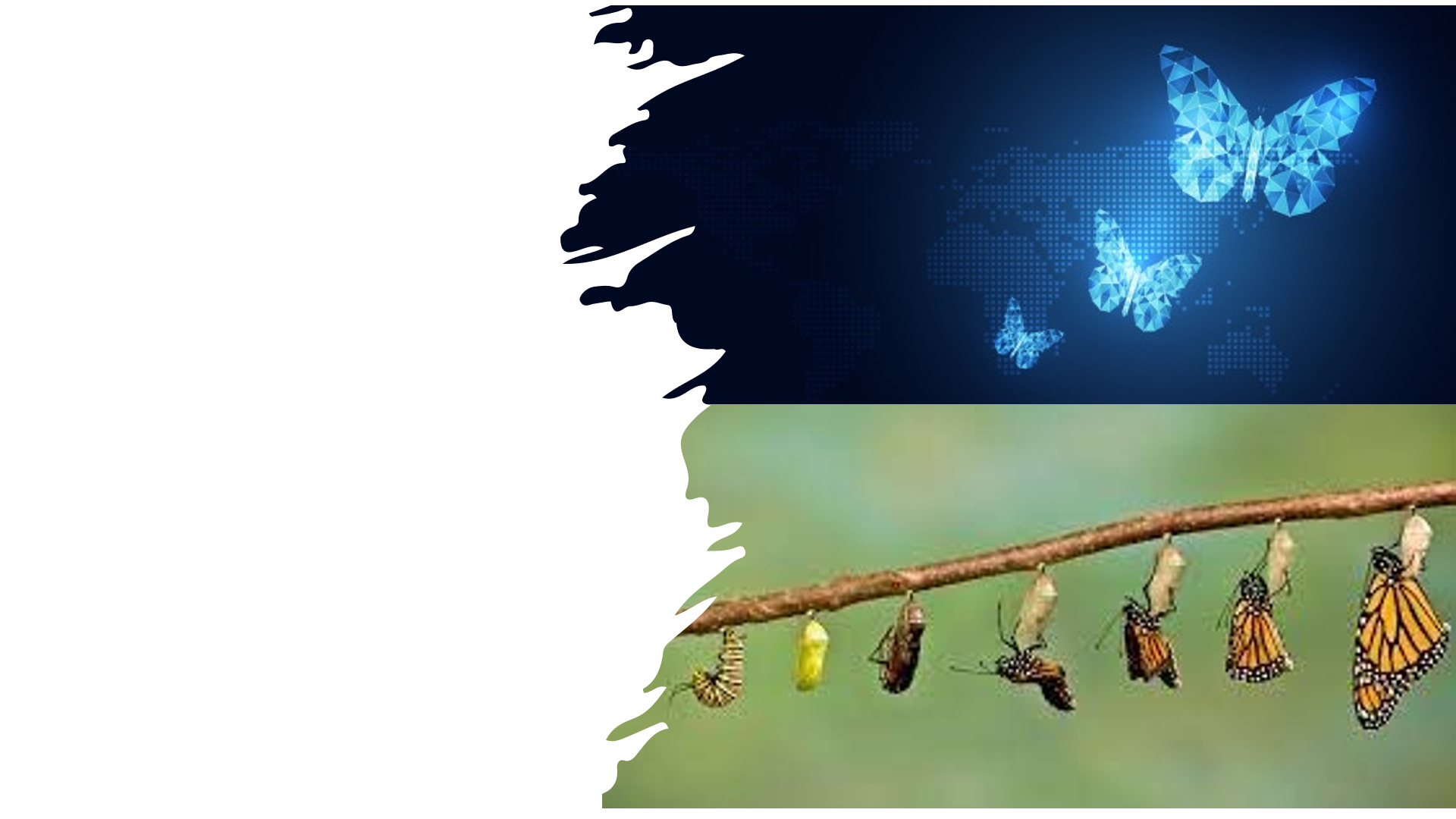 No se puede resolver desde una Pantalla;  EC
Consideraciones Preliminares
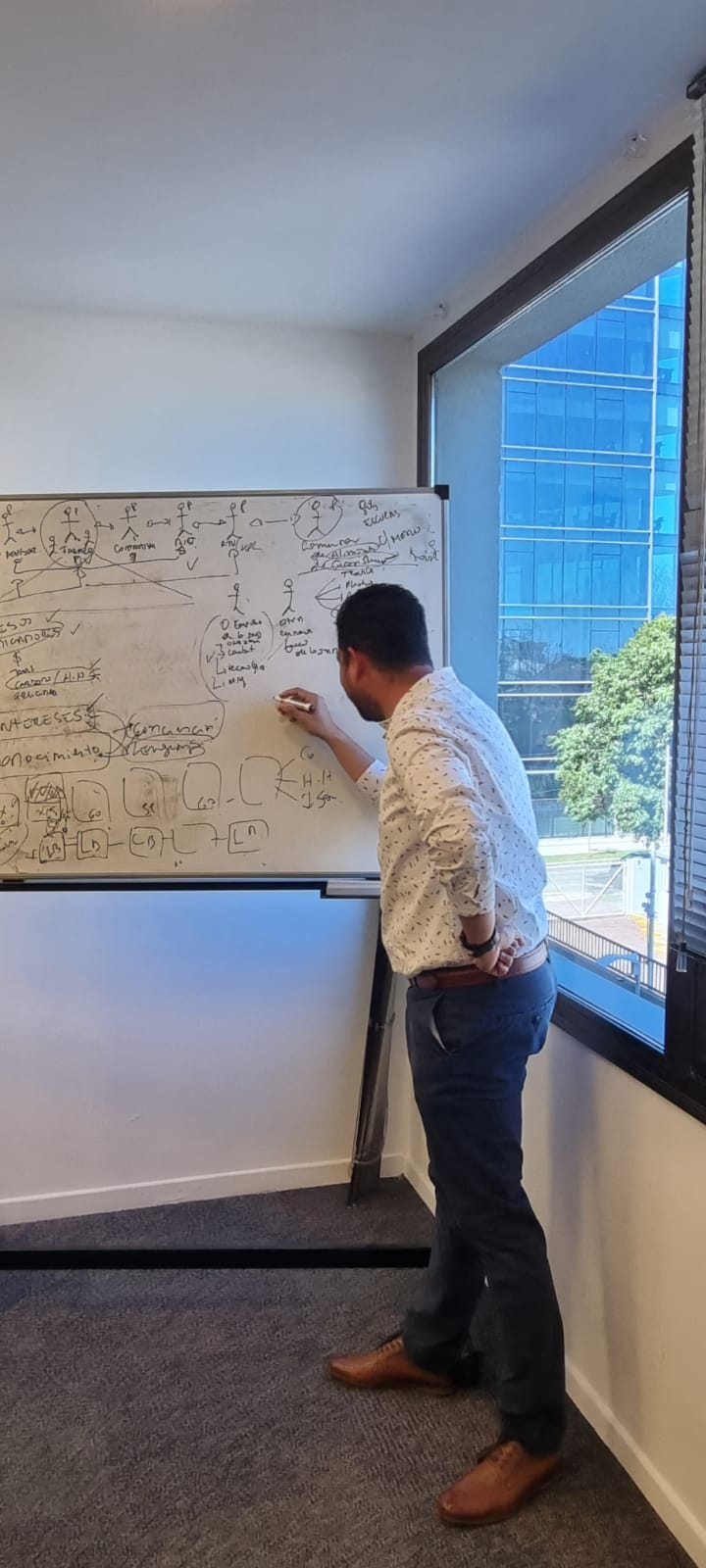 Datos Matan Relato , AW
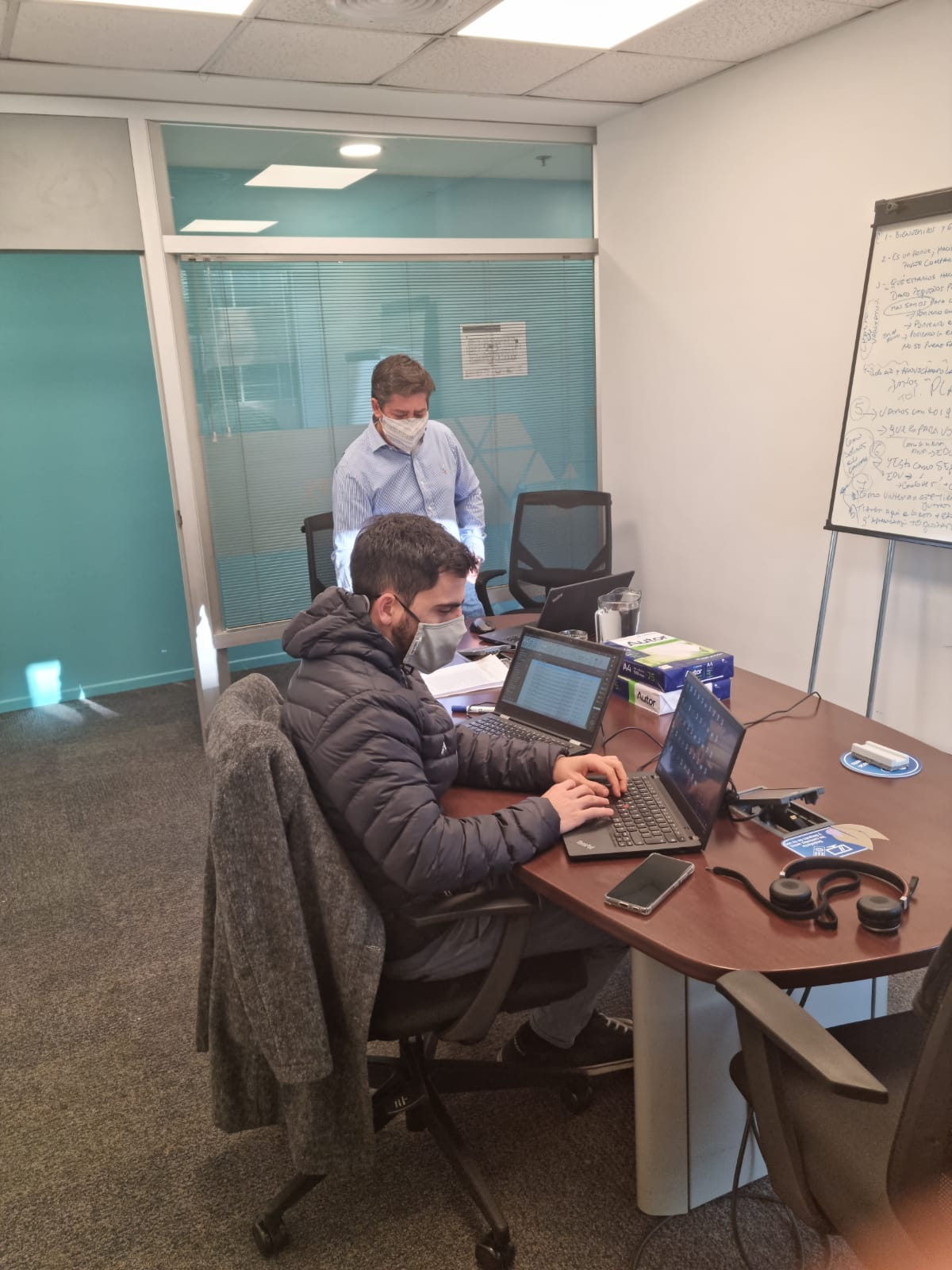 CONCEPTOS:  
EL MUNDO VIRTUAL
INNOVAR o TRANSFORMAR 
 Para qué? 
# Para competir dentro de la escasez
  o para CREAR NUEVO VALOR?
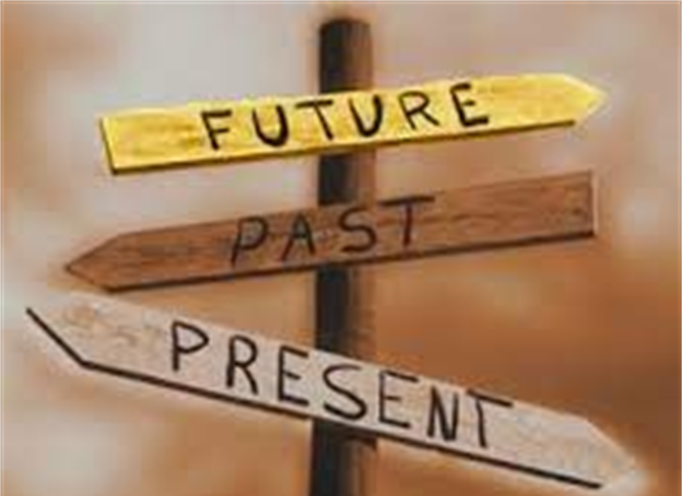 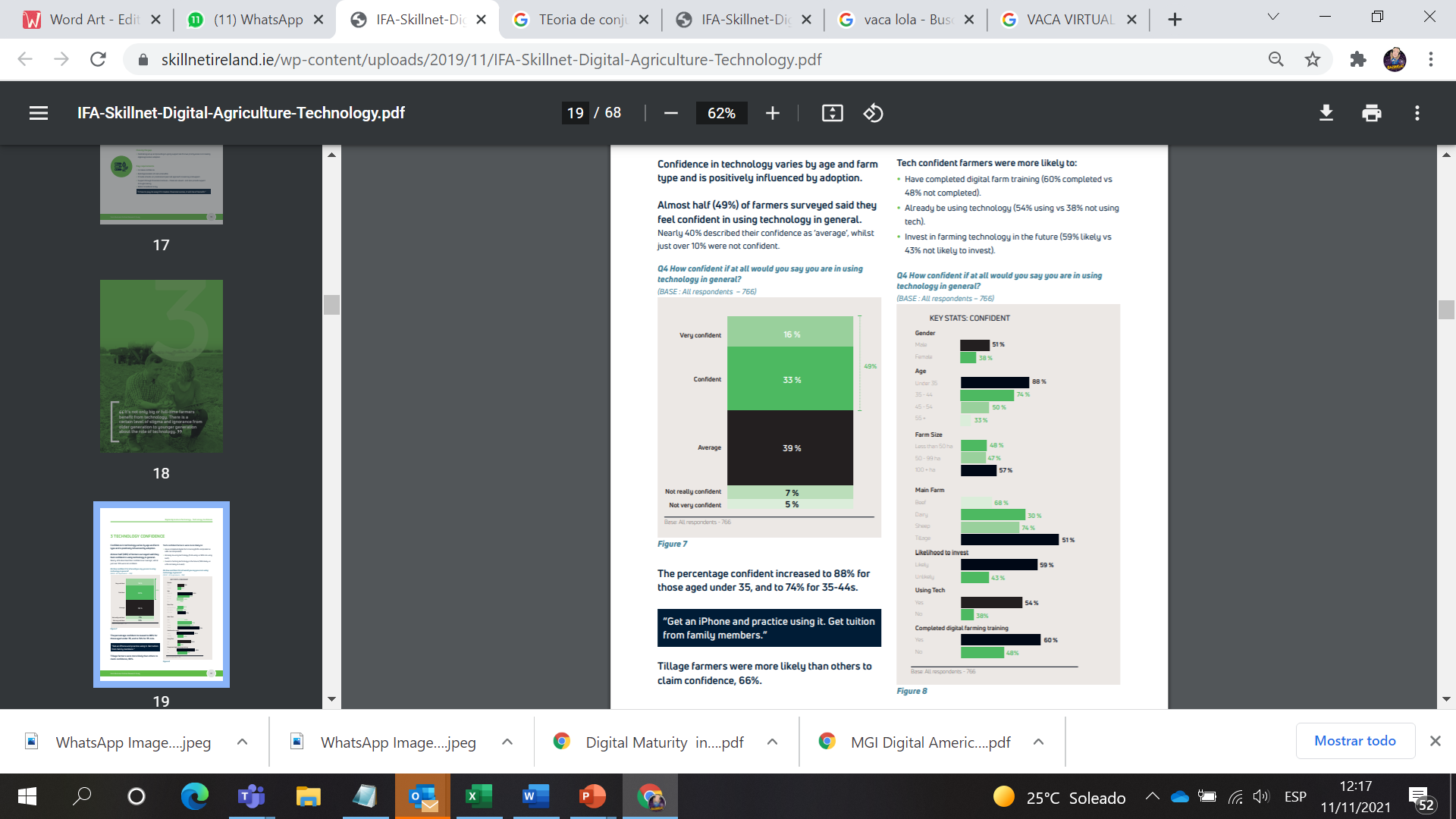 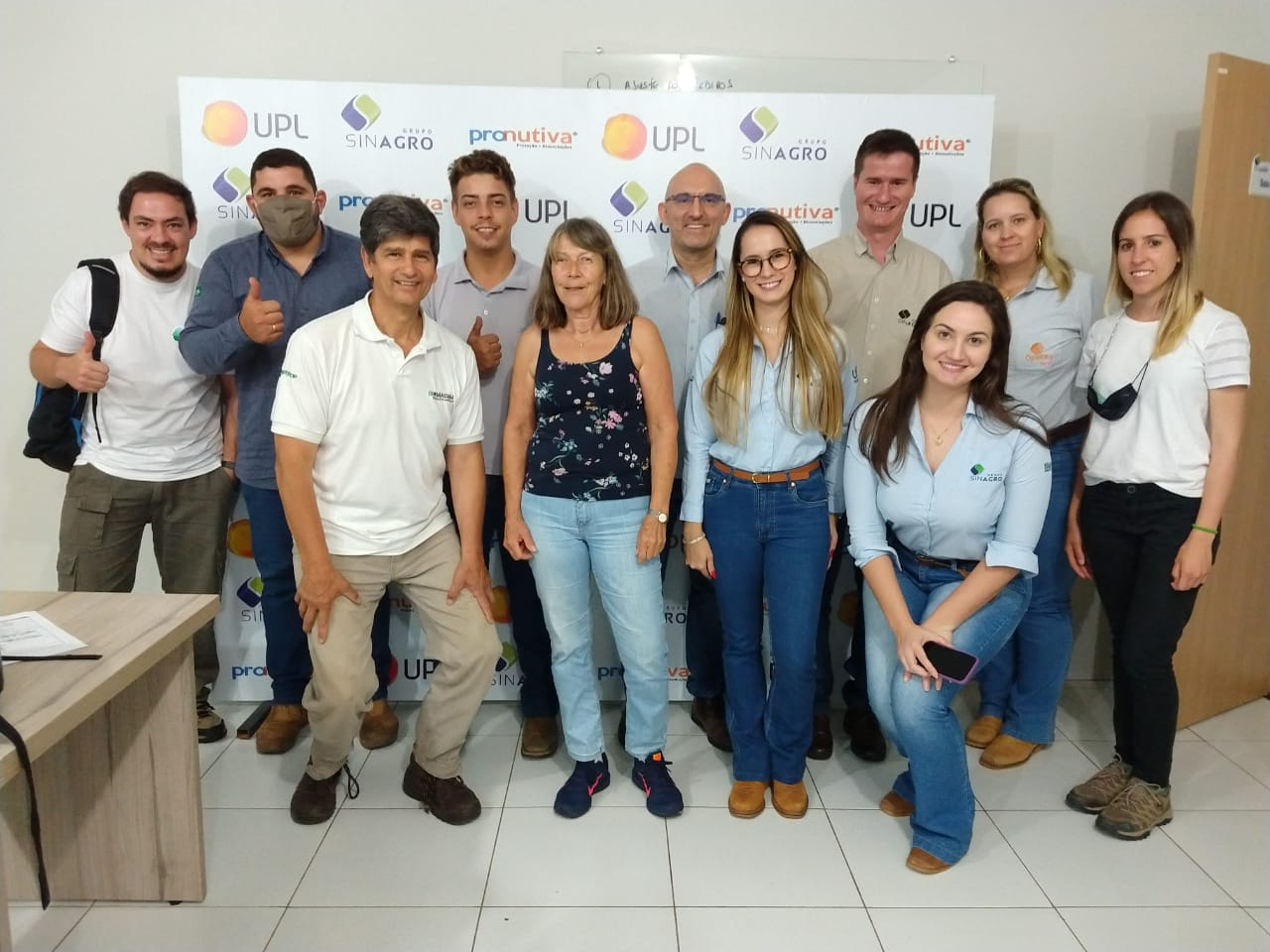 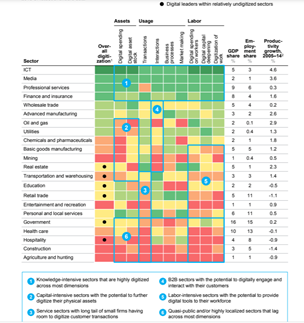 VIDA. 
El MUNDO DE LA NATURALEZA
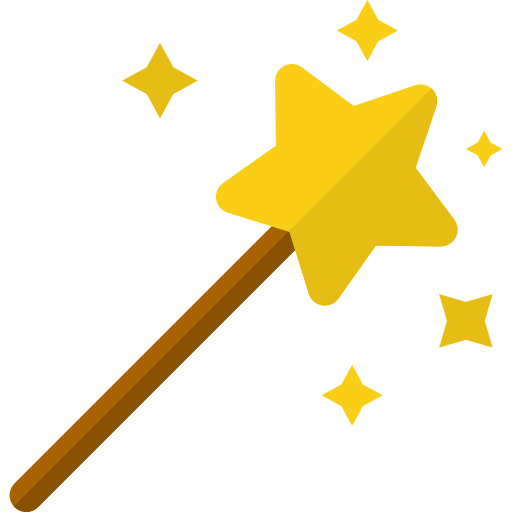 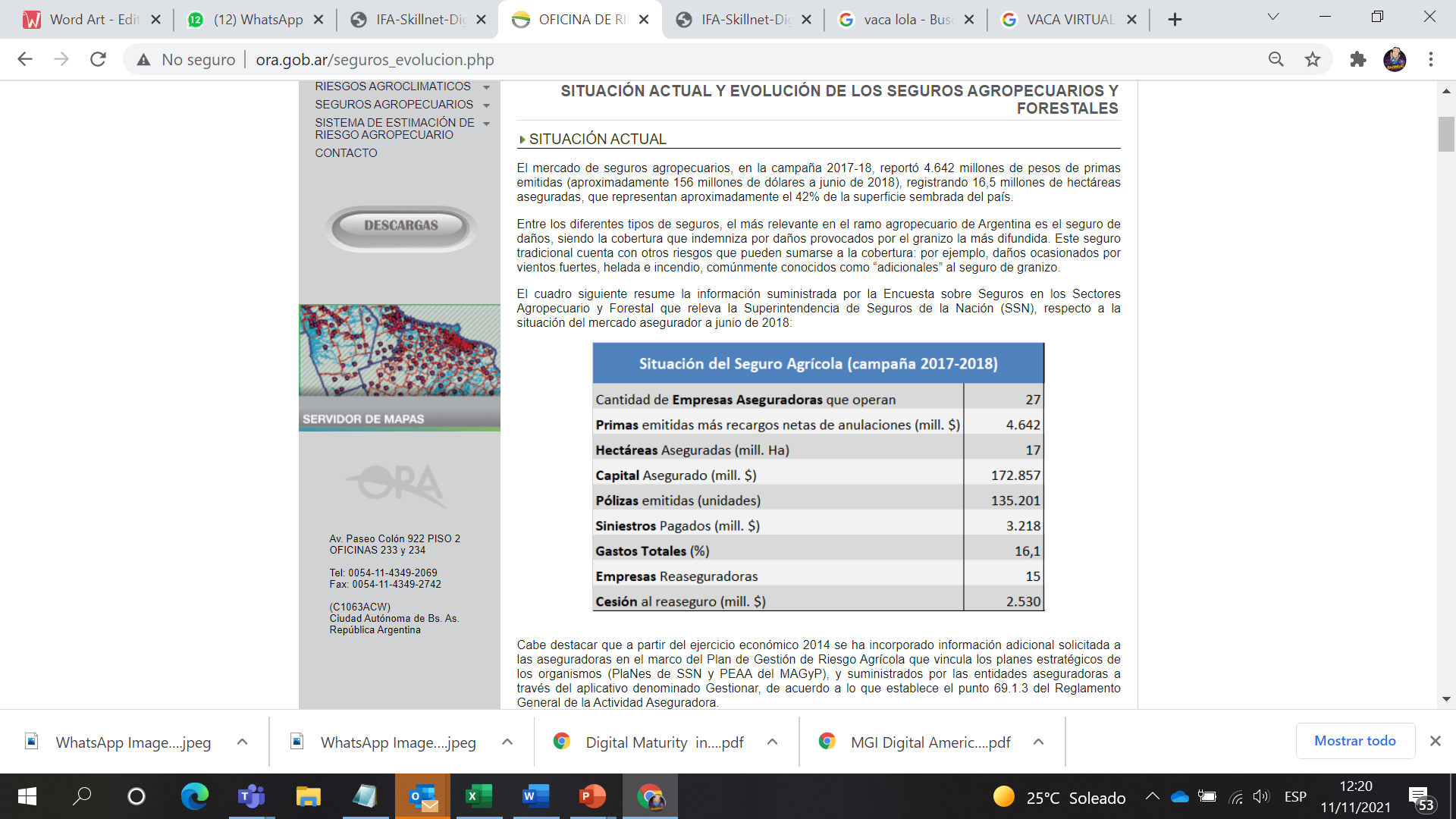 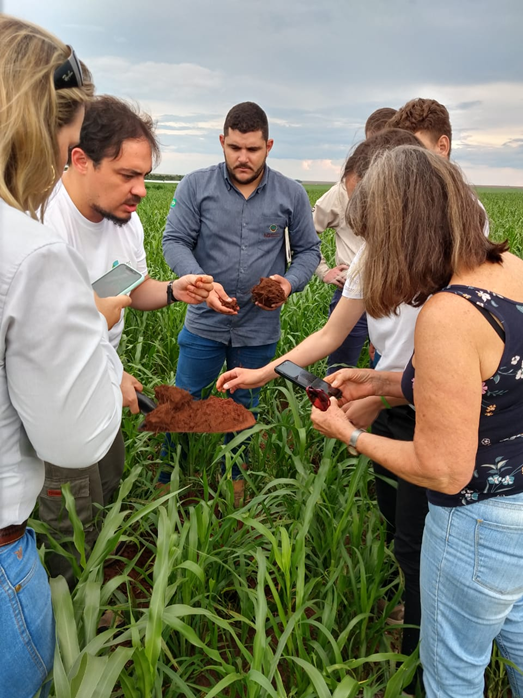 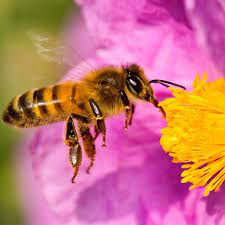 Modelos y Estrategias de Innovación y Transformación
M&A
Invest Stg 
+ / -
Control
IN 
+ / -
Ego / Eco
Es bastante complejo conceptualizar y contar un proceso  en el mientras se esta transitando…. Requiere gran energía aplicada a la ABSTRACCION y PERSPECTIVA
[Speaker Notes: Desde donde nos toca , hablar 
Y digo nos en lugar de me , porque cuando trabajas en modelos abiertos , llevas una parte de cada una de las personas que lo hacen – 
Como se ve desde lo digital , como se ve desde lo natural 
Y desde donde – dependiendo la dimensión temporal se construye lo que vamos a ver presentación - 
Para simplificar…..el pasado nos ofrece datos sobre las decisiones que tomamos en el presente pensando en el futuro…. Y nos permite construir modelos …. vemos Porque ,e y como …o de mínima entender para que pueden ser usados]
Para pensar juntos
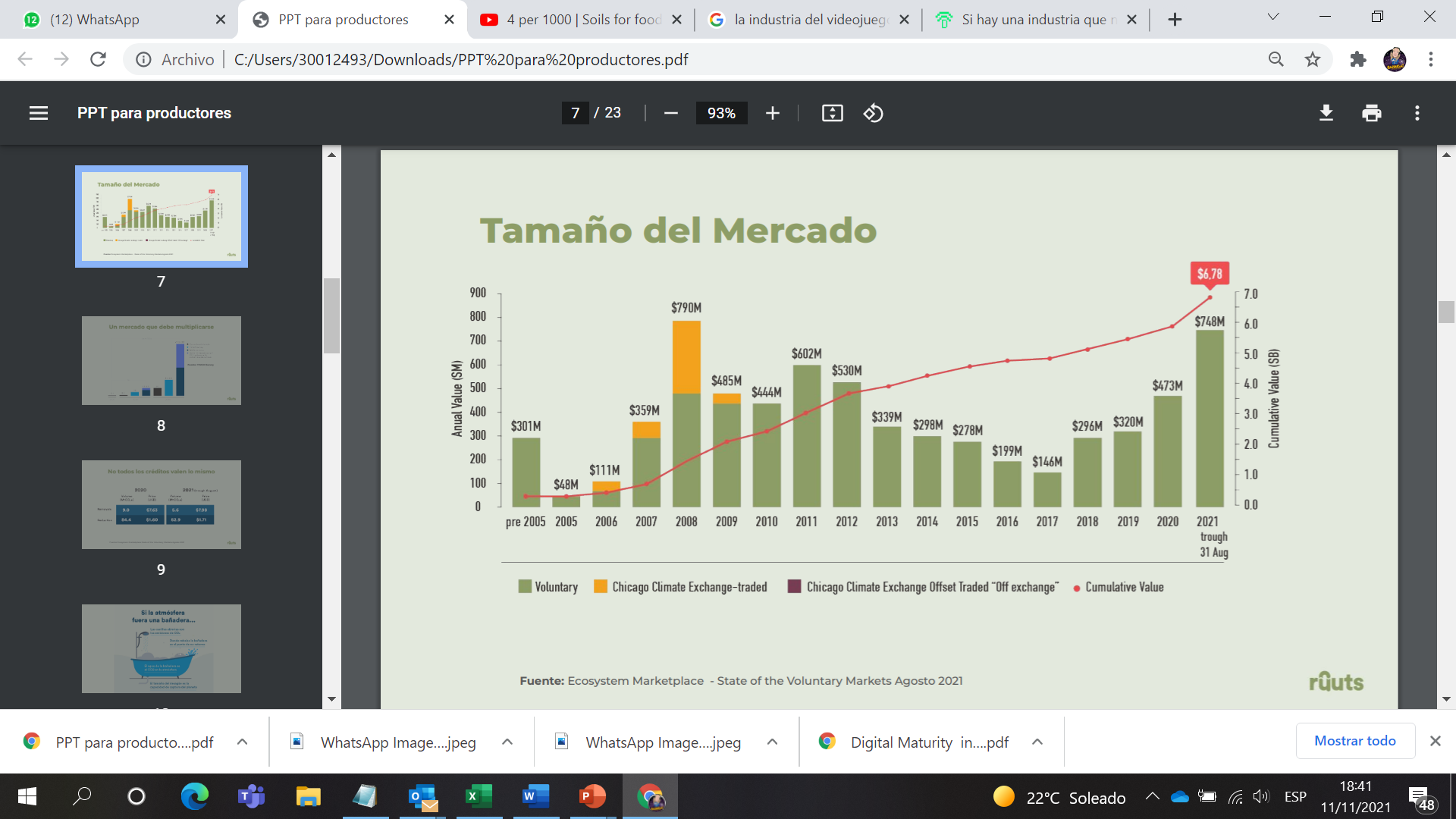 Agricultura 
Alimentos + 
Carbono?
# Hay una oportunidad de valor en esta intersección?
Video Juegos? 

Creación del Lenguaje
Entrenamiento
Comportamiento
Blockchain
Cripto ?
DATO MODELO  INDICE  SEGURO
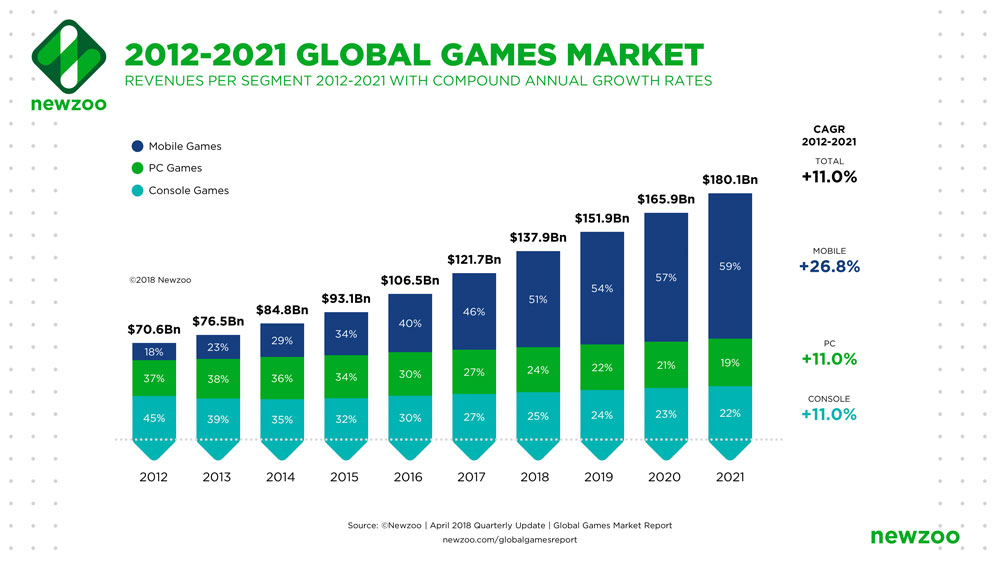 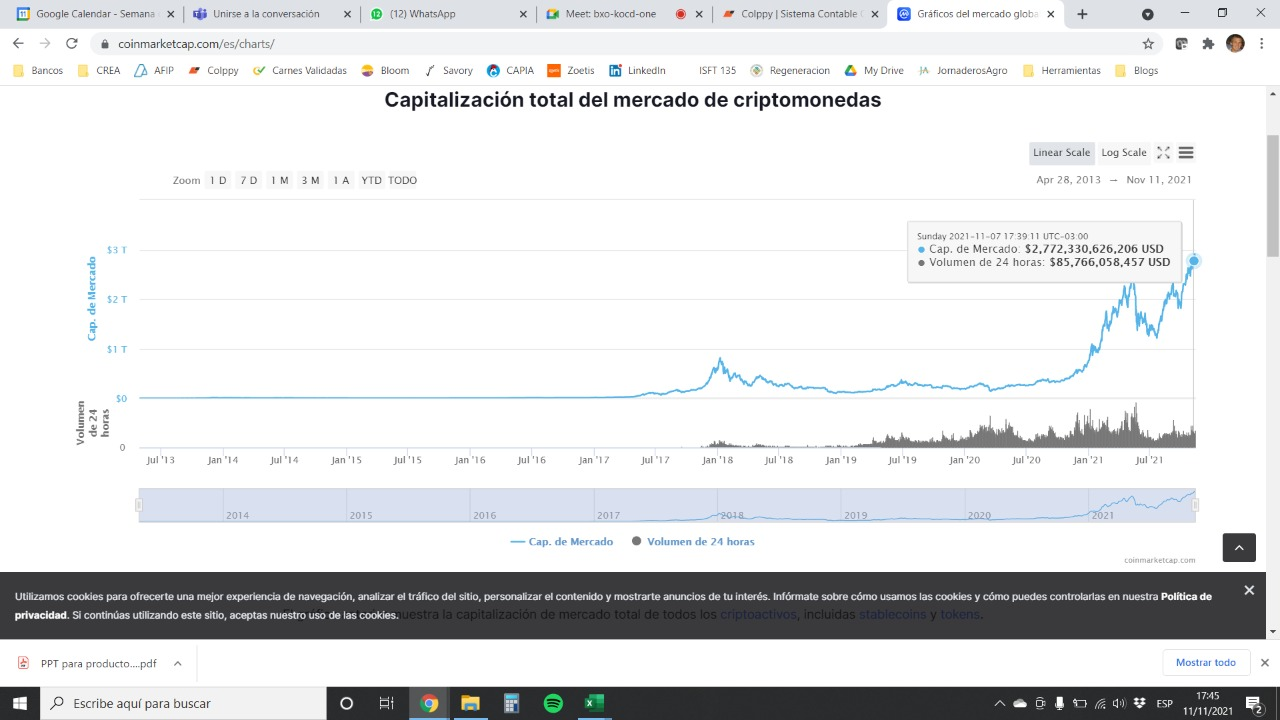 # Hay otras intersecciones posibles?
Para pensar juntos
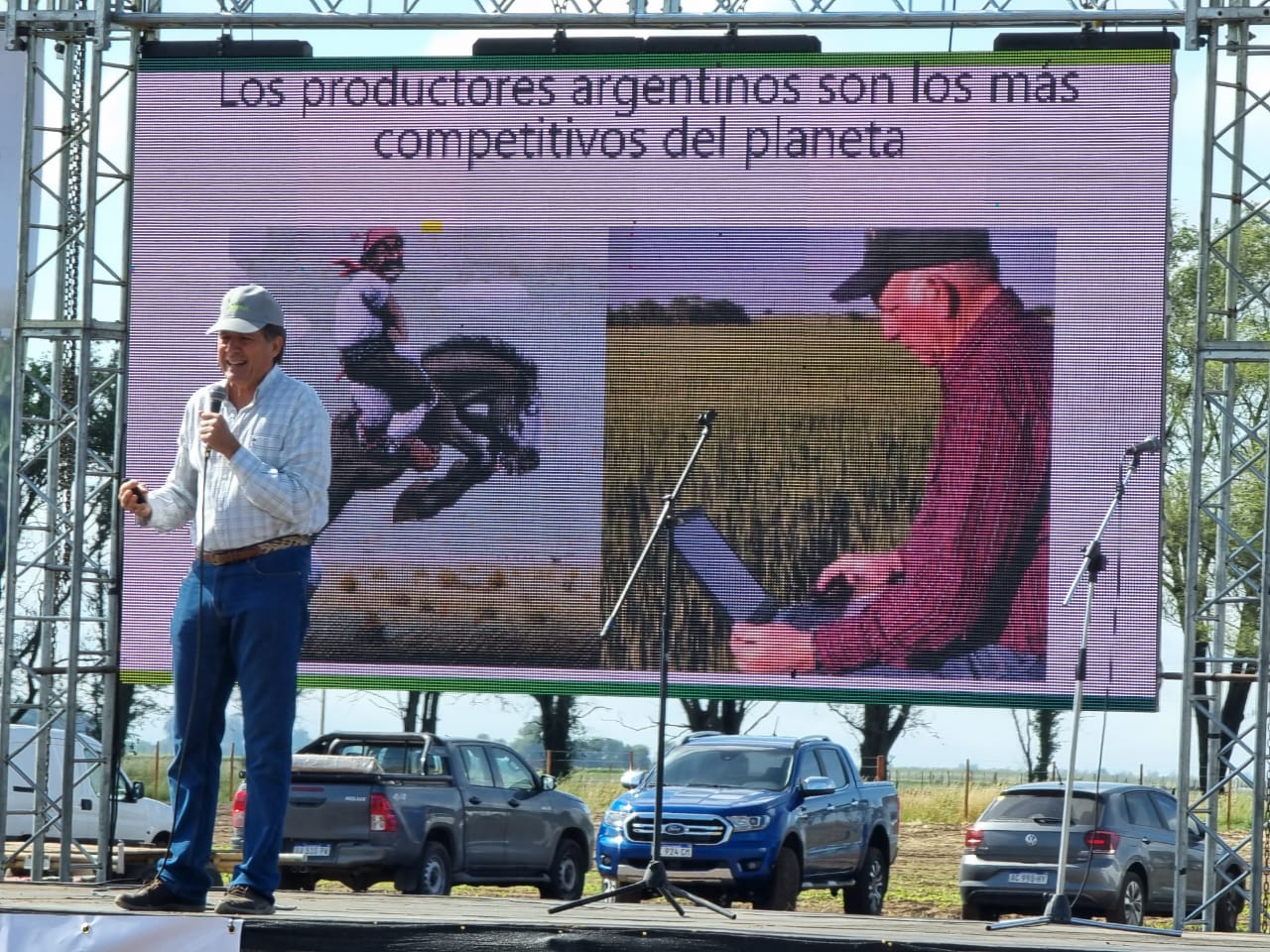 MINDSET 
NIVEL DE CONCIENCIA 
( Posibilidades)
PERSONAS / VINCULOS
LENGUAJE/ IDIOMA
METODOS 
Herramientas , Datos, Procesos,
Tecnologías
MOTIVACIONES
( Propósito)
IDEACION
INSPIRACION
DATOS/ CONOCIMIENTO
IMPLEMENTACION
MODELO- JIM KWIK
Datos e Imágenes Autorizadas por Carlos Becco , Presentacion Larti Innova 2021 .
Contexto Desde la Perspectiva de la Tecnología Aplicable a la Industria
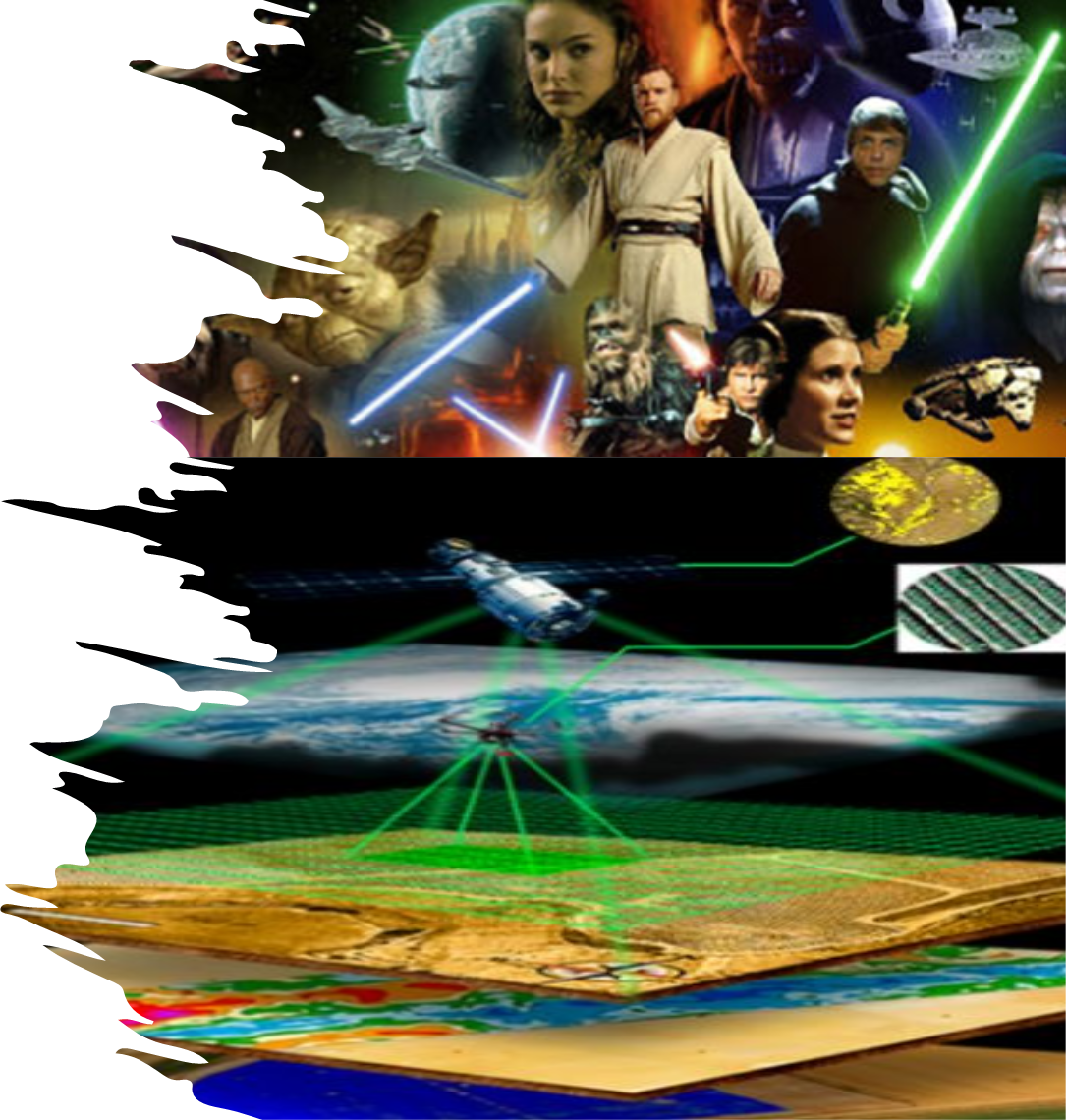 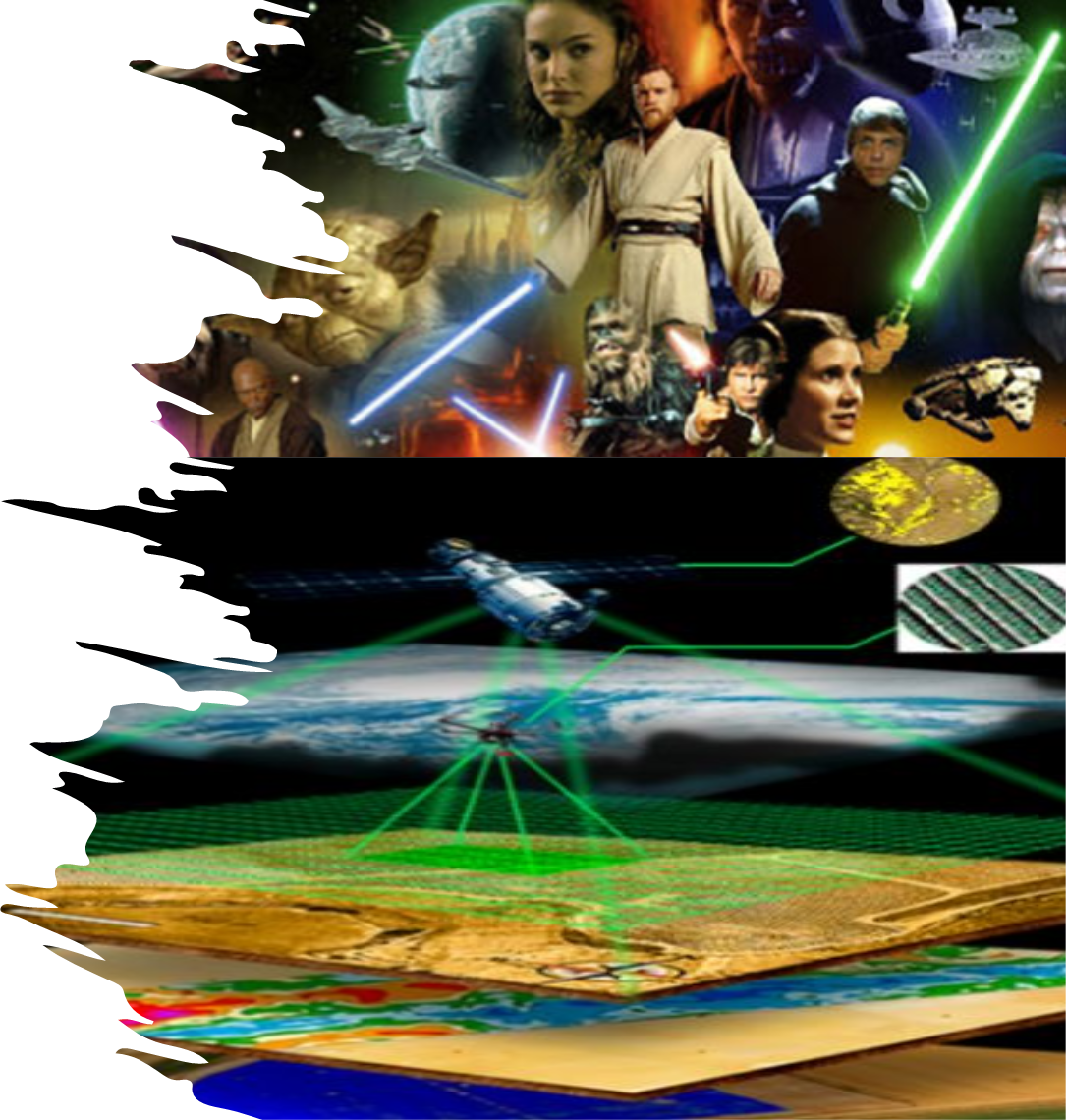 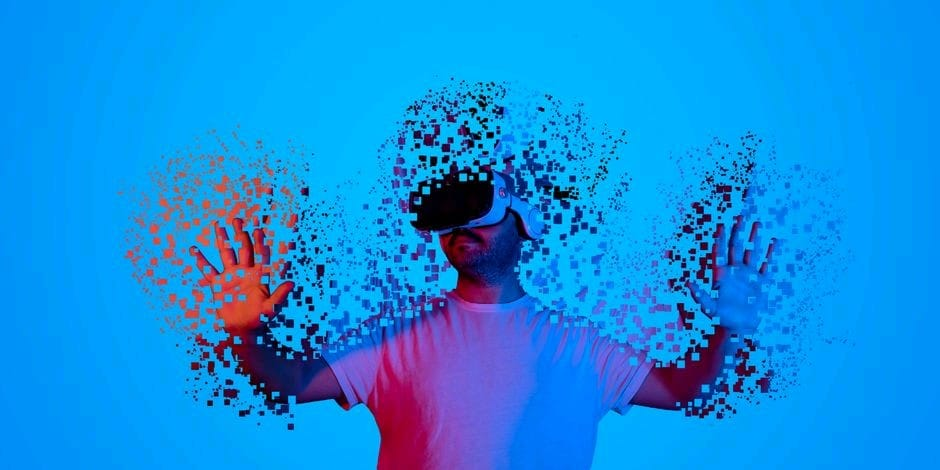 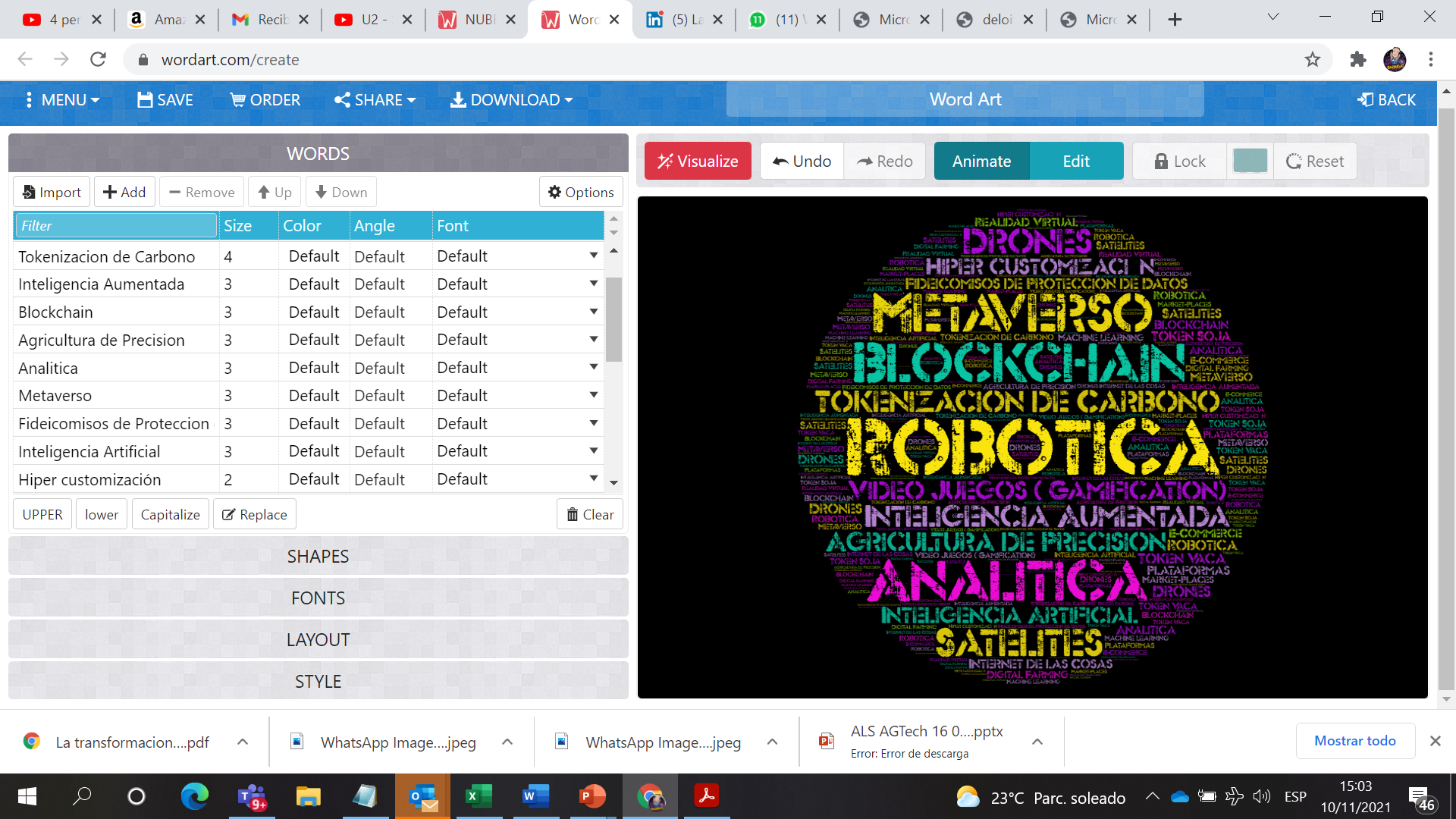 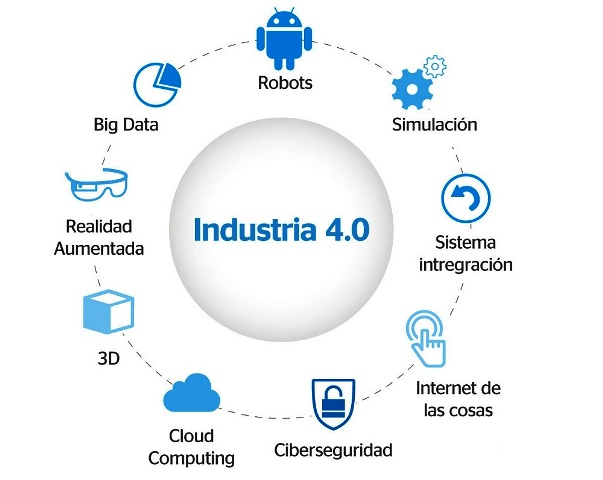 # Tecnología 
 ETICA   RESPONSABLE    # Para mejorar la vida a las personas 
( VISION DEL MUNDO)
Agricultura 4.0 / AGTECH ? INSURTECH, FINTECH FOODTECH?
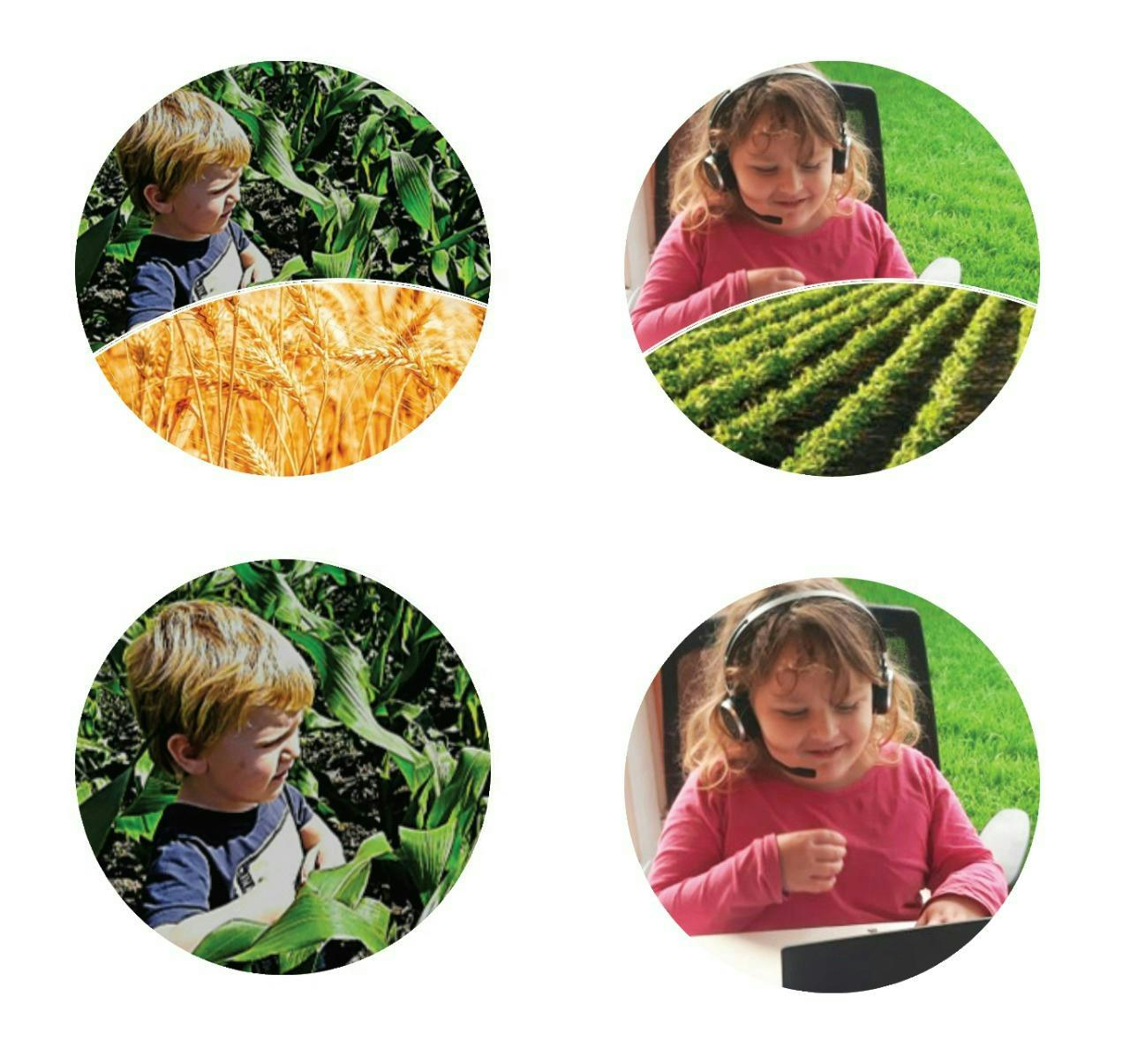 TENDENCIAS
Son estas las categorías que necesitamos ?
Fáciles Cuales son las curvas de adopción de estas tecnologías ? Y Porqué 
Quién/nes toman… qué decisiones?
Con qué propósito? Cuales son los problemas? 
Quién está en escena? 
Debería ser la tecnología la protagonista?Quienes esta detrás de escena?
[Speaker Notes: Guerra de las GALAXIAS  
AGRICUTLURA 1.0 2.0 3.0 4.0 
Quien es el Protagonista ?]
Contexto Una primer mirada sobre los problemas desde la industria
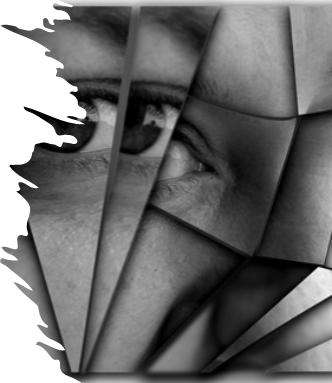 Fragmentada
Parcial y 
Dilemática
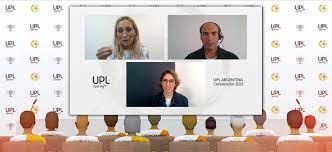 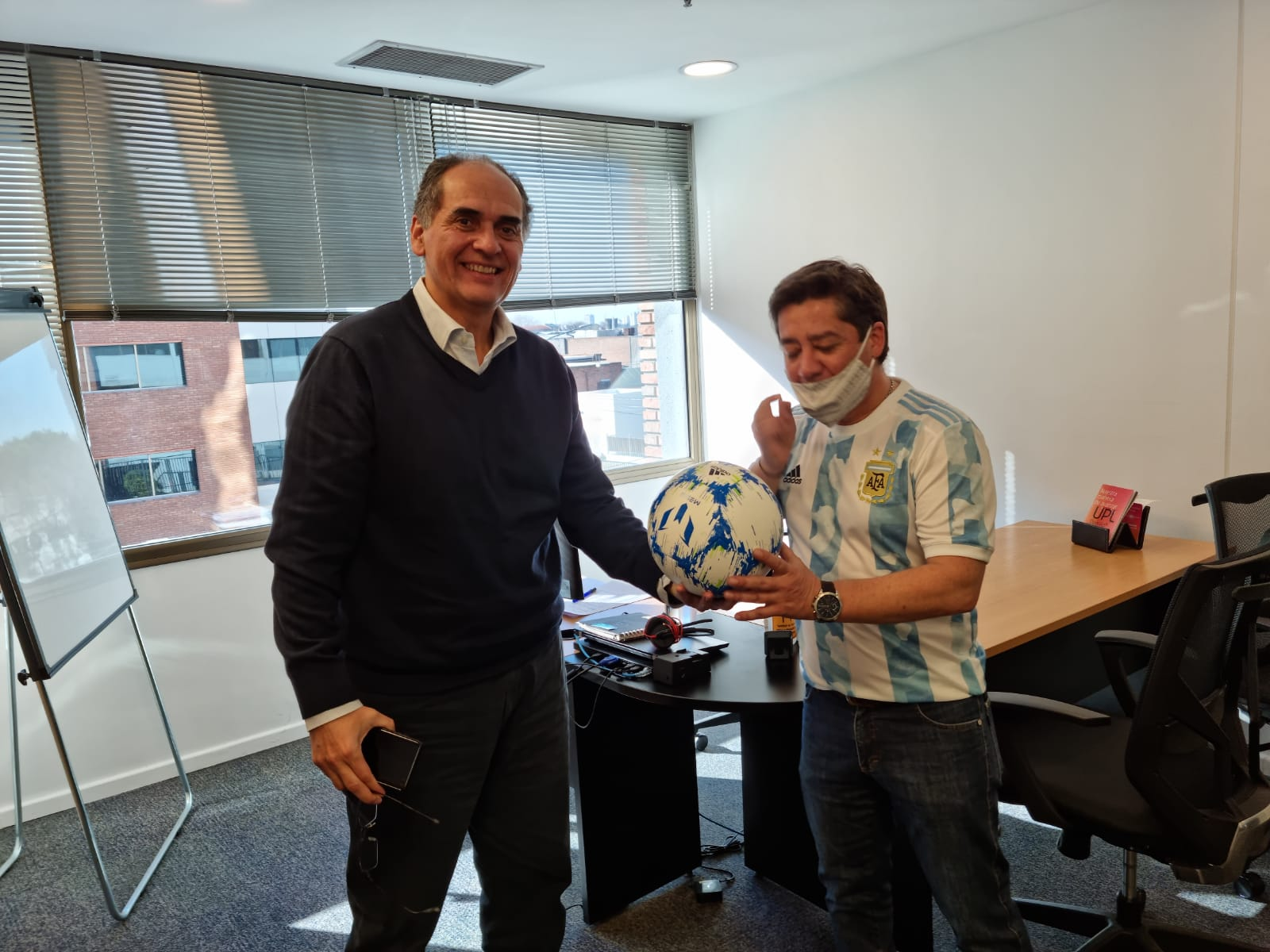 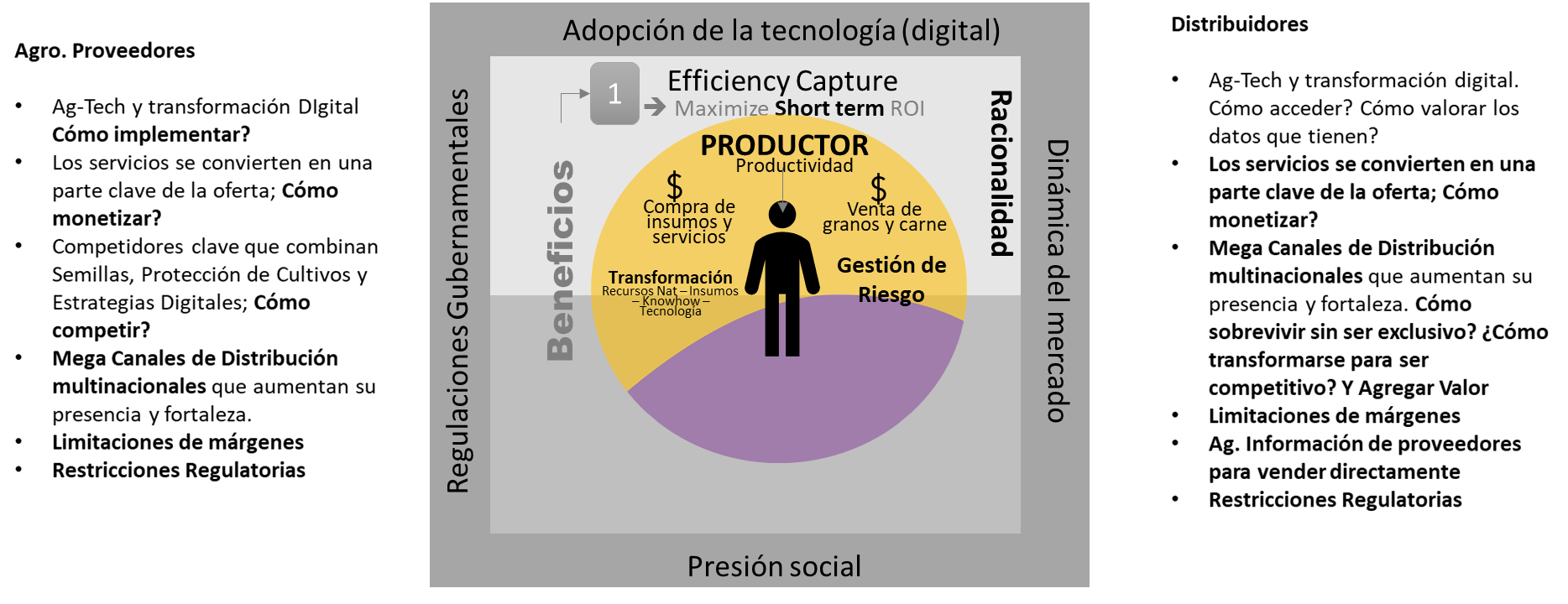 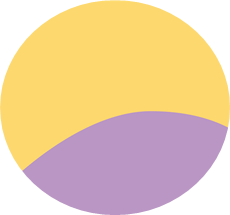 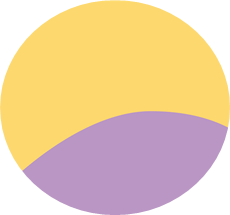 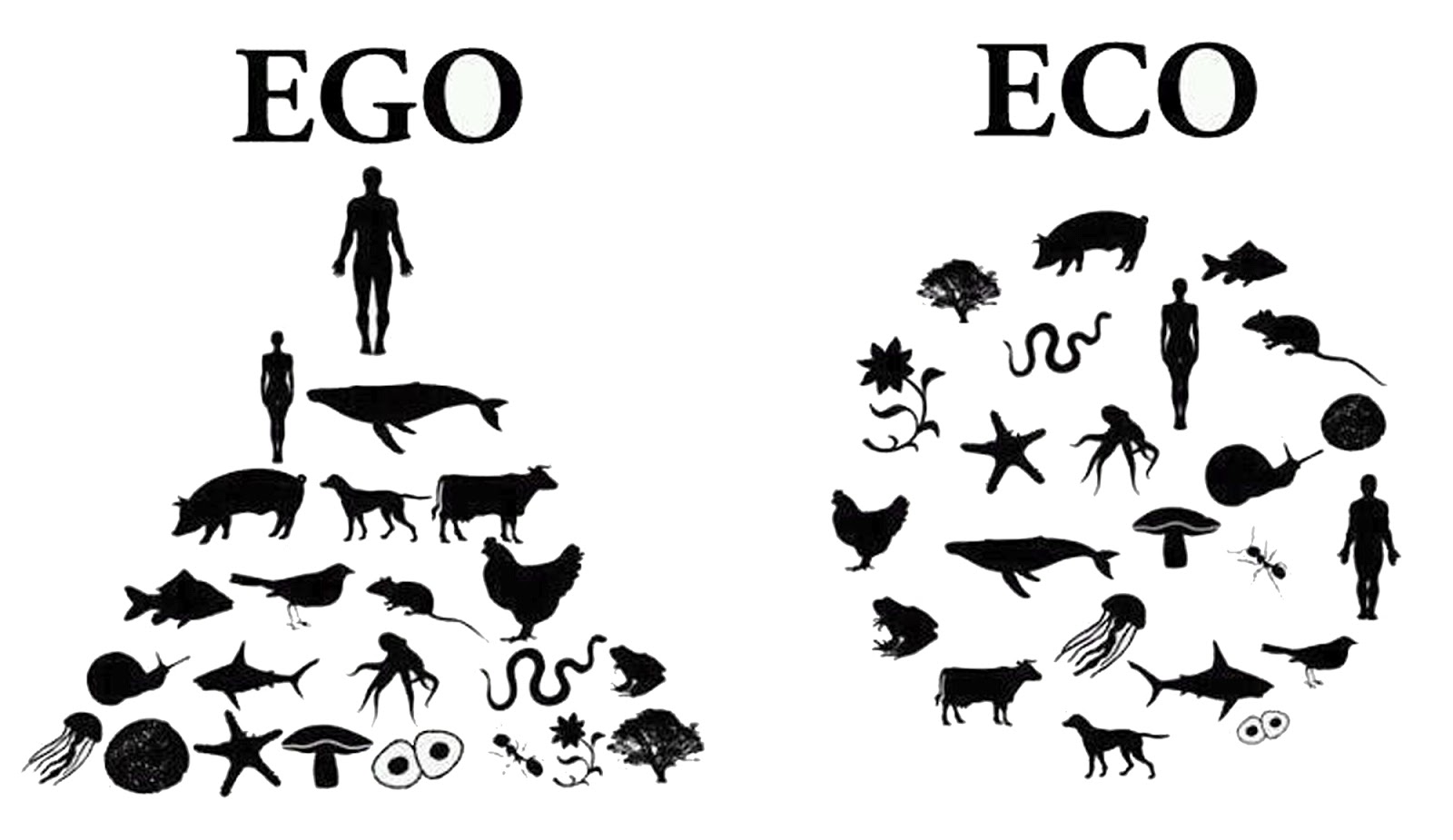 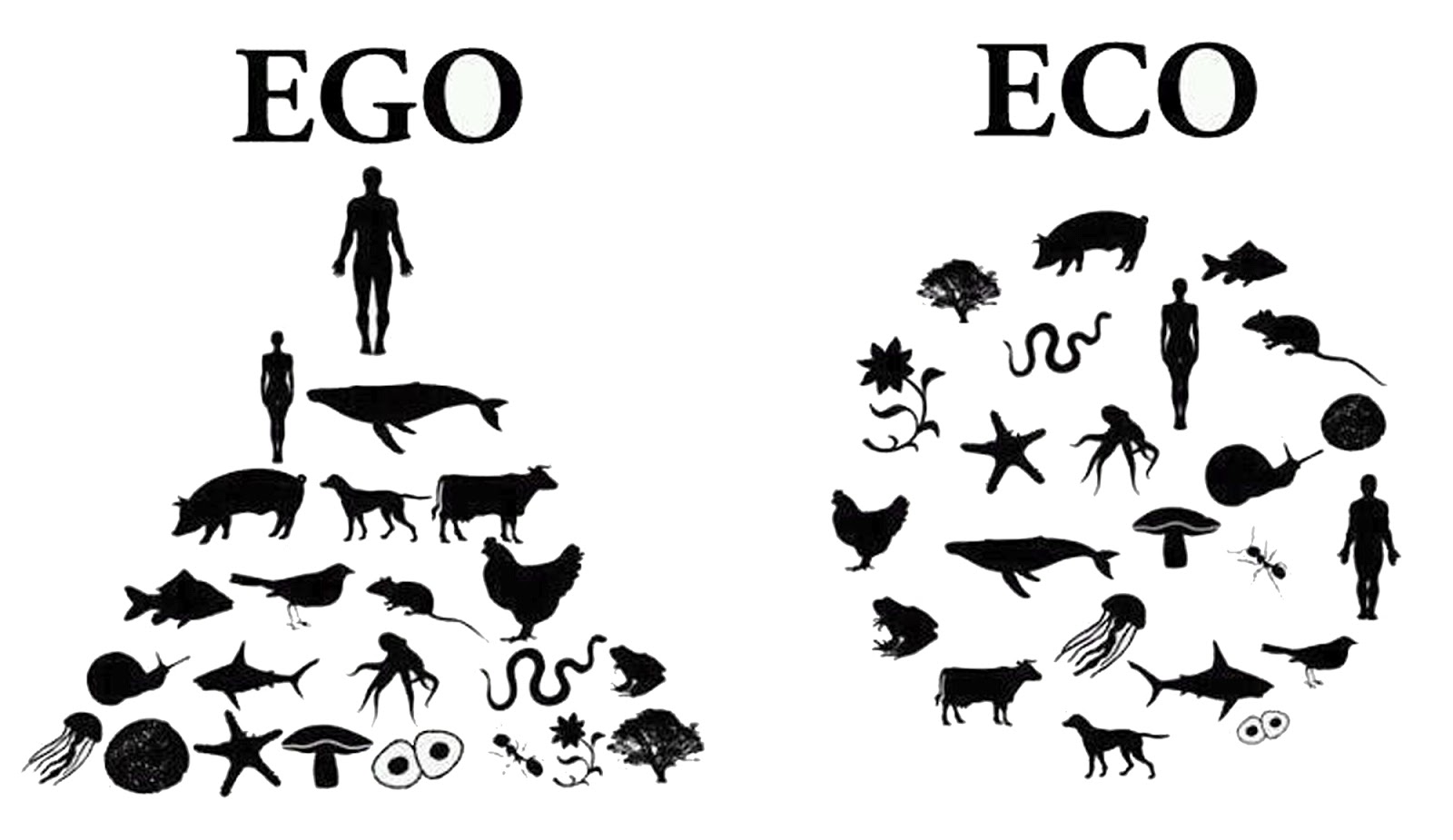 Approach Dilemma
How to Achive a Valuable Digital Transformation
Learning Model Owner  
Connected Digital Channel  
Distributed Intelligence 
Ecosystem Approach
Human First ( Culture) 
Triple Impact 
Focus on Value Creation
Dialogs Based on Data
Data owner
Platform 
Centralized Intelligence  
Egosystems Approach  
Technology First
Productivity  
Focus on Transaction  
Traditional Dialogs
Contexto Otra mirada ….
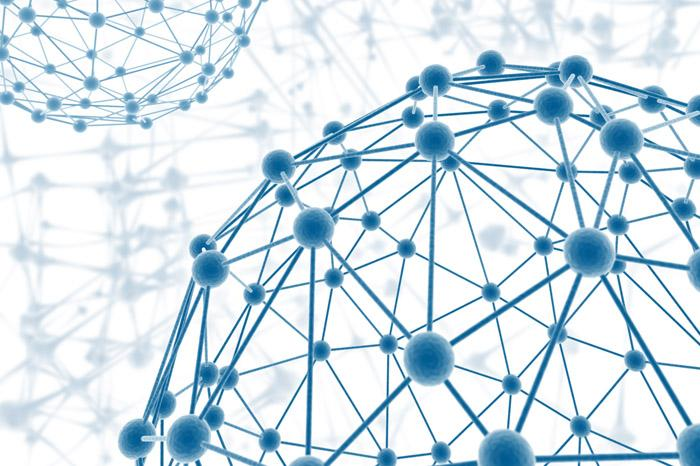 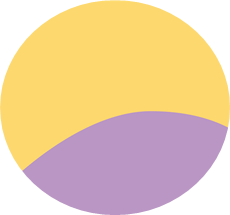 Compañías de Seguro 
….Brokers 
……. Reaseguro , ………….Brokers
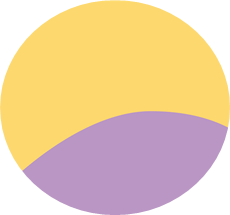 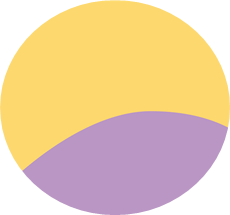 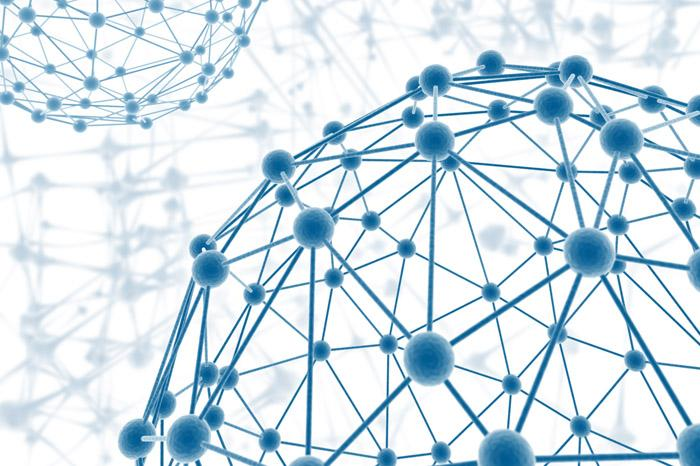 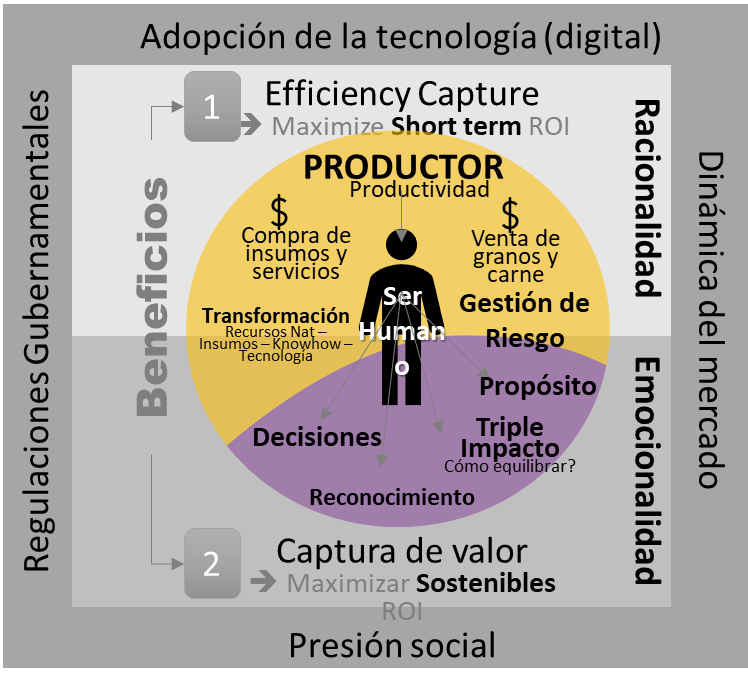 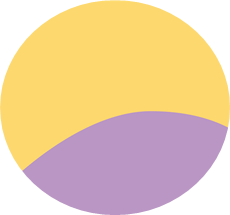 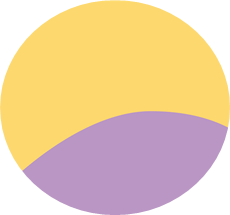 Empresas 
de Insumo
Distribuidores
Social: un nuevo paradigma de la compra de seguros
Móvil: un canal ideal para el servicio post venta, ademas de generar mejoras en la oferta de servicios
Pricing: el retorno de las pólizas a la medida
Analytics: la información como base de la transformación
 Insurtech: enemigos o aliados? ( BASE DELOITTE)
Asesores
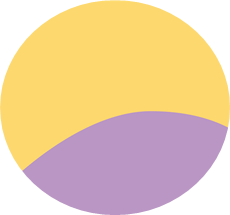 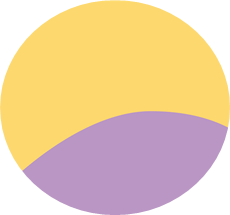 Contratistas
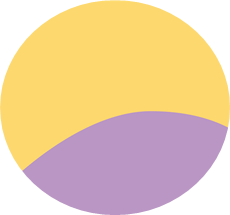 Start Ups
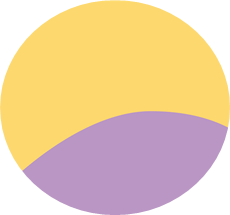 Grupos de Afinidad
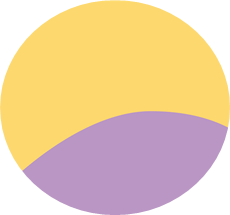 Agricultura 4.0 / Agricultura Pi.X
Bancos
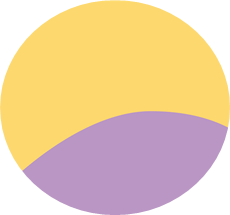 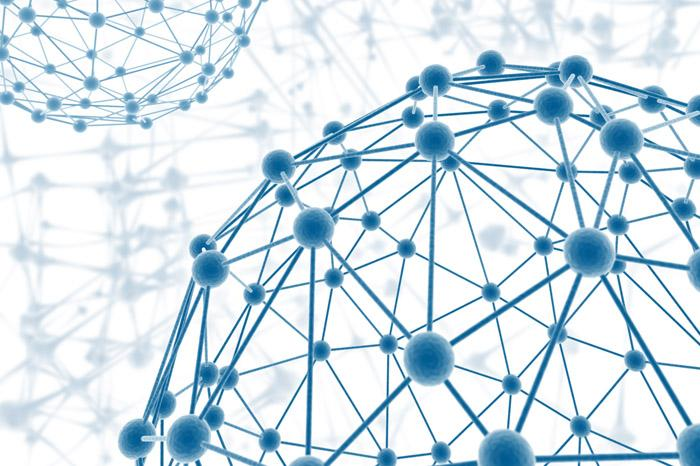 Monitoreadores
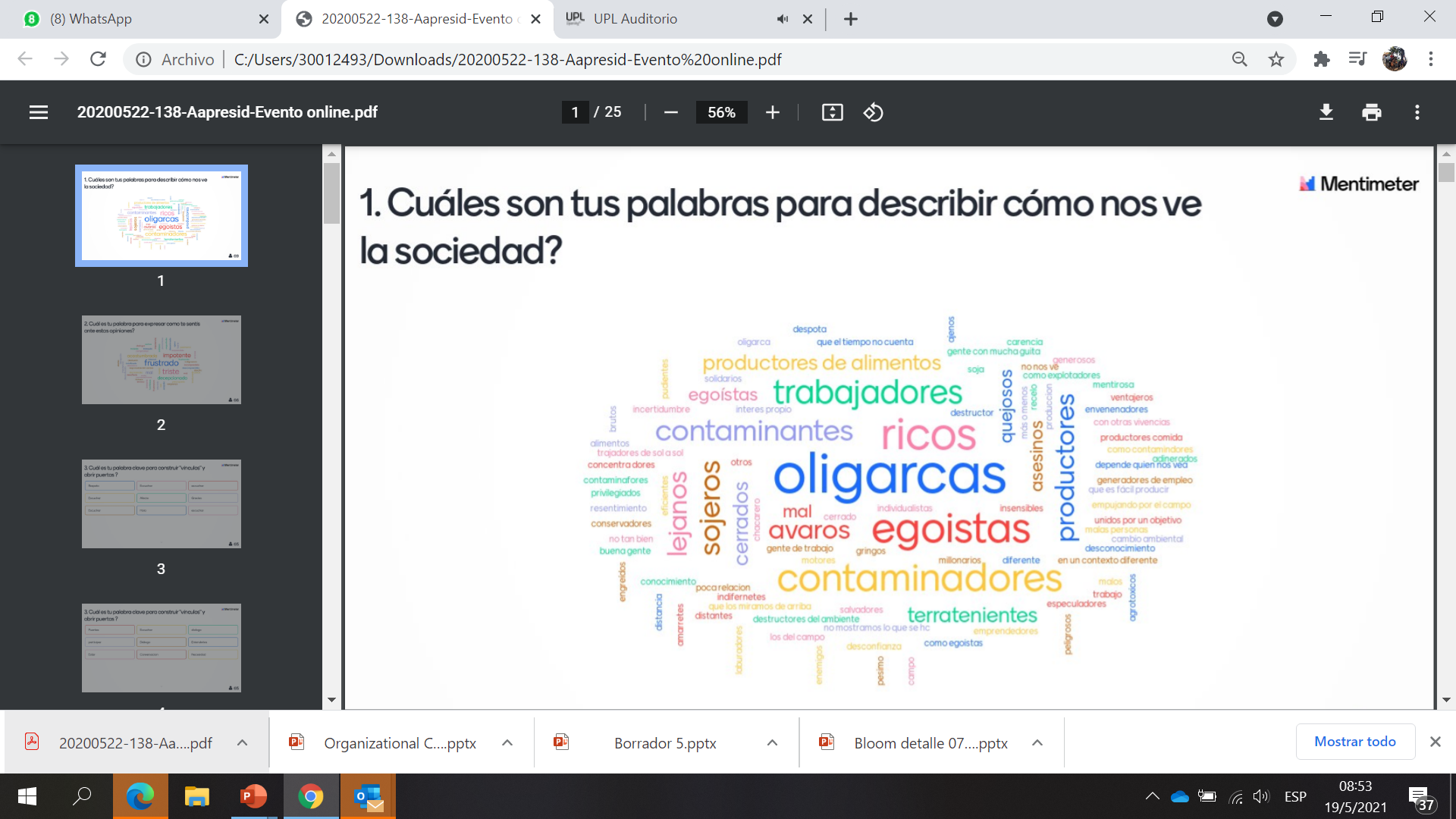 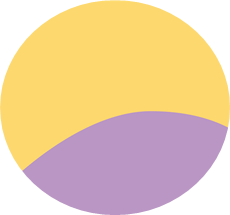 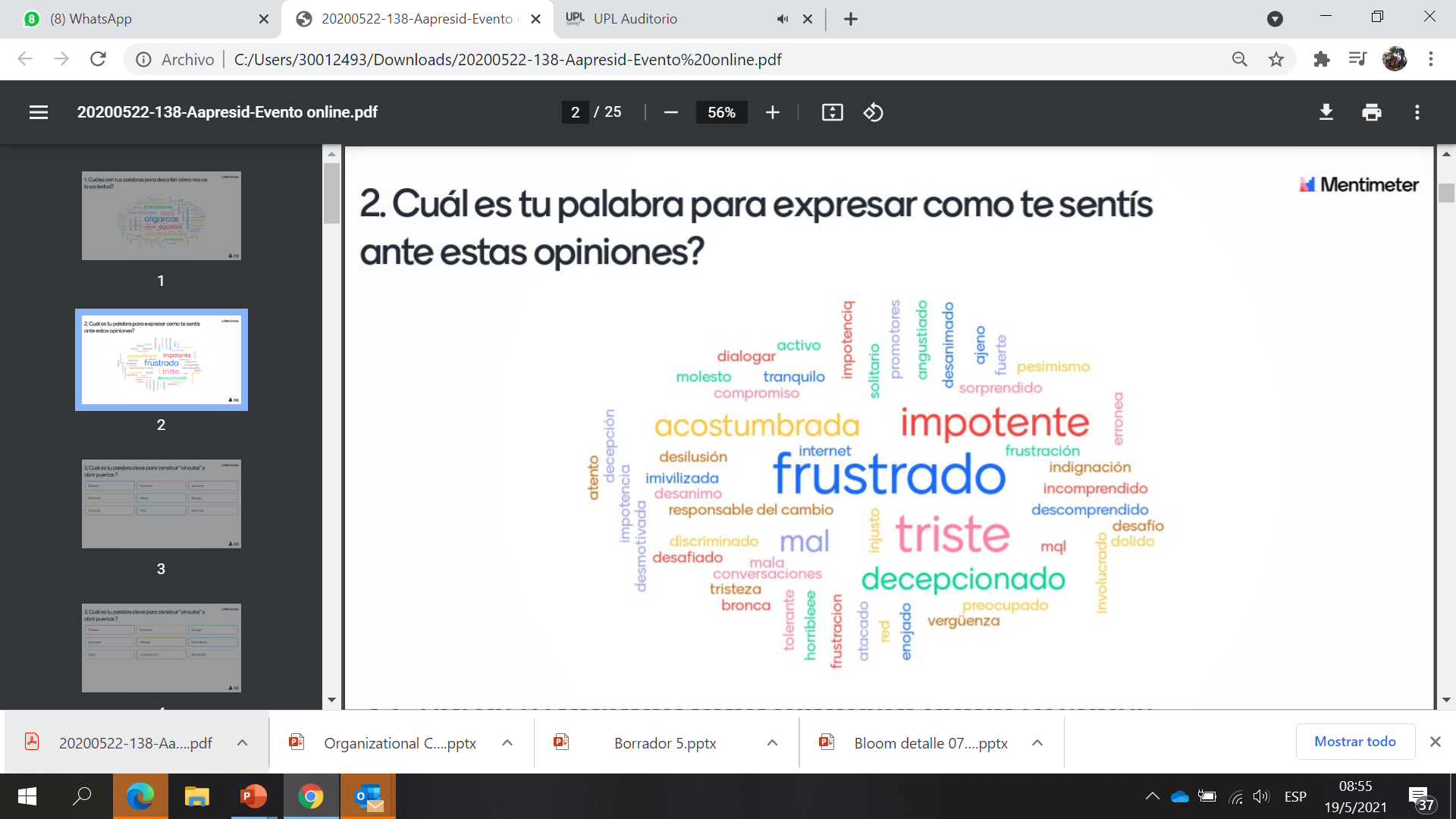 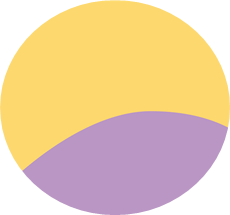 Gobiernos
Comunidad Cientifica
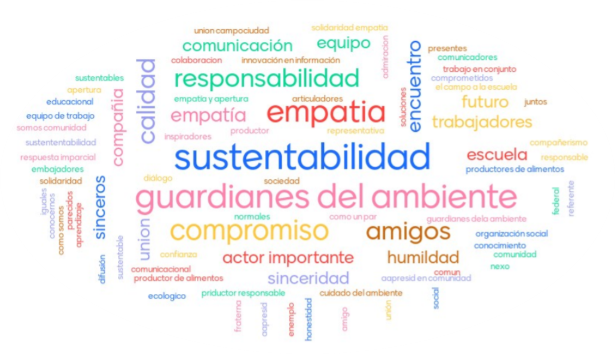 ¿ Las problemáticas pueden ser 
resueltas desde una única mirada ?
Parábola de los 6 sabios ciegos y el elefante
LA DIFERENCIA ENTRE 
IDIOMA y LENGUAJE
CONTEXTO?
VISION FRAGMENTADA o SILOS
Creación de valor                       Productor +  Ecosistema
Nuevos modelos de relacionamiento
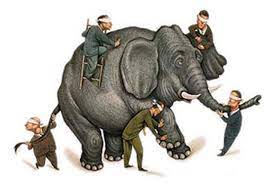 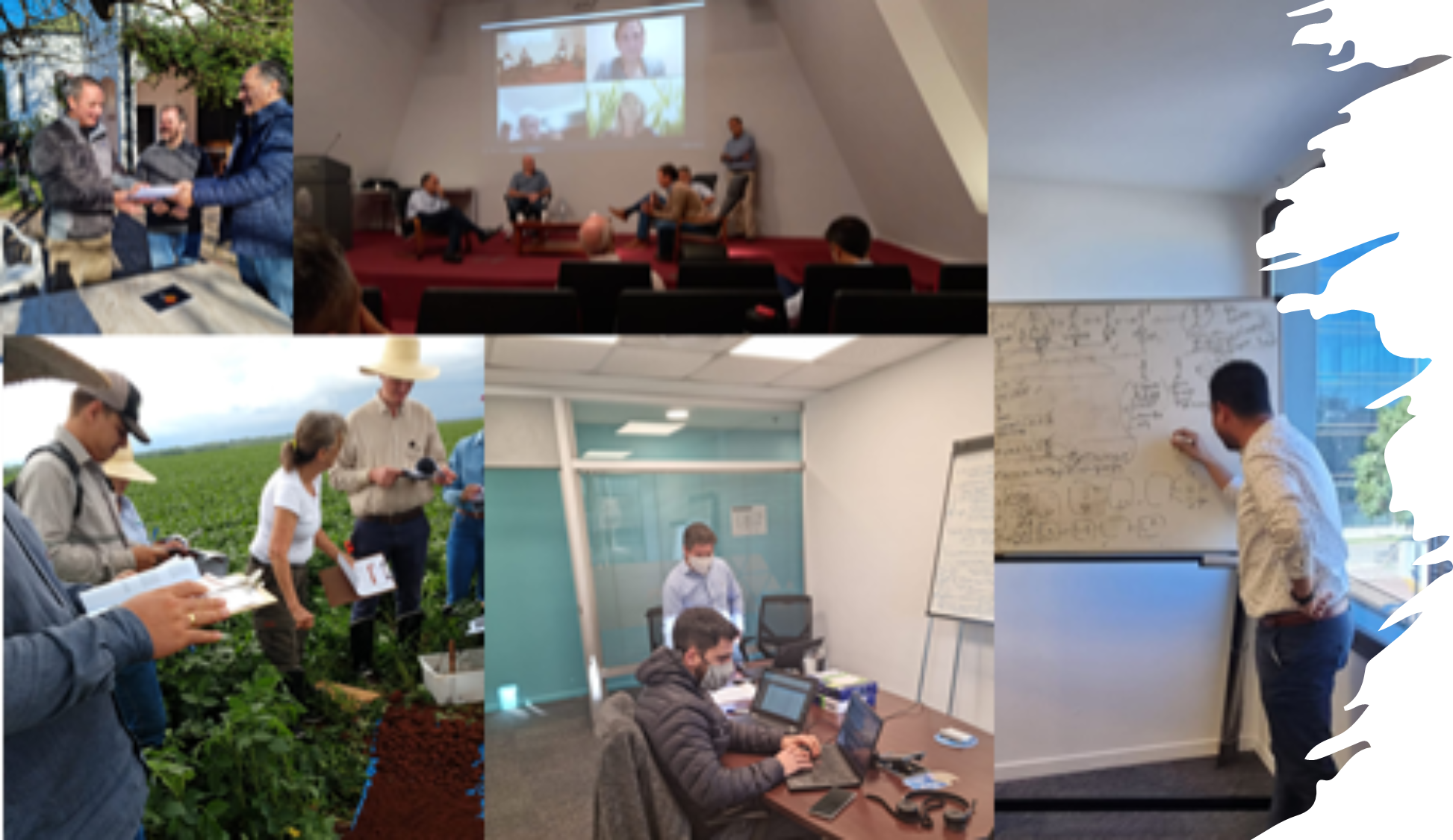 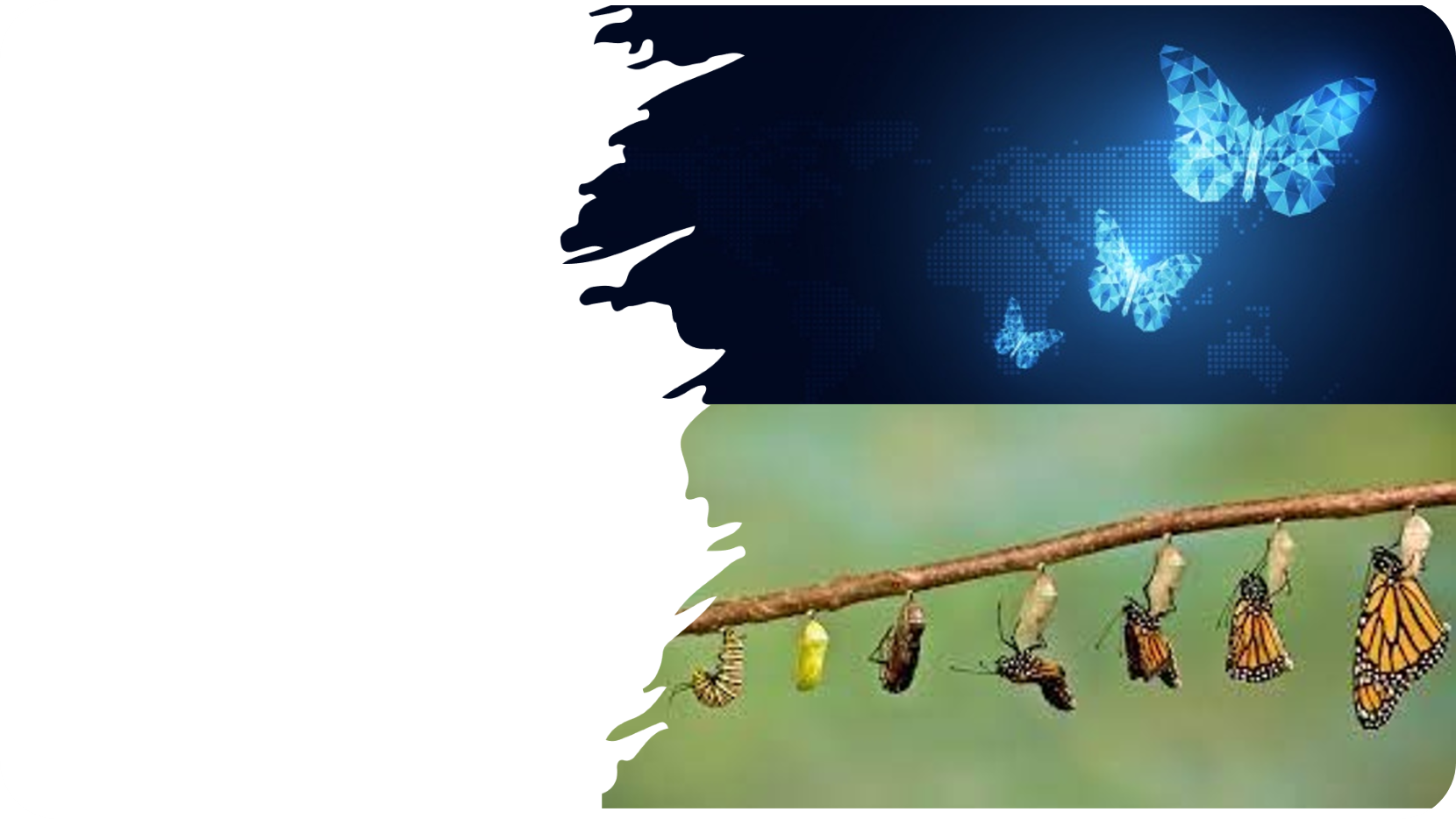 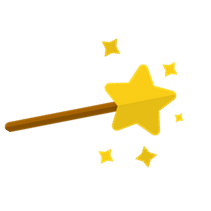 Un Canal Digital Conectado
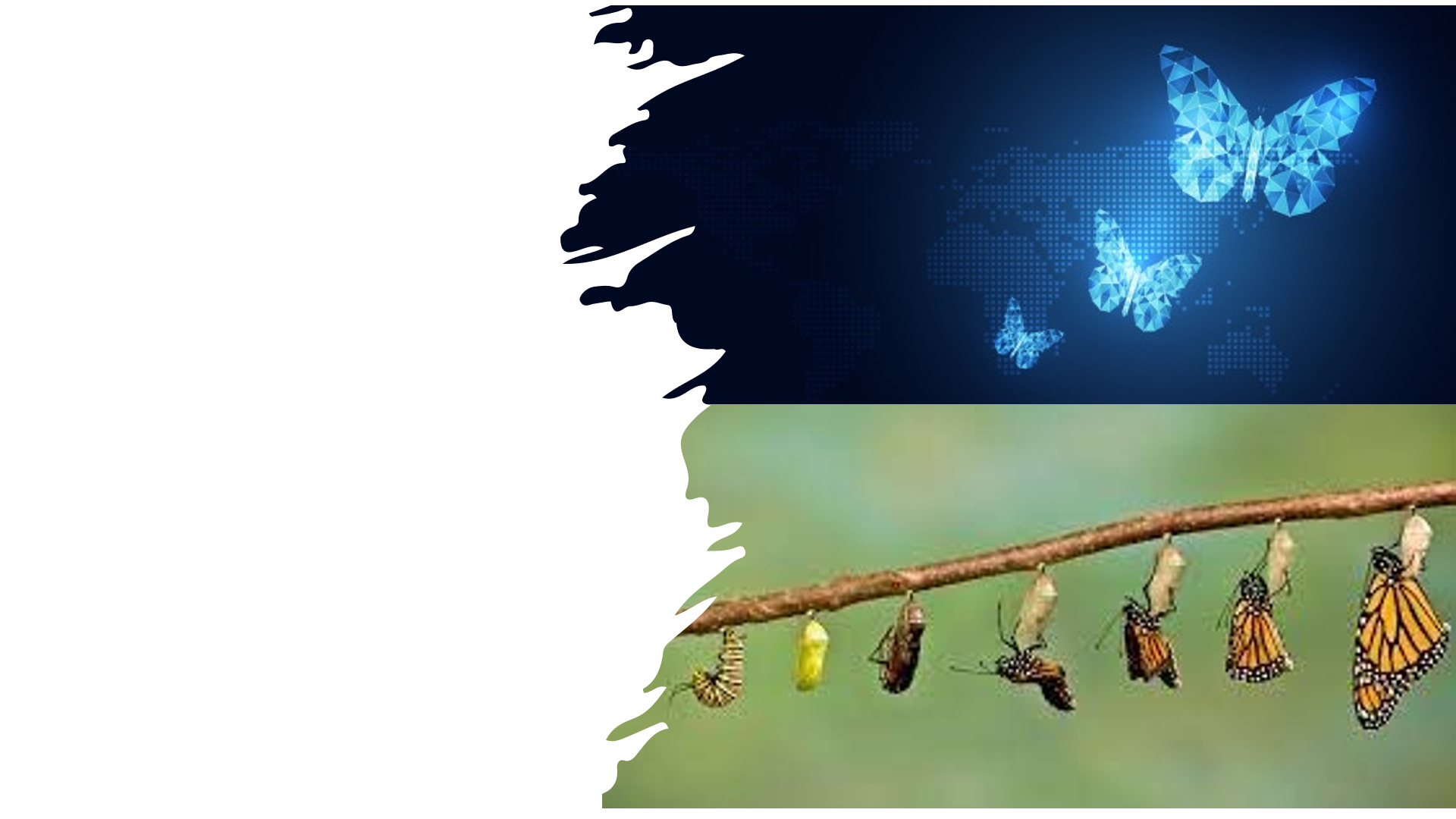 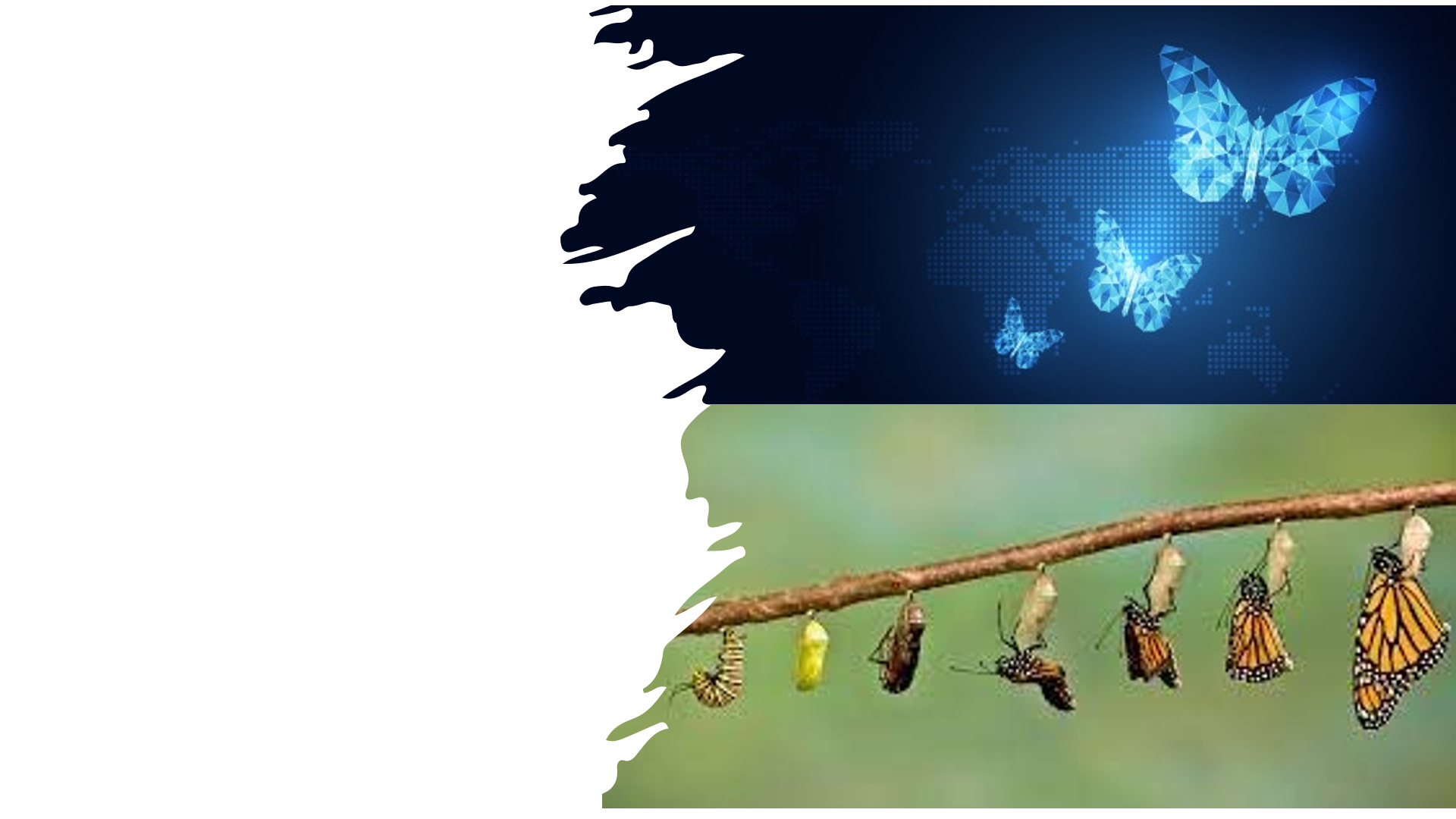 EnfoqueBottom UP
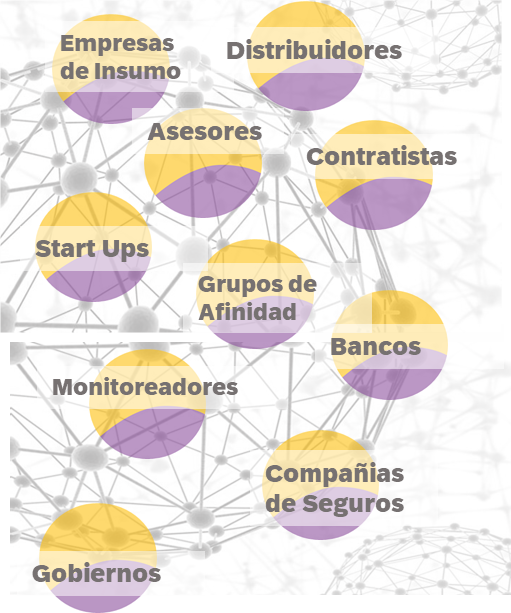 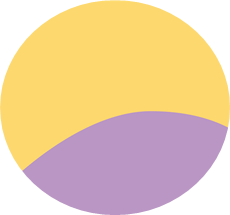 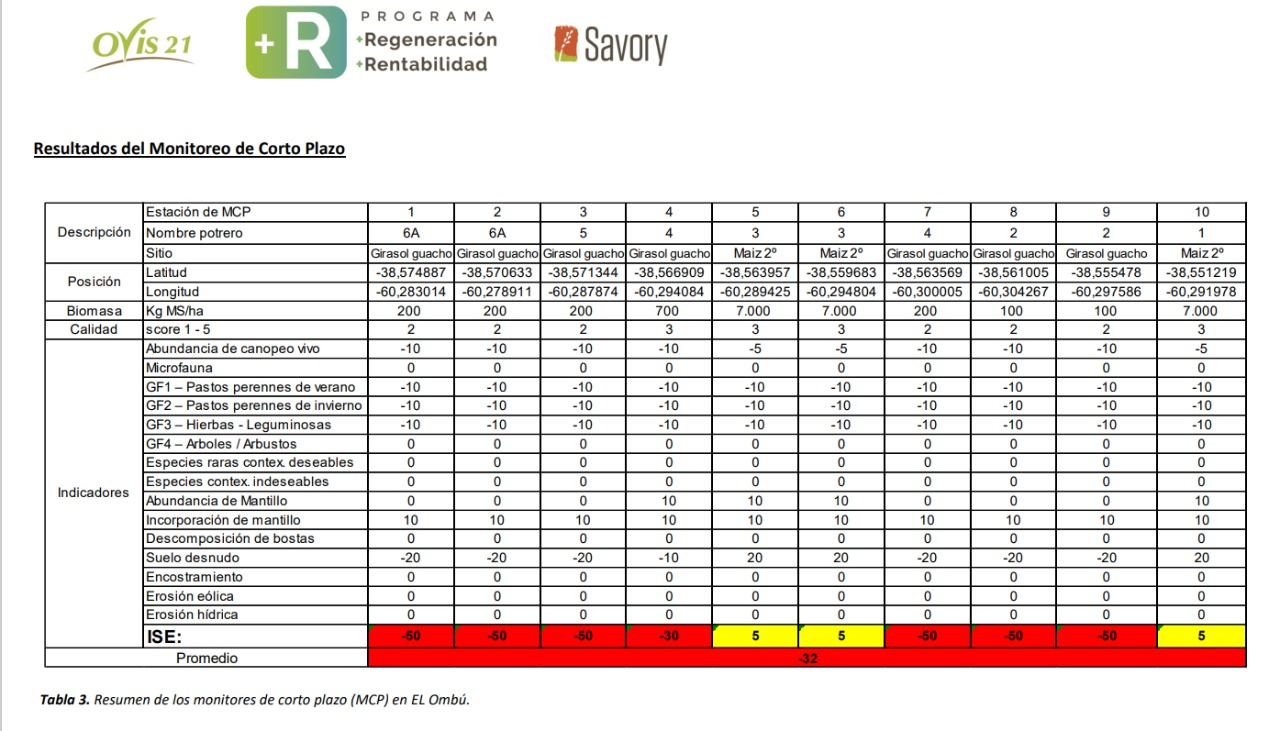 Comunidad Científica 
Universidades
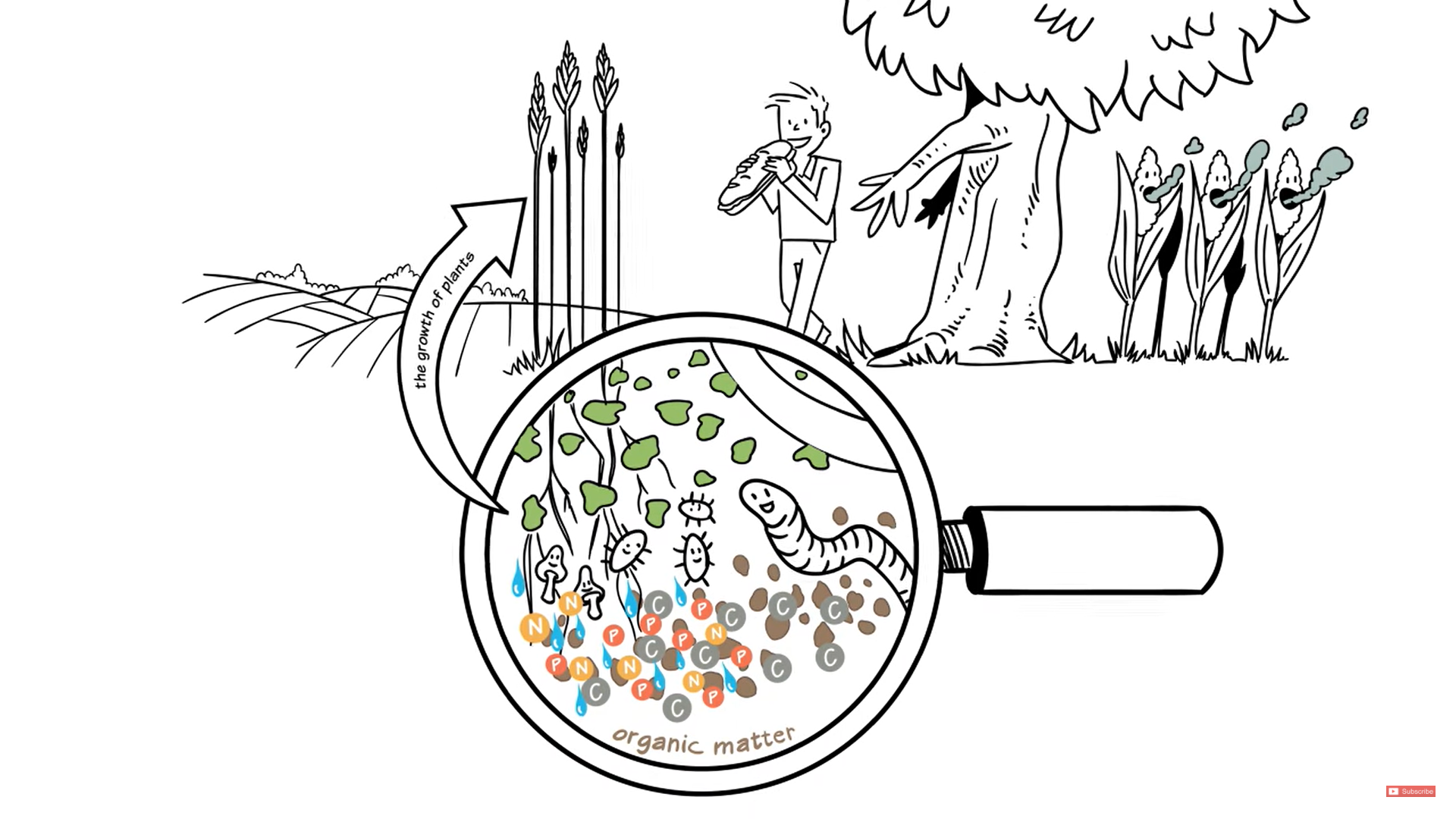 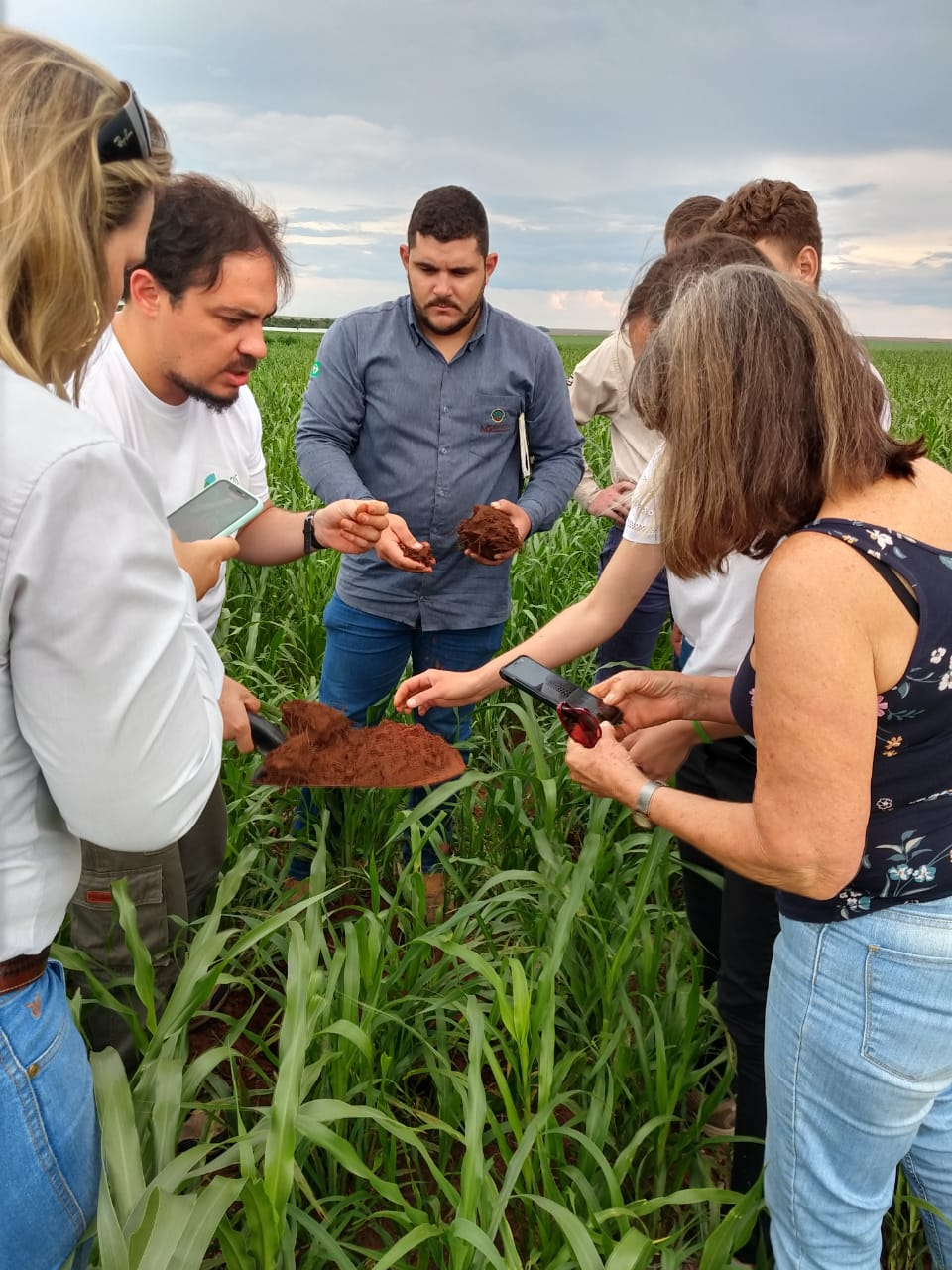 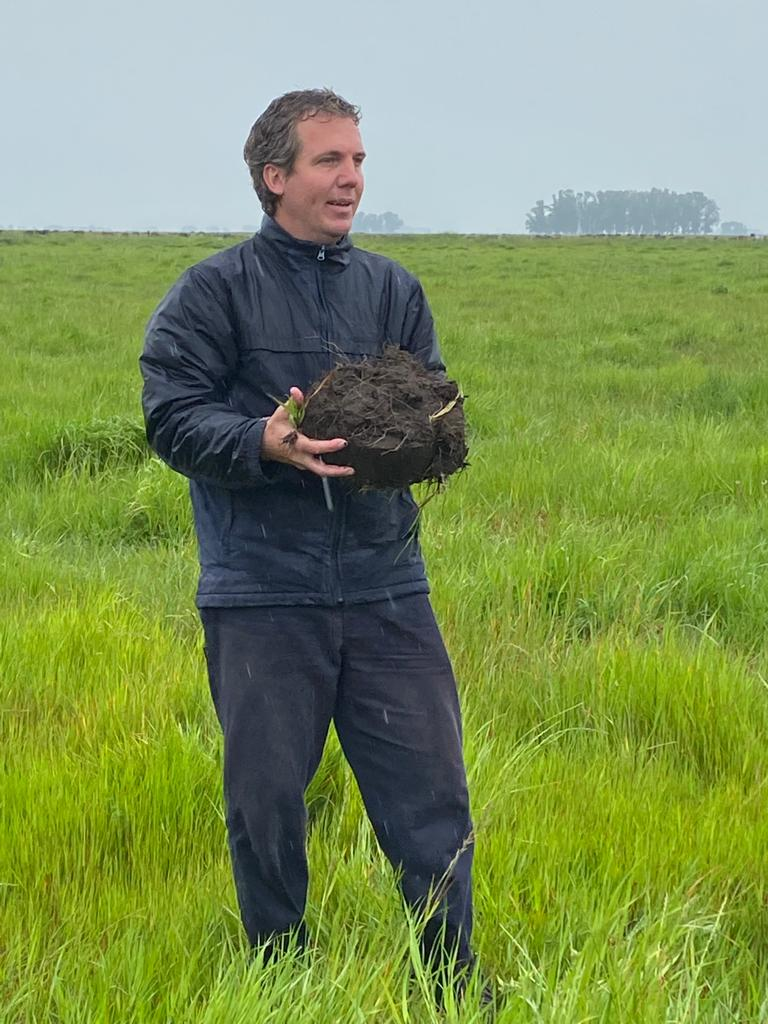 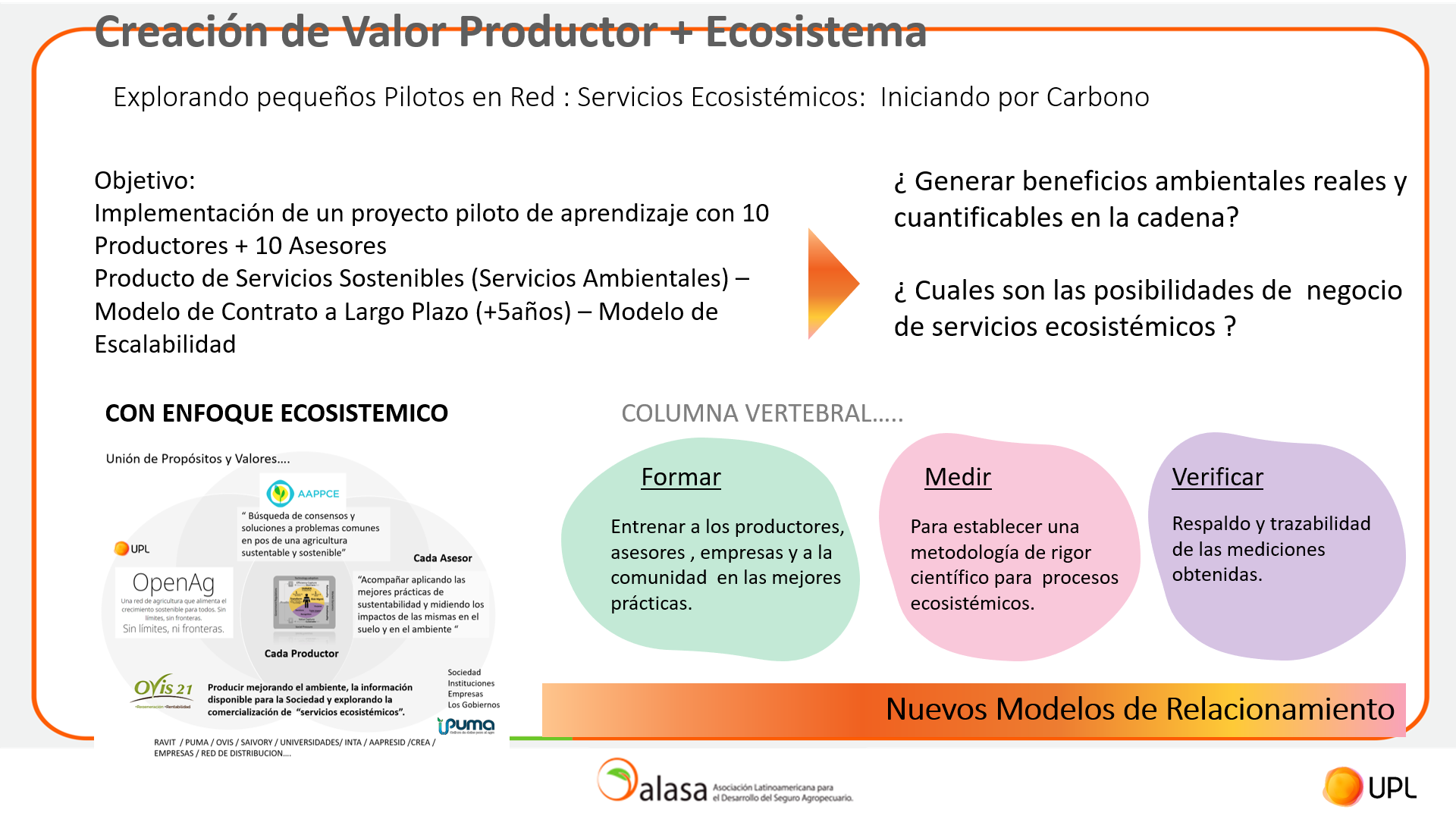 Personas Comunidad Empresas  fuera de la industria agro
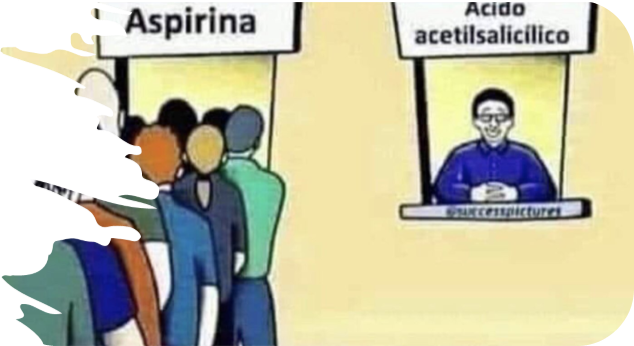 ENFOQUE 
TOP DOWN
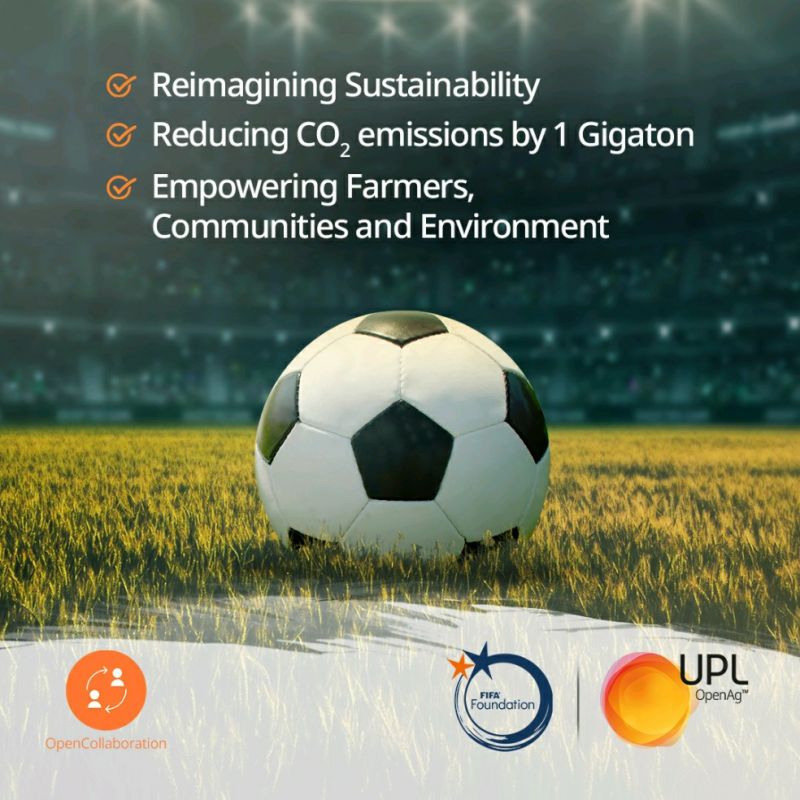 GENERAR 
NUEVOS NEGOCIOS
MEJORAR LAS CAPACIDADES DE LAS PERSONAS
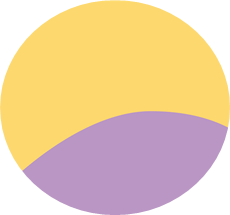 Distribuidores
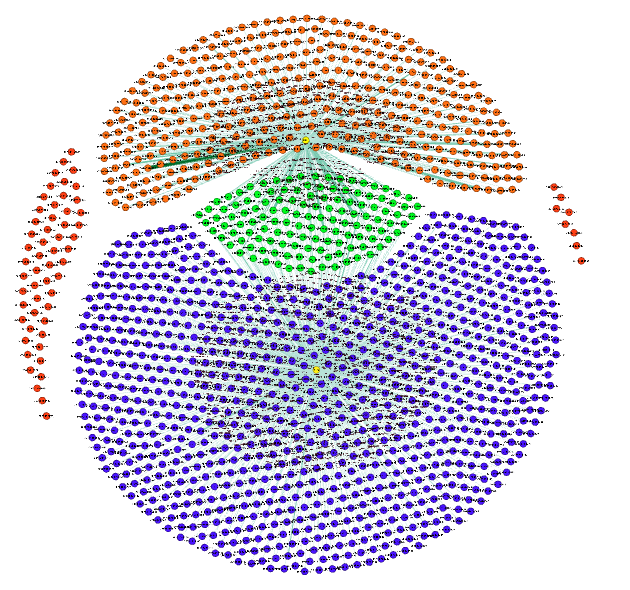 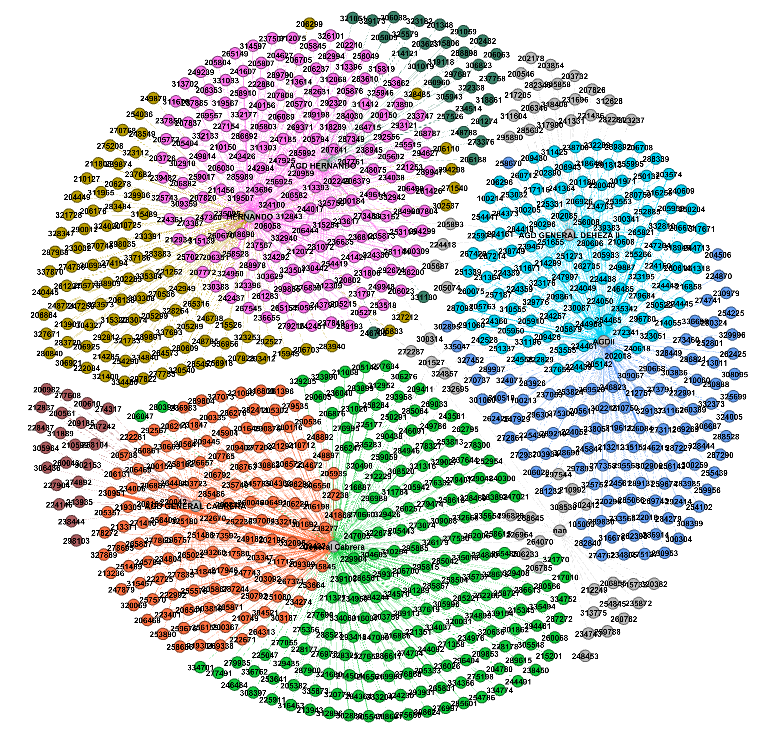 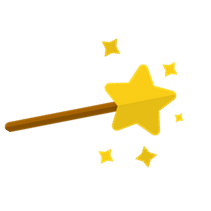 ENFOQUE BOTTON UP
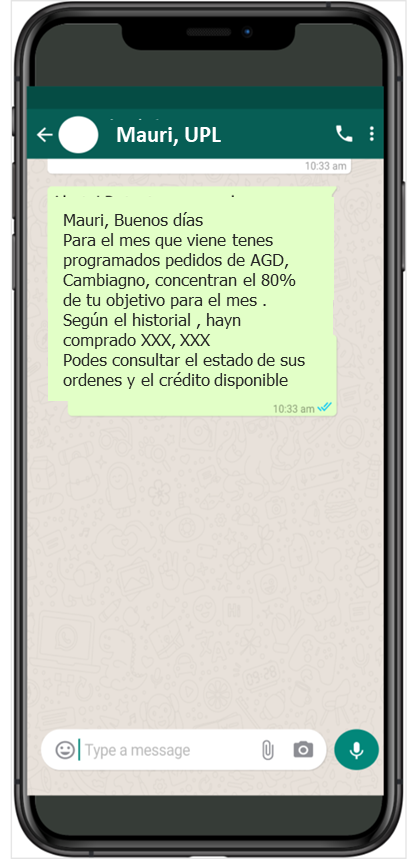 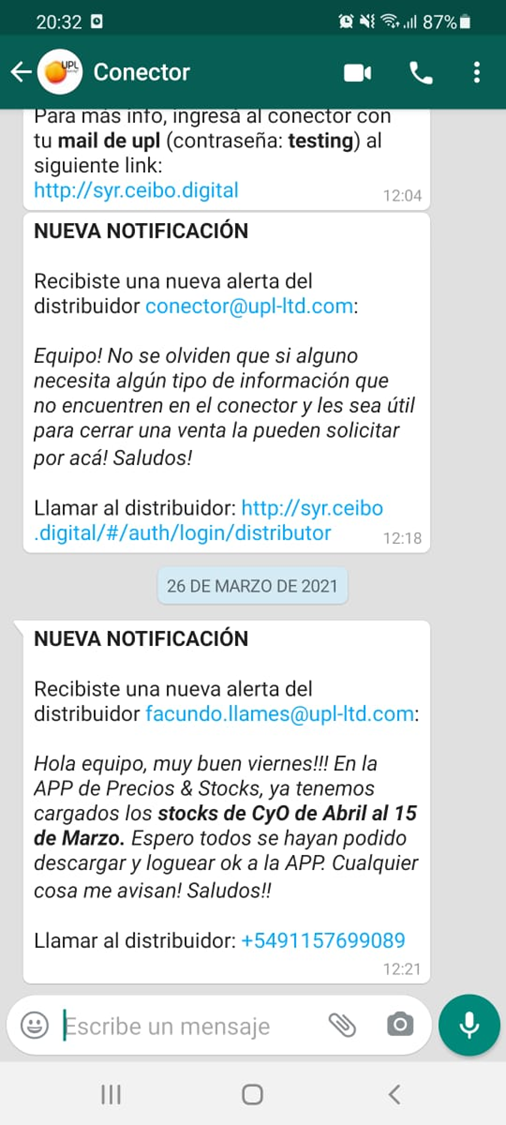 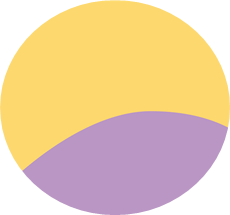 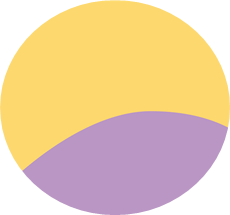 Empresas de Tecnología
Empresas de Insumo
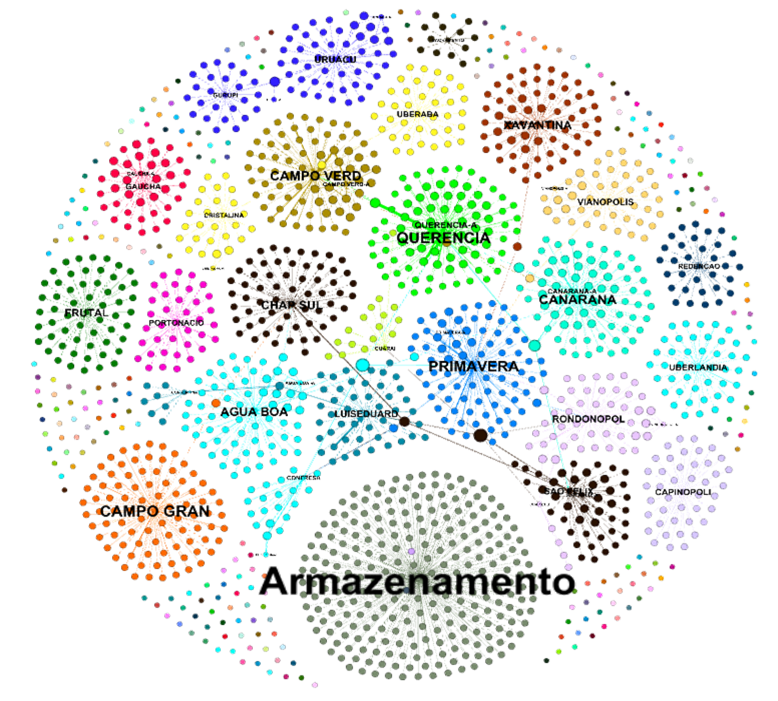 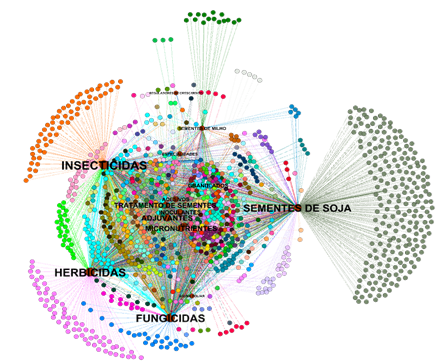 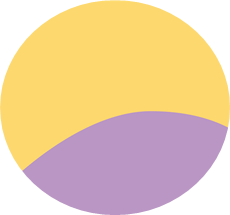 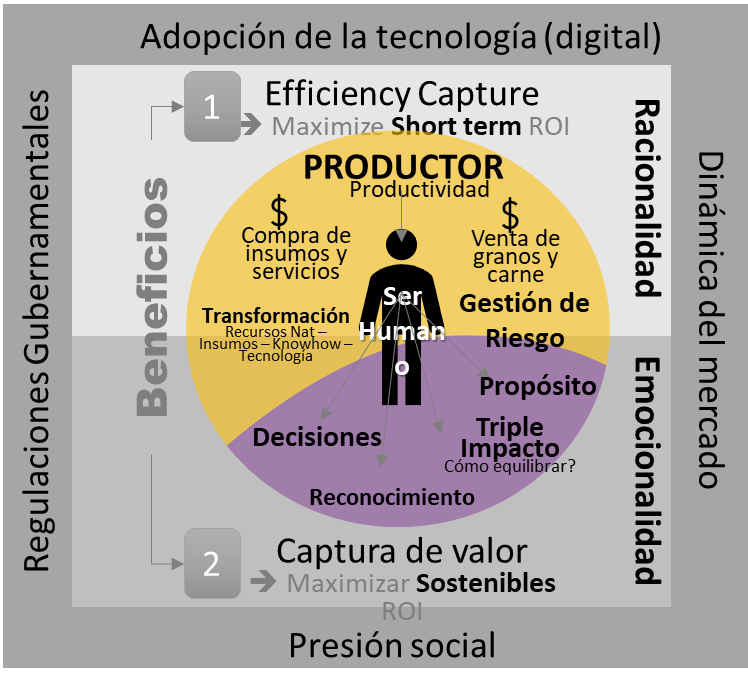 Comunidad Científica
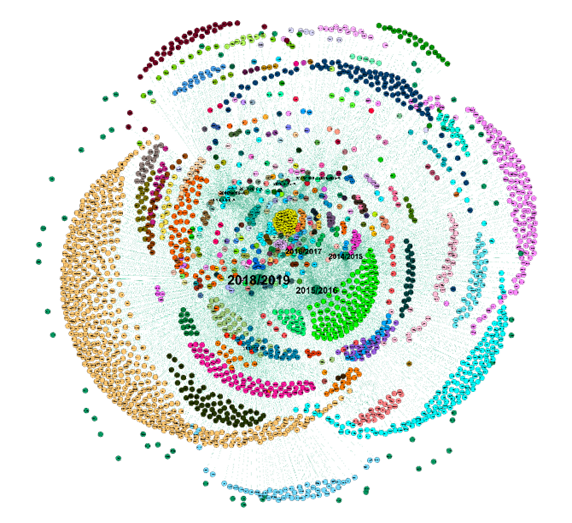 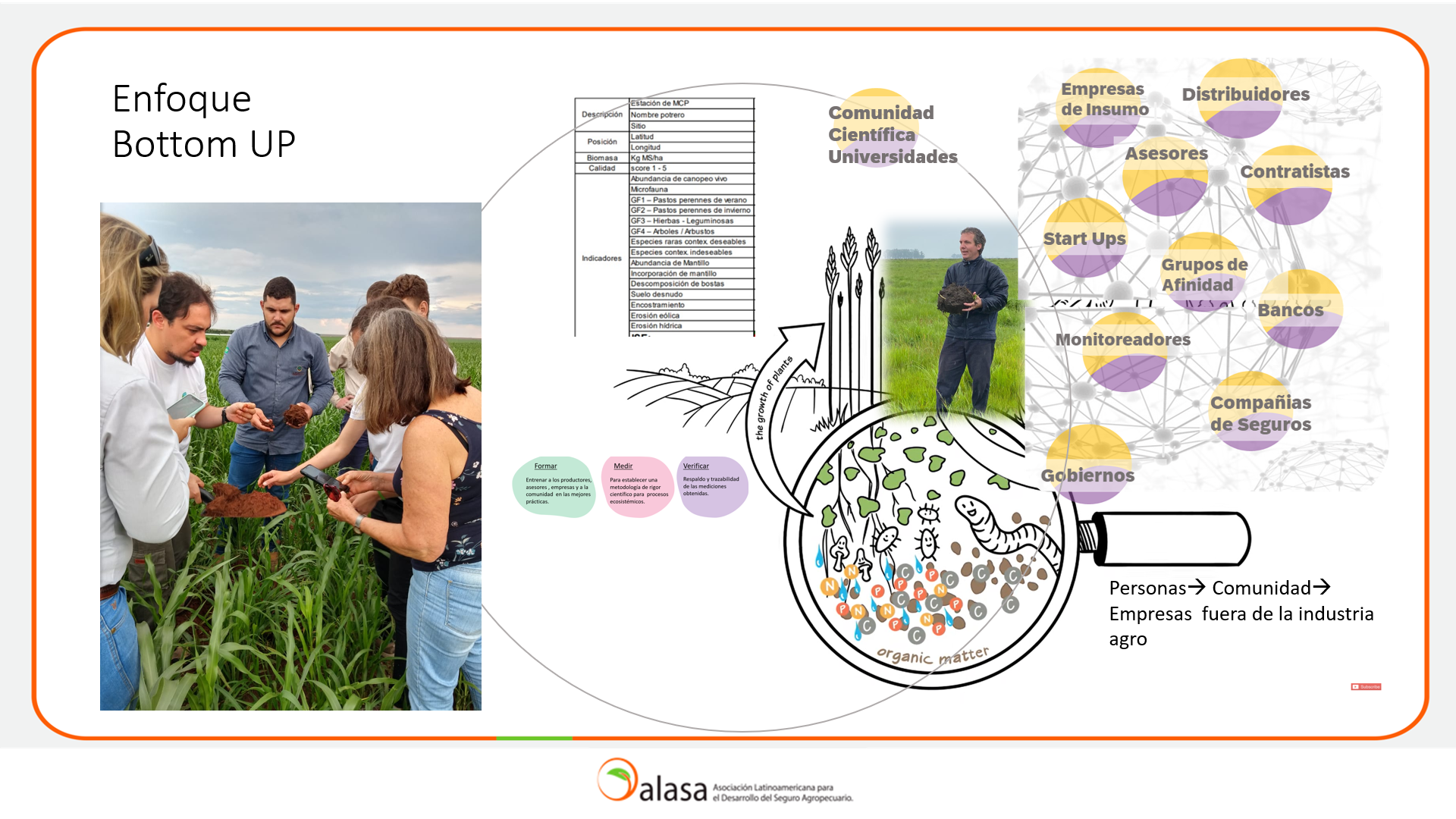 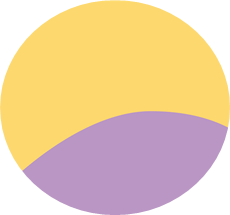 Asesores
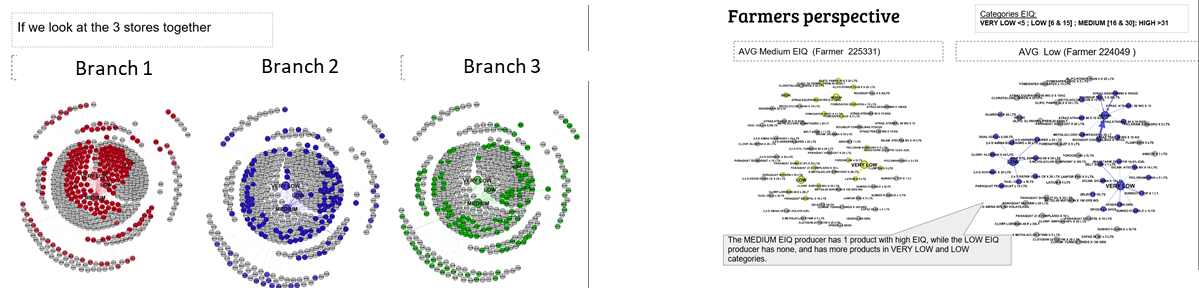 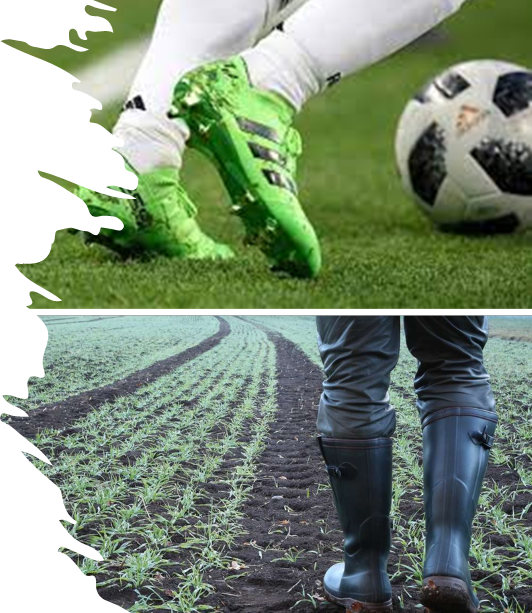 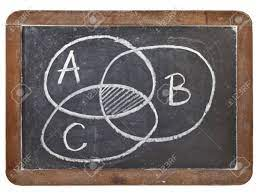 CUIDAR EL AMBIENTE ….
Solo con fines de aprendizaje
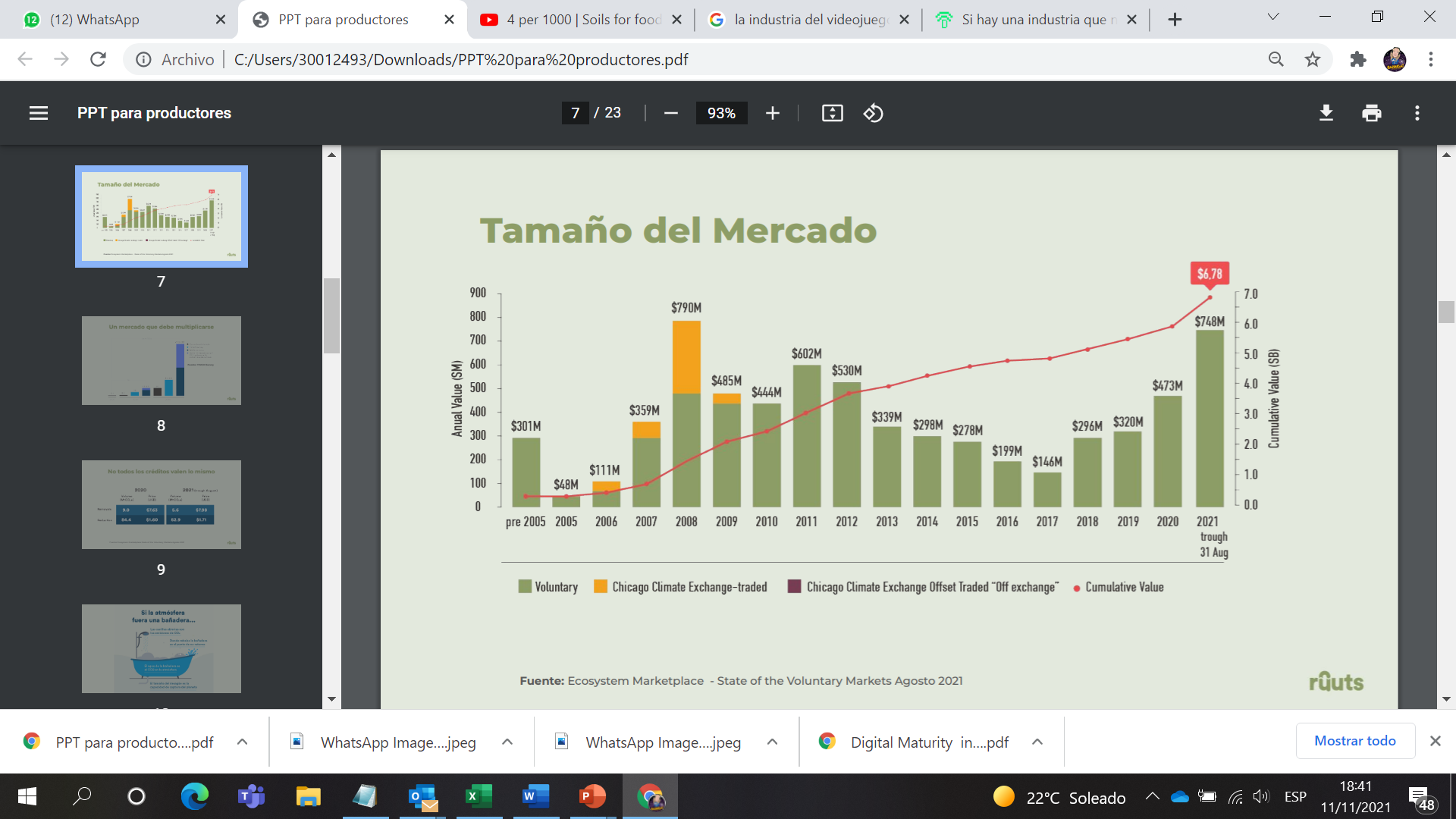 Para pensar juntos # Competir dentro de la escasez  o para CREAR NUEVO VALOR?
Agricultura 
Alimentos + 
Carbono?
# Hay una oportunidad de valor en esta intersección?
Video Juegos? 

Creación del Lenguaje
Entrenamiento
Comportamiento
Blockchain
Cripto ?
DATO MODELO  INDICE  SEGURO
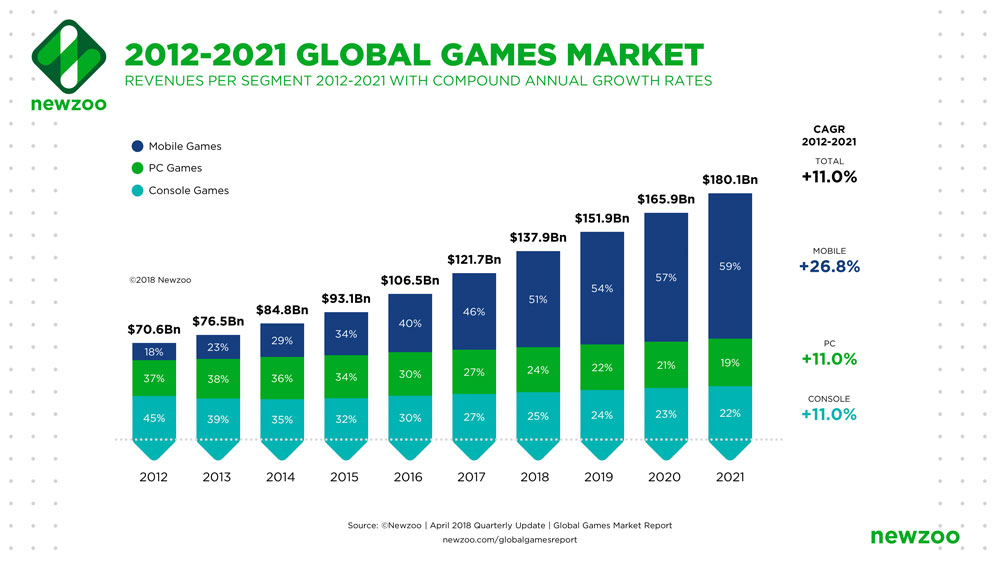 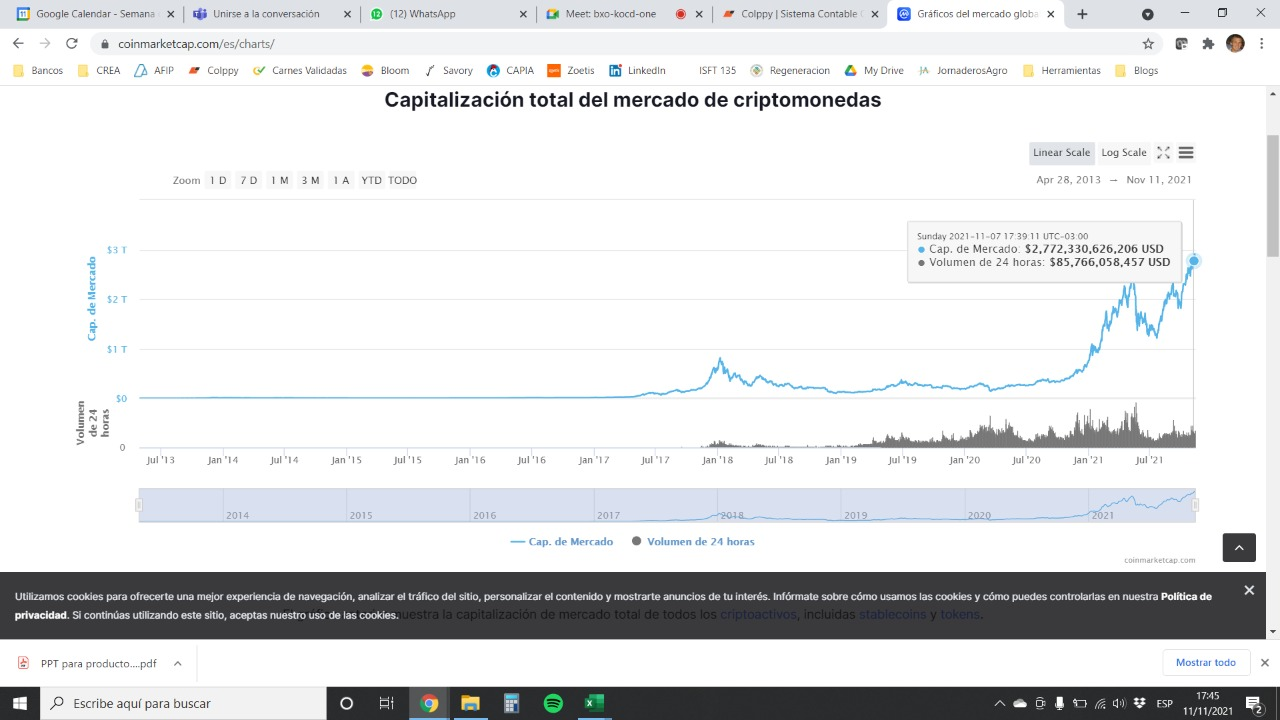 # Hay otras intersecciones posibles?
# Podrá Fernando pagar sus Seguros con su Saldo de Carbono? Qué rol tendrá Blockchain en esto? 
Lejos o Cerca? Es Suficiente?  
….o  con su cripto grano? O con su token vaca?
….Los datos del campo ( Incluidos los que necesitamos para medir Servicios Ecosistémicos/  serán levantados cada vez más por dispositivos? 
Qué rol  tendrá la Robótica? La gestión del Conocimiento, el ML en todo esto? 
Lejos o Cerca? Es Suficiente? Se podrá Escalar?
# Habrá nuevos Dispositivos sostenibles para Asegurar? 
Que rol tendrá la Robótica ?
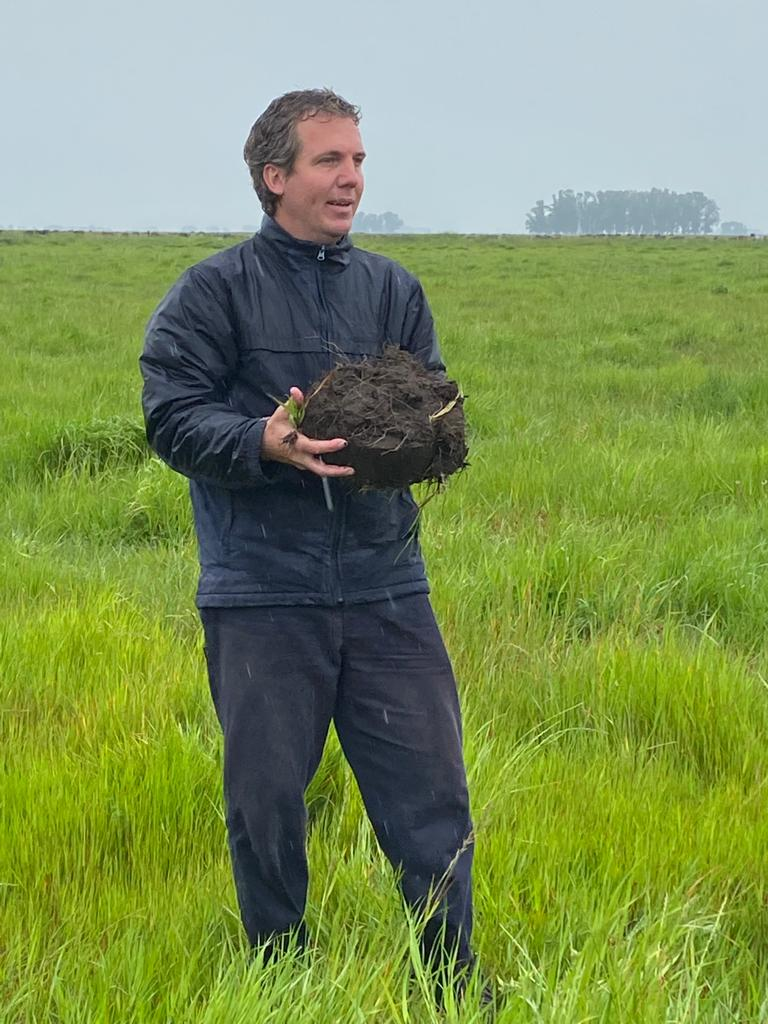 PRODUCTOR DEL FUTURO
# Pagara  el mismo Seguro una persona sin importar su aporte o consumo a lo ambiental ? Y a lo social ?  
Tendrá el mismo valor asegurado? 
Que rol tienen en la construcción de índices la analítica, la interpretación de las redes sociales, el IA , el Blockchain, etc  Cerca o Lejos?
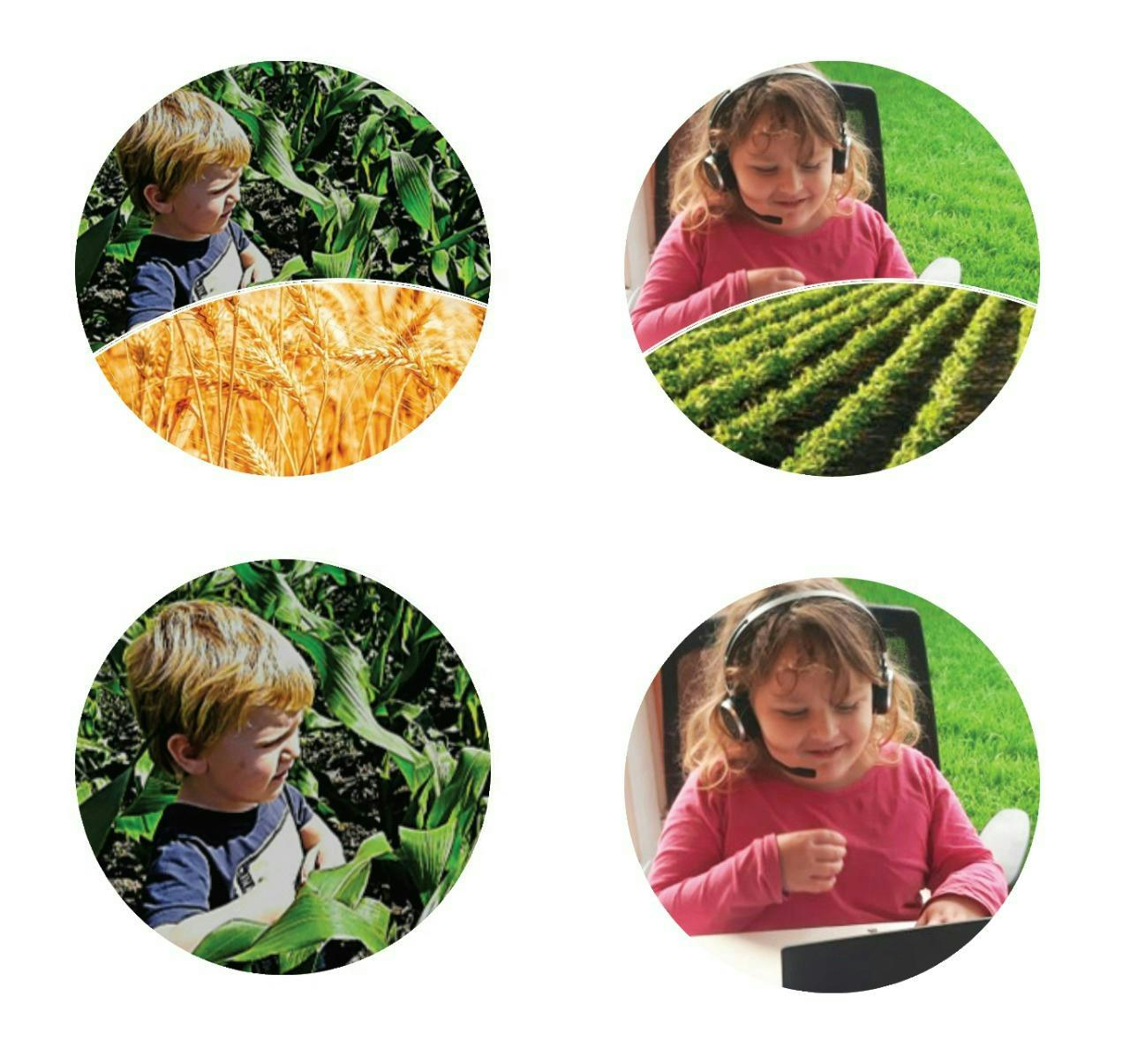 ….Pagará  lo mismo que su otro colega / que no produce ambientalmente sostenible ? 
Que rol tendrá IA en esto ?
Lejos o Cerca ? Es Suficiente?
Lejos o Cerca? # Será que podemos contestar juntos algunas de estas preguntas?
…..Servirá la tecnología para influir modelos de comportamiento , Y esto bajará  los riesgos y/o incrementar las sumas aseguradas ?  
Tendrán un rol en esto los Video Juegos ? 
Lejos o Cerca?  Es Suficiente?
….Podrá pagar un poco menos de tasas en el acceso a su financiamiento?
# Se podrá asegurar el Conocimiento? 
# Todo esto será negocio ?  Y para quién/nes?  Cuales son las variables que configuran estos modelos?
…. Podrá tener acceso a Multirriesgo a un costo razonable ?  Que rol tienen en esto los Paramétricos , los datos / los satélites, drones, la modelización?
# Se podrá escalar y ver agregado??? Nos pueden resolver algo los índices para crear nuevos productos que estabilicen los Riesgos que asumen diferentes stakeholders respecto a la Seguridad alimentaria y el  Balance de carbono? : EMISIONES  REDUCCION—COMPENSACIÓN => SECUESTRO=> AGRICULTURA? 
Que % Depende de la tecnología?  Lejos o Cerca?  Etc…
A Marcos le encantan los video juegos,  accederá a un auto que se conduce sólo? 
Que rol tendrá el internet de las cosas en la vida de Fernando  y su familia fuera del campo ?
#Podrá Juan , el Vecino de Fer,  tener protegida a Lola  contra el Stress Calórico  a un costo razonable?
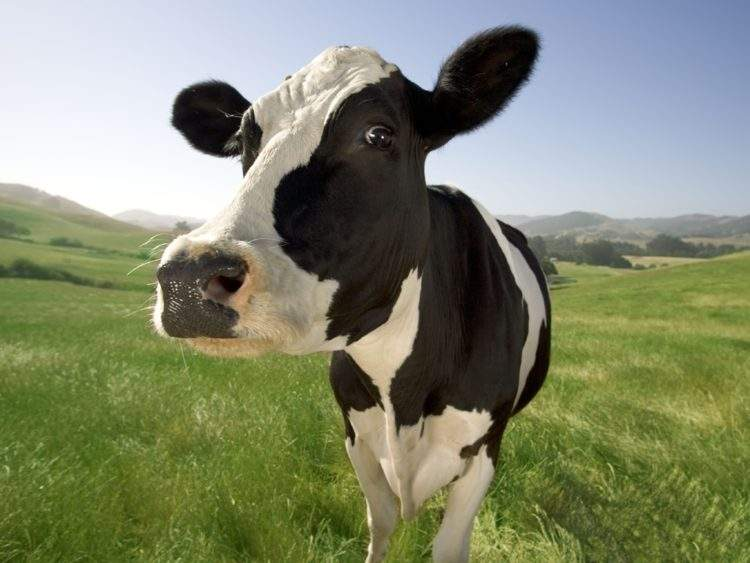 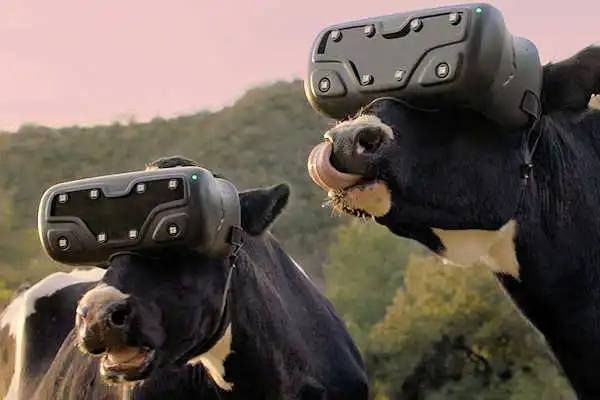 MUCHAS GRACIAS!!
Back material interesante …con NÚMEROS
https://www.ennomotive.com/es/casos-de-exito-de-innovacion-abierta
https://www.telefonica.com/es/compromiso/innovacion/cultura-en-innovacion-abierta/
https://en.digital/blog/videojuegos-industria-mobile-crecimiento 
https://www.youtube.com/watch?v=AY9YVwJZDvw
MGI%20Digital%20America_Executive%20Summary_December%202015.pdf
Deloitte-uk-insurance-trends-2019.pdf
transformacion%20digital%20de%20los%20seguros.pdf
COMPLETAR!
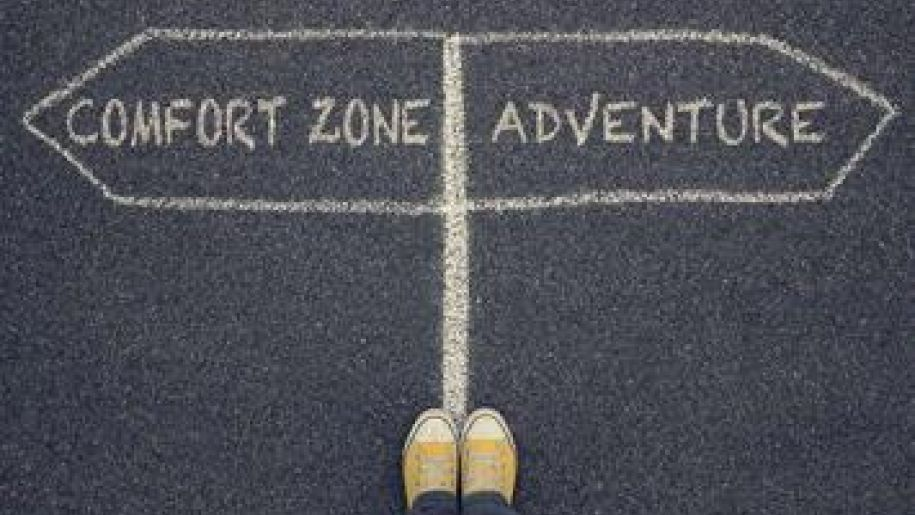 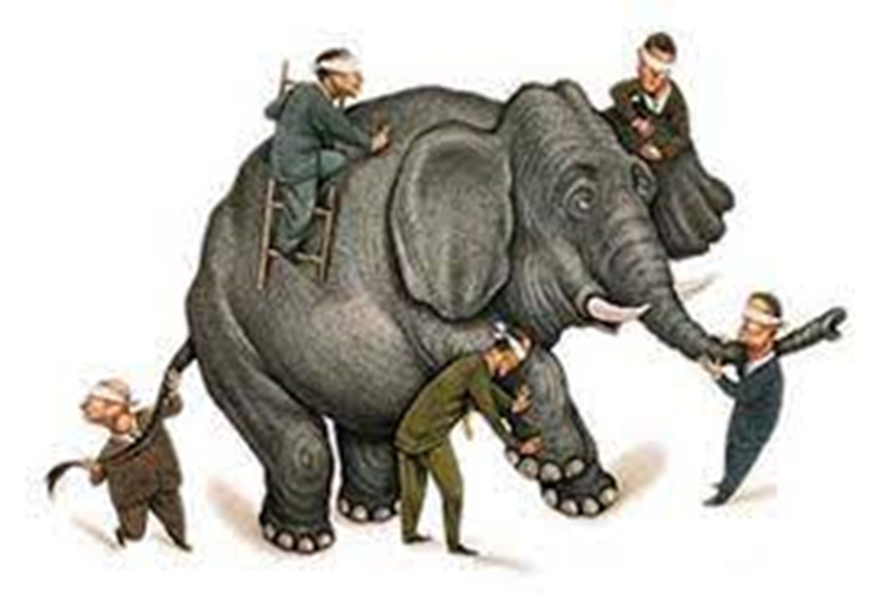 Empresas de Insumo, de Distribución y Algunas otras dentro y fuera de la industria 
Vender más y mejor , a configurar sus negocios más sanos … Generar nuevos diálogos con sus propias redes… En algunos casos evaluamos tecnologías en conjunto ….
Ponemos  tecnología a disposición de las PERSONAS ( Equipos de Trabajo) para ayudarlos a accionar sobre esos datos 
Entrenarnos para construir e implementar nuevos productos y Servicios Digitales
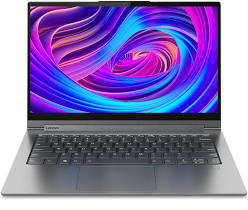 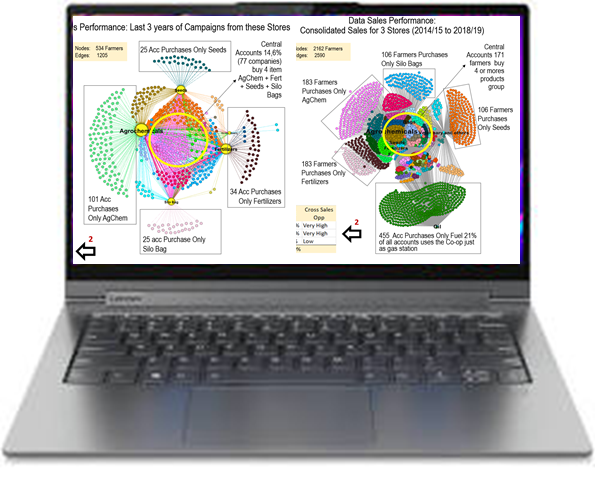 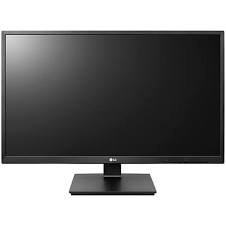 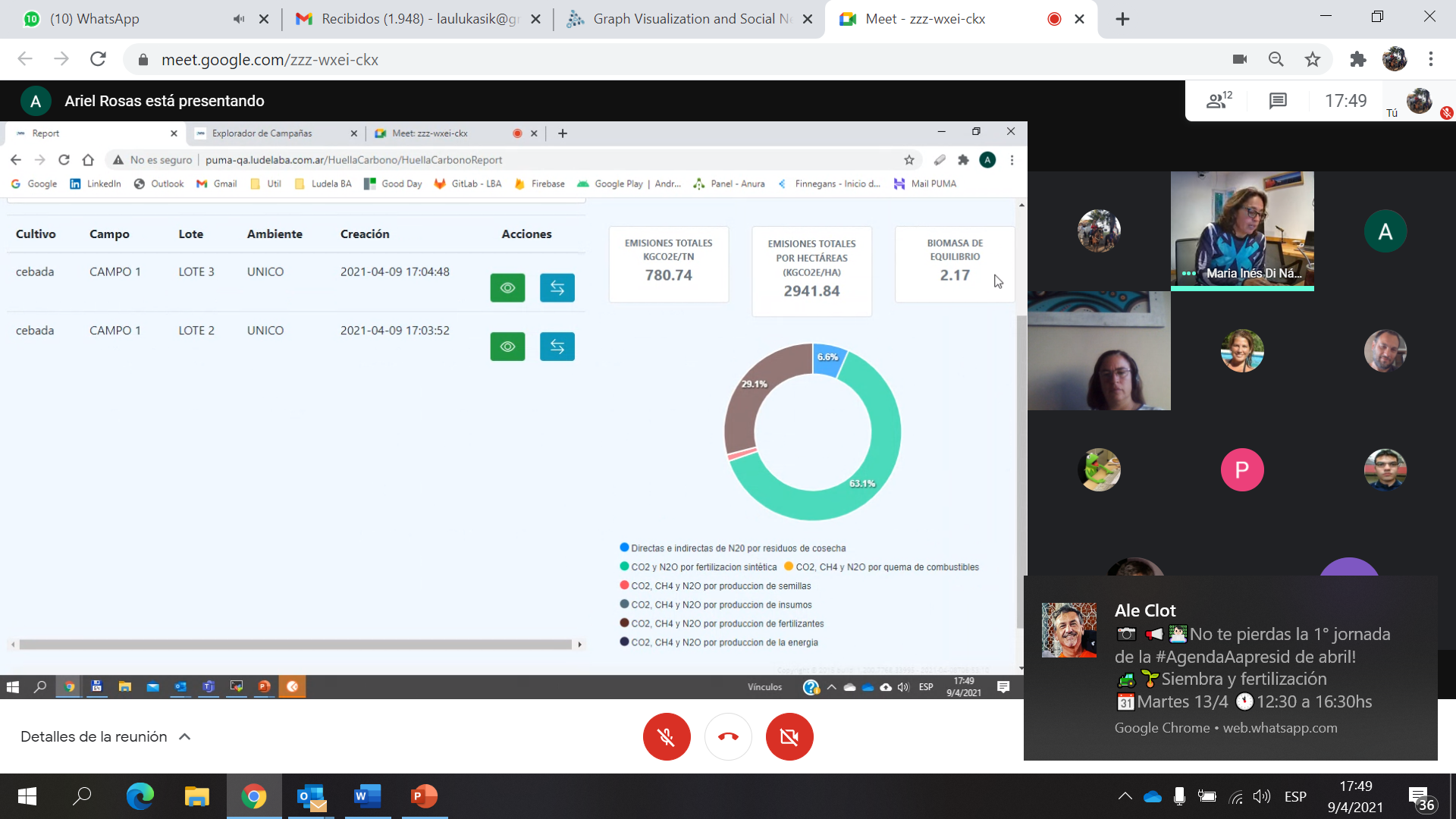 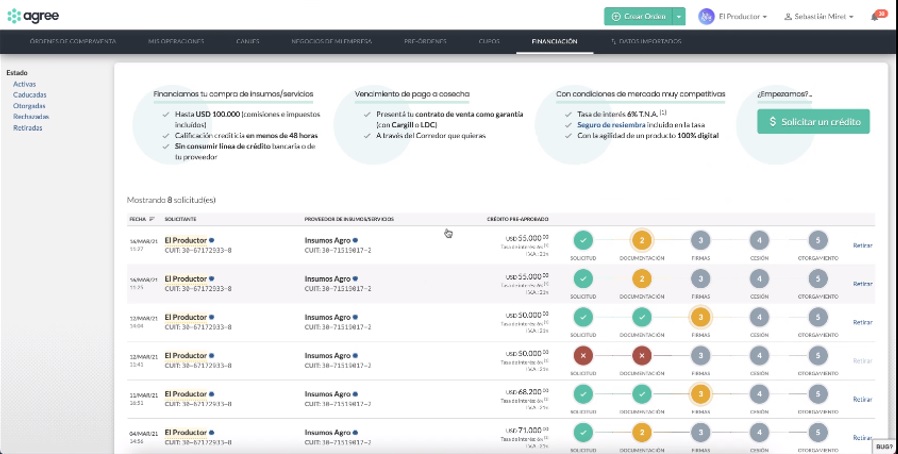 Creación de valor                       Productor +  Ecosistema
Nuevos modelos de relacionamiento
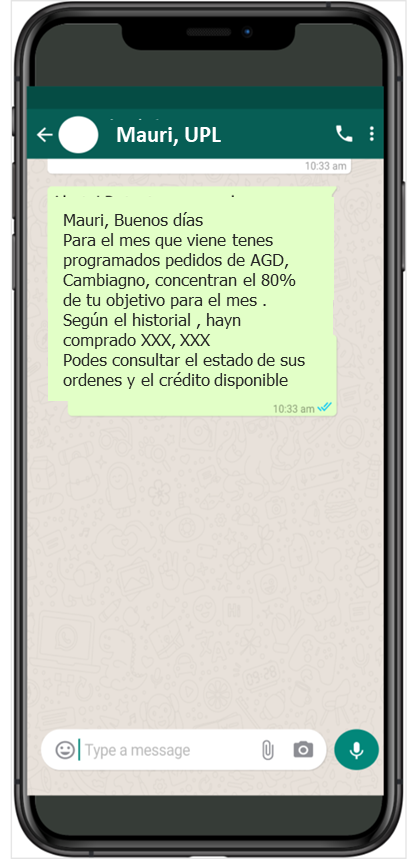 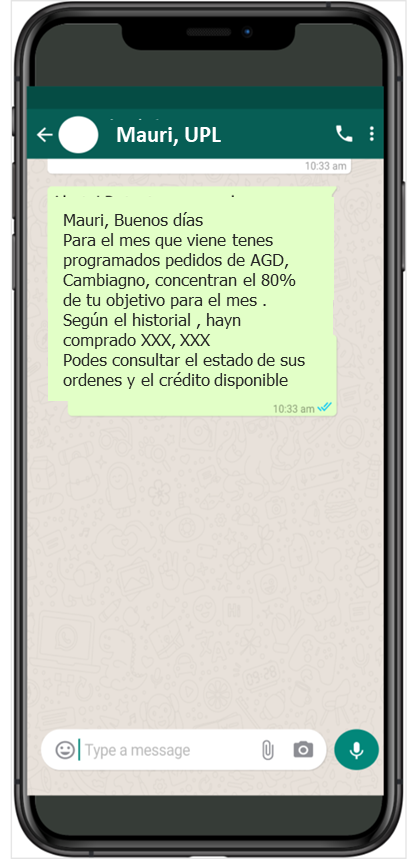 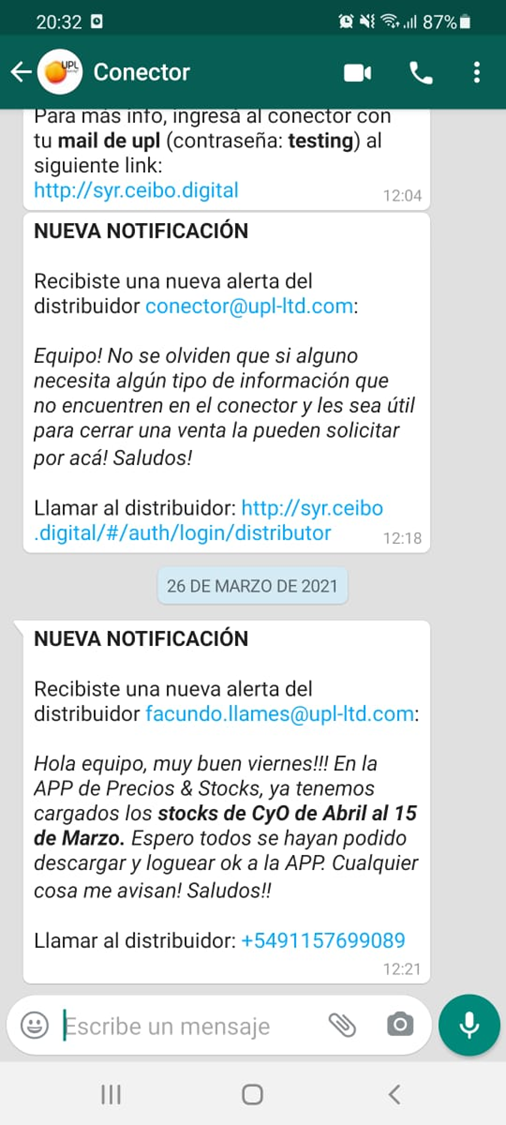 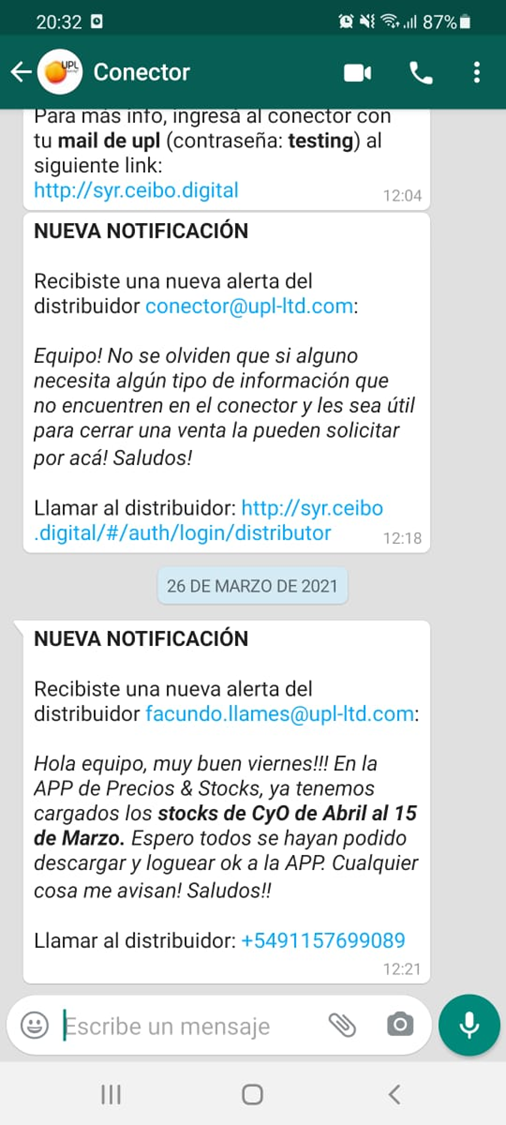 Productores 
Entender como podemos facilitar la adopción de buenas practicas agrícolas , 
Explorar si pueden generar nuevos productos para ofrecerles a la sociedad : Carbono / Huella Hídrica / salud del ecosistema , etc.…
Buscar alternativas tecnológicas que les hagan la vida mas fácil
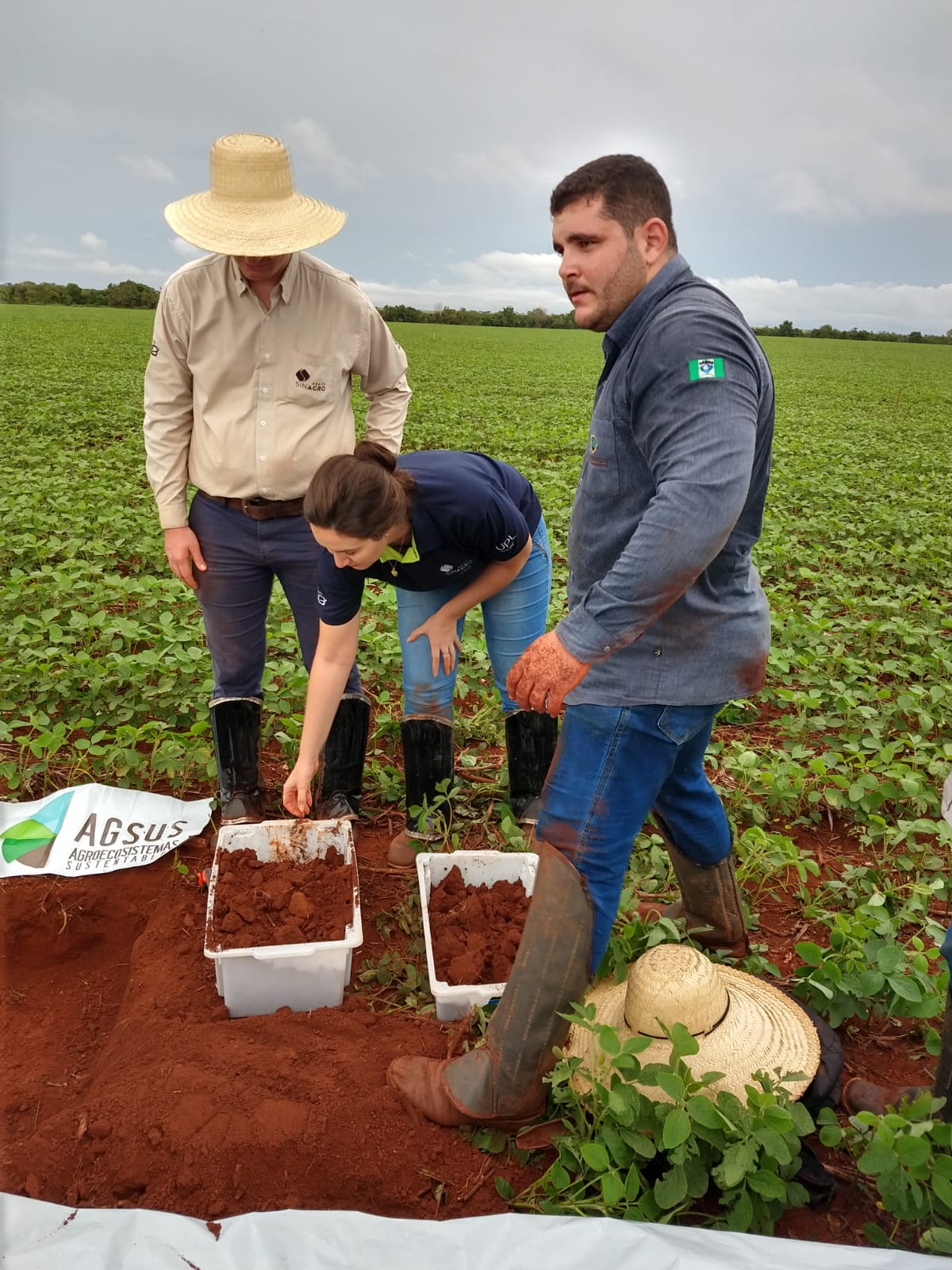 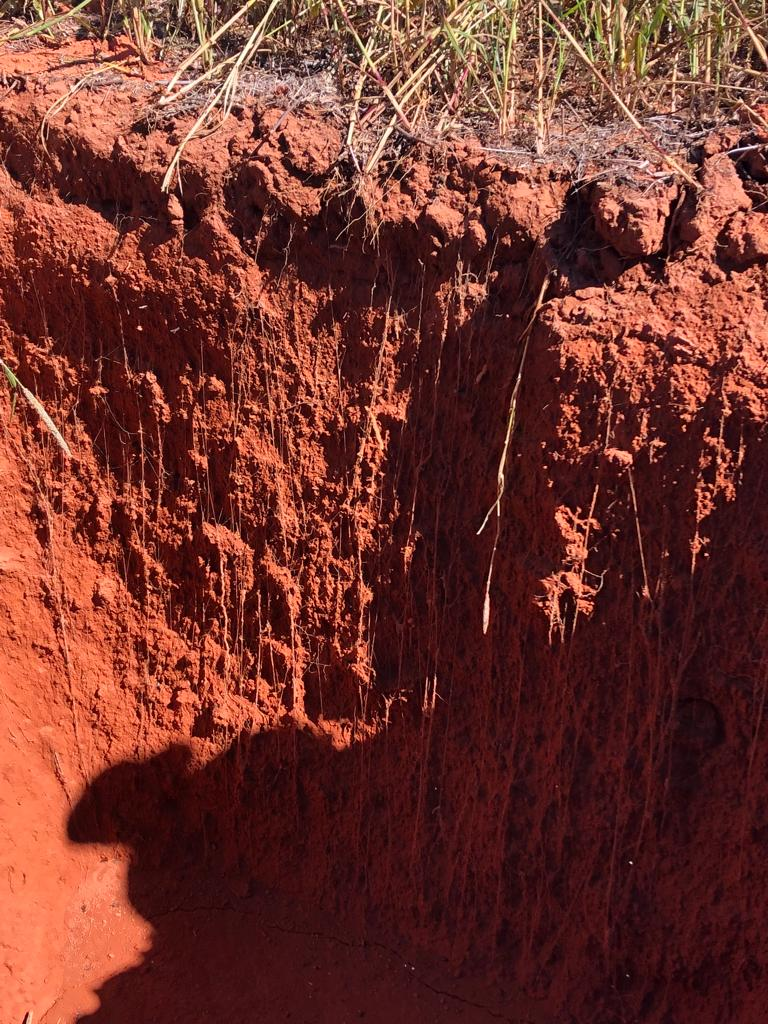 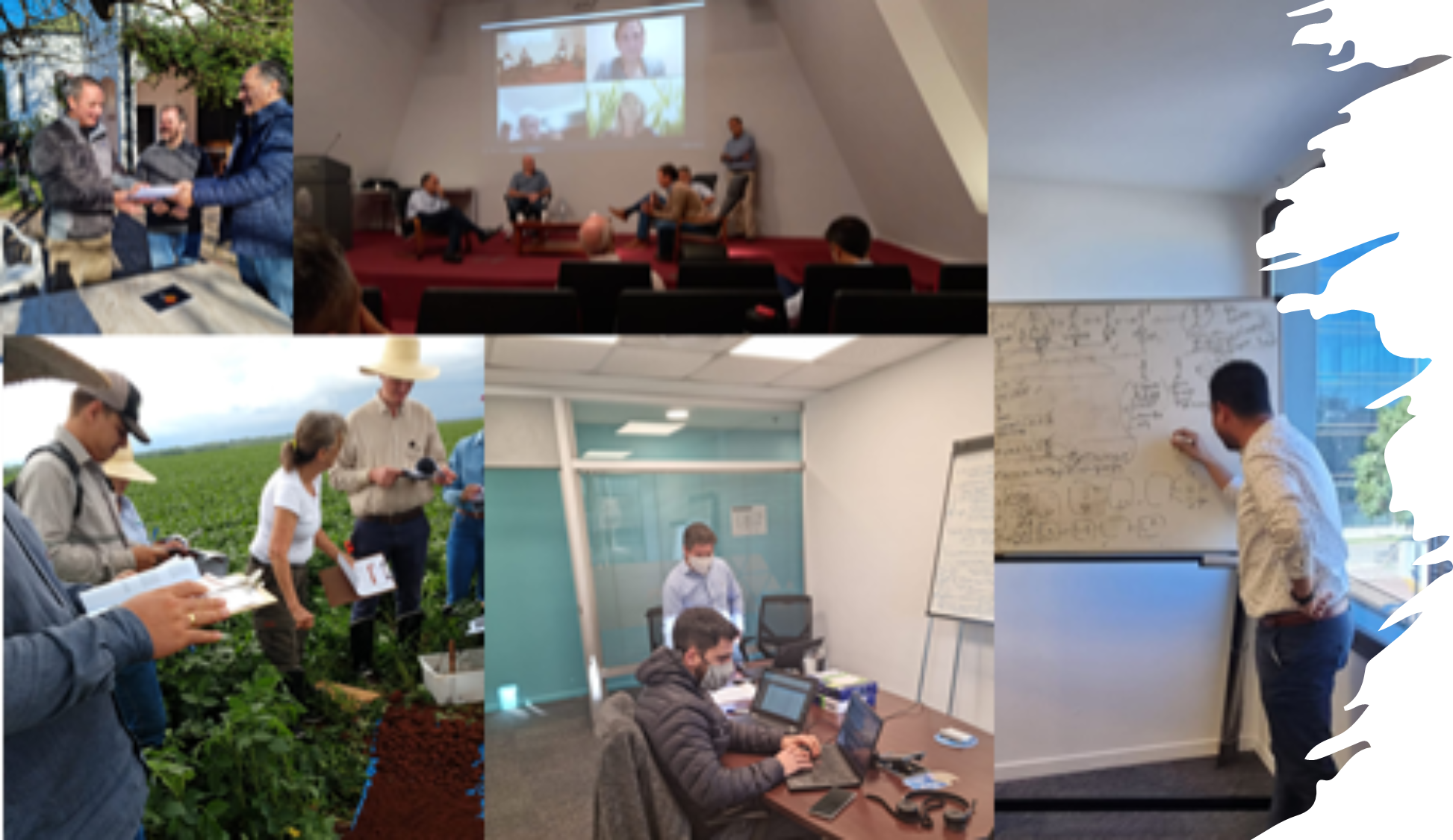 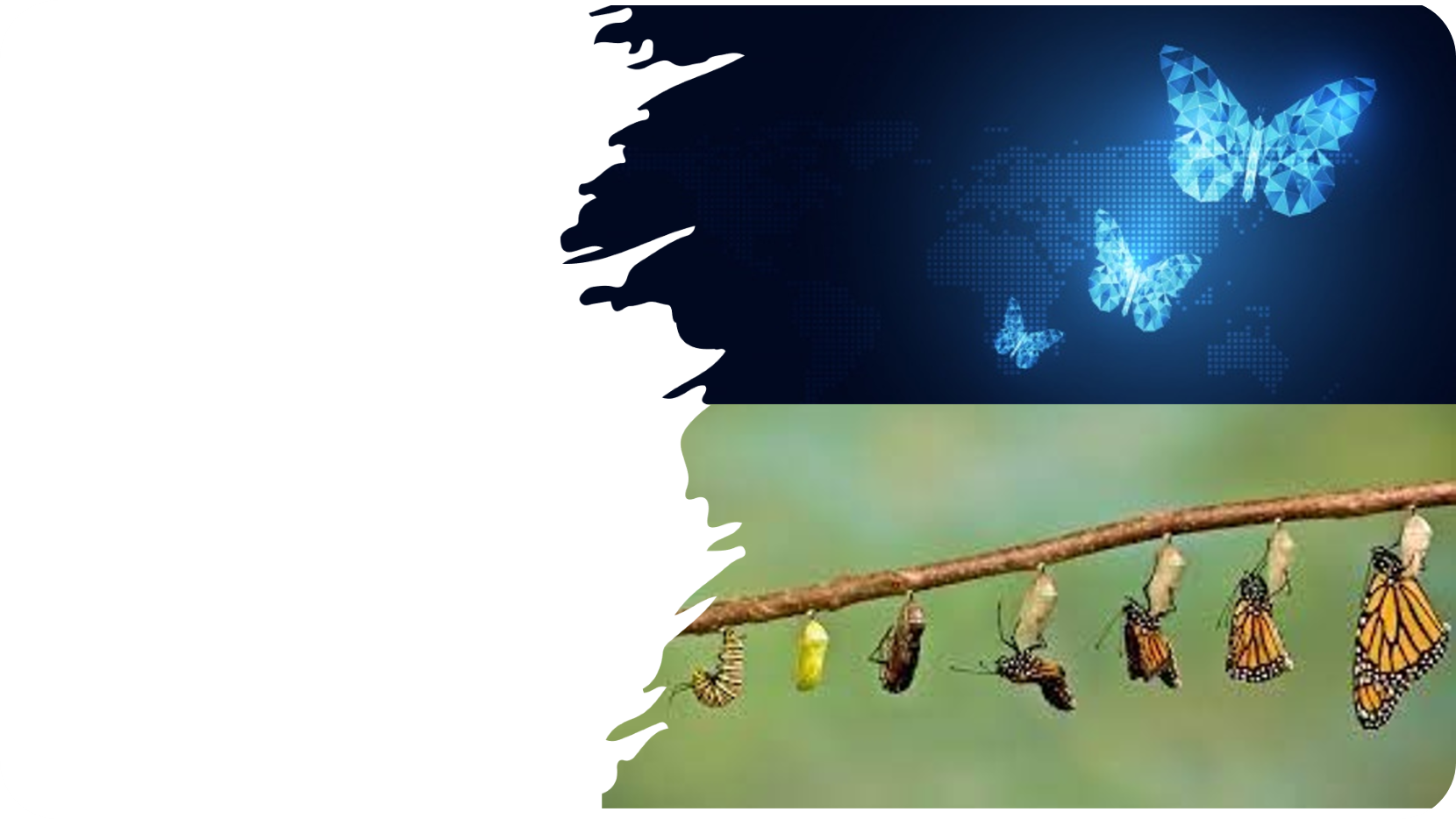 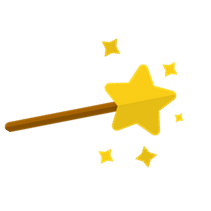 Un Canal Digital Conectado
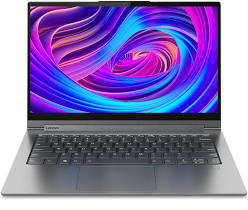 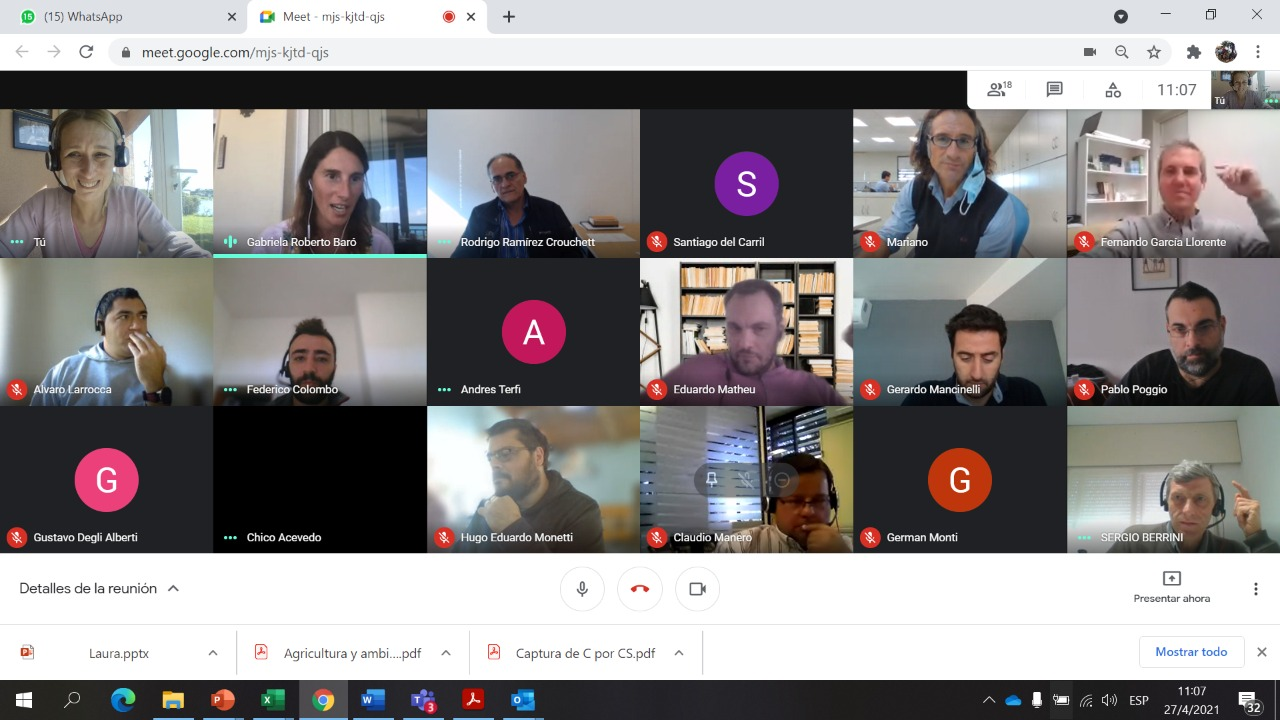 Start Ups Tecnológicas 
Entender si podemos ayudarlos a cerrar la ultima milla de sus productos 
A bajar el costo de adquisición de nuevos clientes 
A facilitarles el costo de escala global
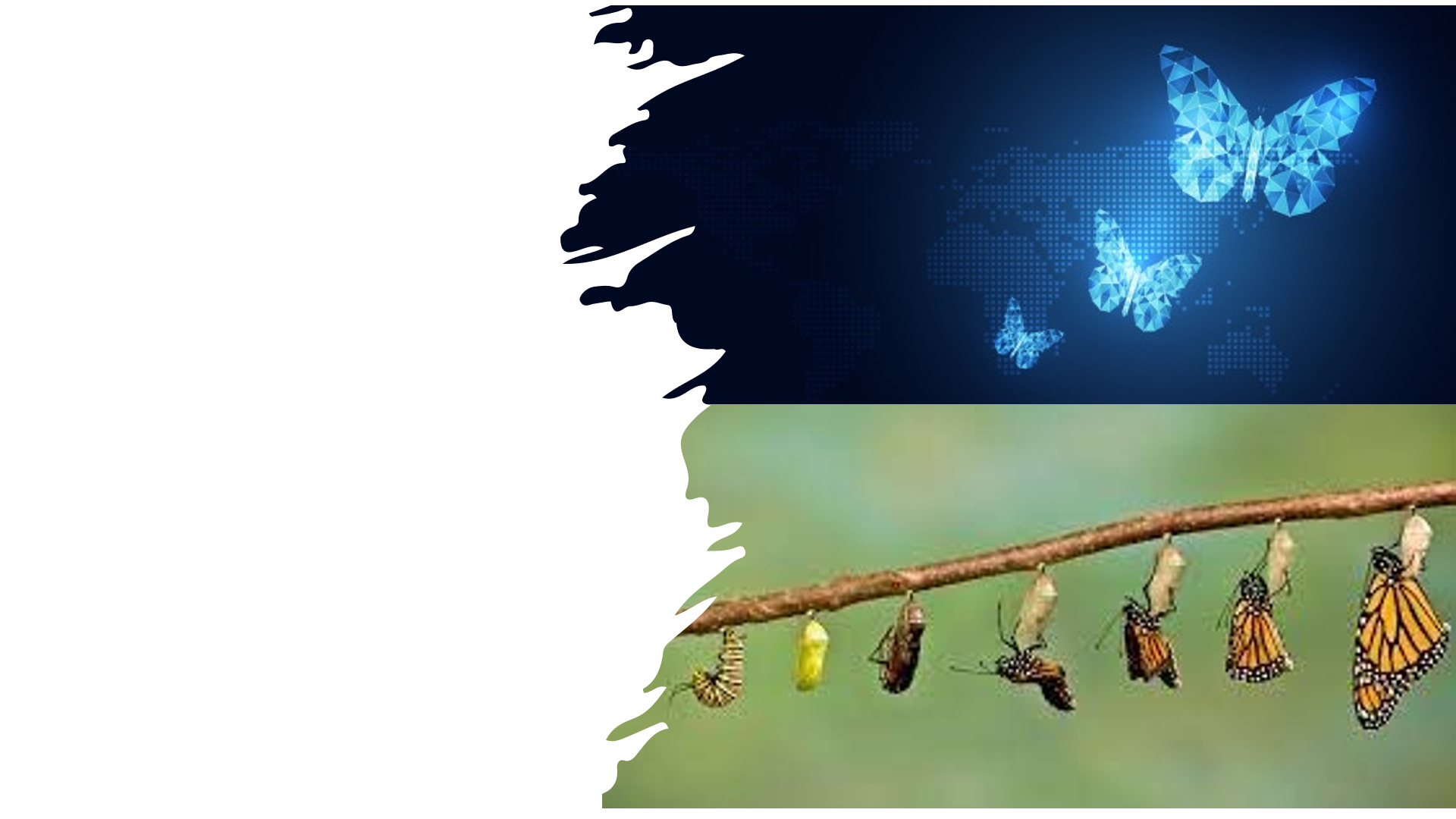 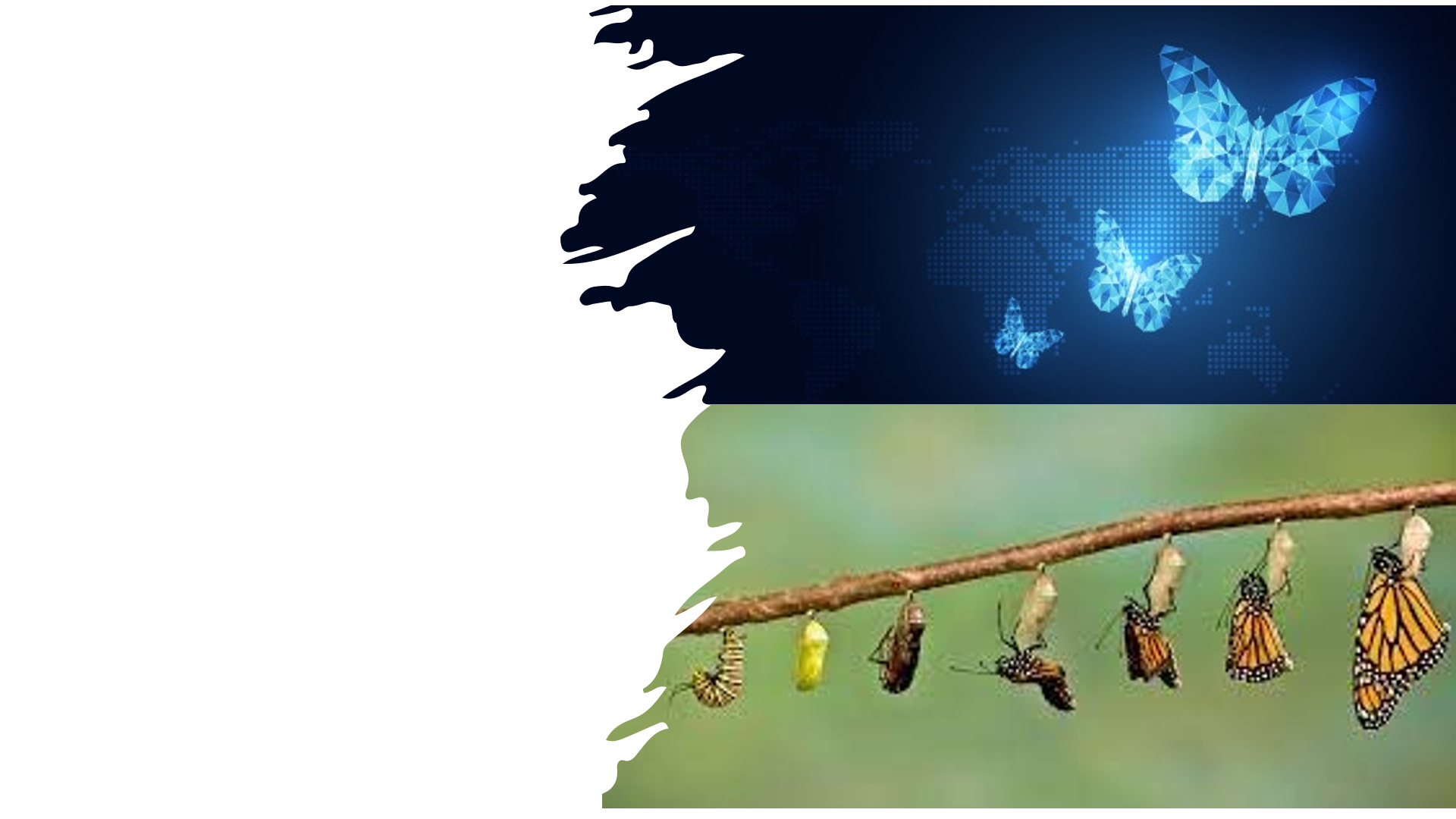 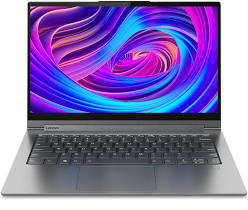 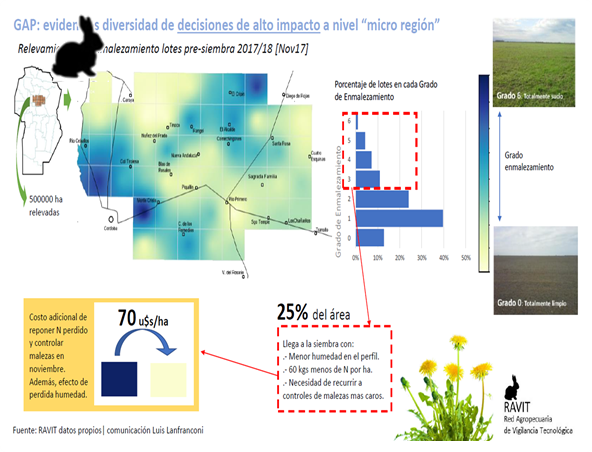 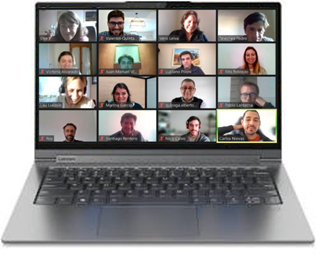 [Speaker Notes: Un Modelo / Una guía para no perdernos en el Proposito 
SIMPLE – Con todo el Fundamento teorico que eso implica 
Buscamos algunos Metodos 
Alguna metodología para ponerse a trabajar -]
NOTAS …. Borrador
ABC de los Modelos de Innovación / Disrupción / Crecimiento ( M&A / Alianzas Estratégicas / Inversiones…etc.)
Modelos de Innovación abierta y un poco más que eso,  porqué ? Colaboración?
Negocios Sanos ( Económica, Ambiental y Socialmente) / basados en las personas? Porque ? 
Algunos Ejemplos reales, herramientas  y Resultados preliminares - Índices / El problema es tecnológico?
ABC de la producción en el Agro y los temas técnicos productivos / de sostenibilidad / Incluido el carbono  
ABC Modelos de Cultura Regenerativa 
Modelos de Riesgo y el valor de la construcción de INDICES PARAMETRICOS    / Los niveles de precisión / Los modelos estadísticos que están atrás
ABC  sobre diferentes estados del arte de las tecnologías que hoy están disponibles
ABC sobre Diferentes maneras y metodologías para estructurar Proyectos  ( mas o menos agiles)
ABC Teoría y Aplicaciones de Evaluación de Sistemas Complejos / Y entornos complejos ( Modelos VUCA)
file:///C:/Users/30012493/Downloads/deloitte-uk-insurance-trends-2019.pdf
La teoría de Dunbar / Modelos de relacionamiento y otros varios modelos de comportamiento social
[Speaker Notes: ABC de los Modelos de Innovación / Disrupción / Crecimiento ( M&A / Alianzas Estratégicas / Inversiones…etc.)]
?
Agricultura 4.0
 Por definición, diríamos que la Agricultura 4.0 es la unión entre las Tecnologías de la Información y la Comunicación (TICs), las aplicaciones y la agricultura. Es precisamente esta unión la que le ha dado origen a todo un mundo nuevo: Las tecnologías de la agricultura de precisión.
Agricultura 2.0 
Es la llamada Agricultura de Precisión (o Agricultura 2.0), que puede definirse como la gestión de parcelas agrícolas sobre la base de la observación, la medida y la actuación frente a la variabilidad inter e intra-cultivo. ...
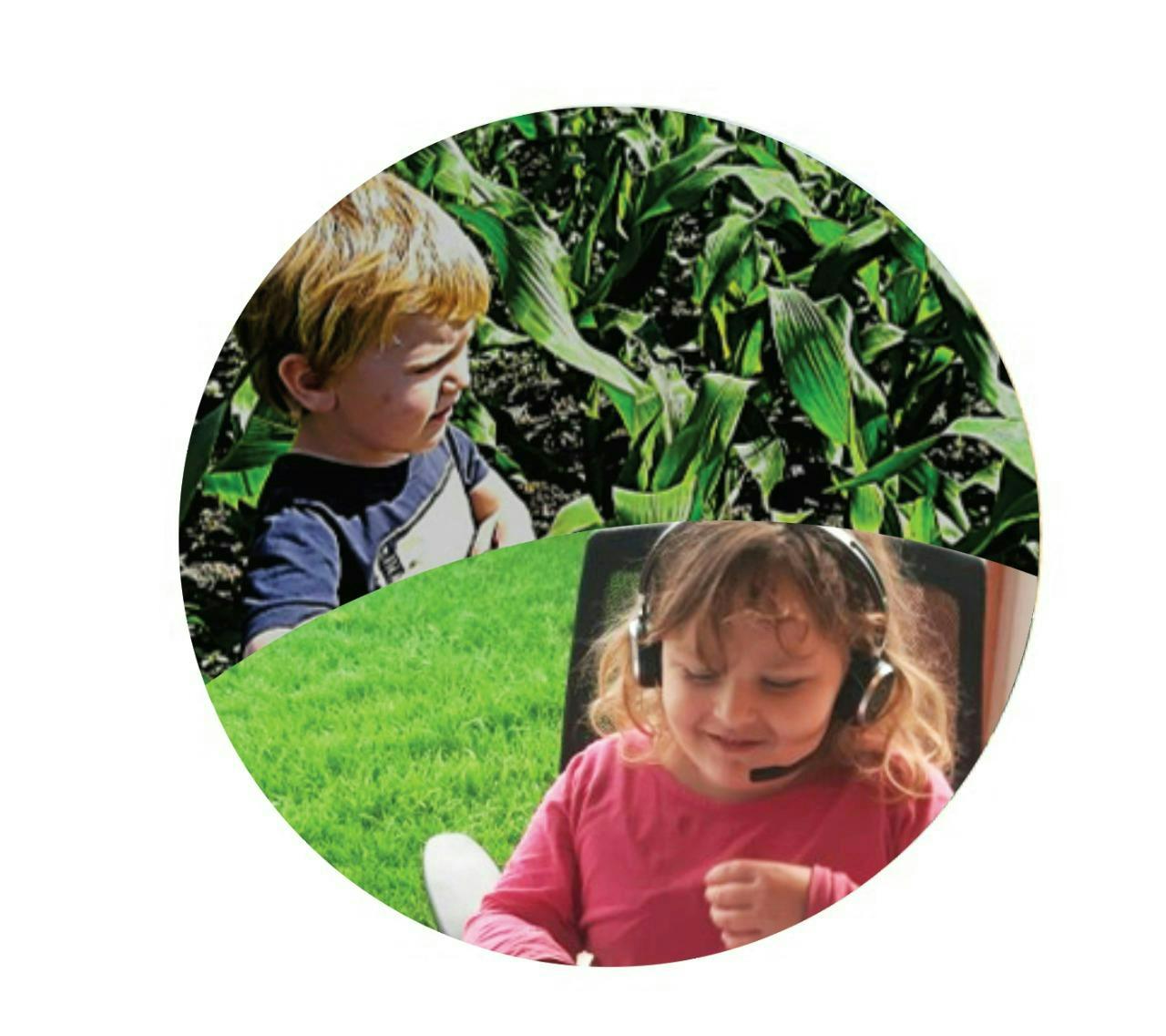 Agricultura 1.0
La Agricultura es una industria de producción en gran escala. ... Por ejemplo, la industria 1.0 o Agricultura 1.0 agregó la máquina de vapor como el tractor de vapor
Agricultura 3.0 
La agricultura 3.0 trajo la robótica y la automatización al mundo agrario, lo que puede observarse hoy en la maquinaria agrícola que realiza ciclos completos de labores agrícolas como la siembra, pulverización y la cosecha.
GIGATON
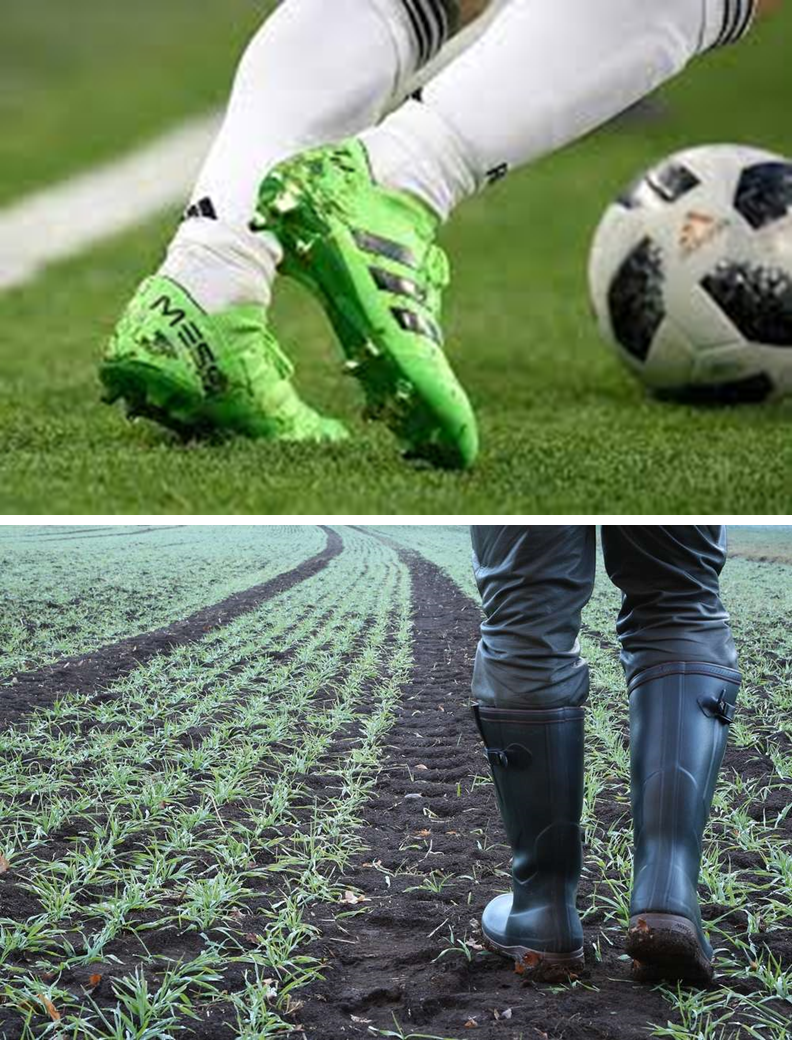 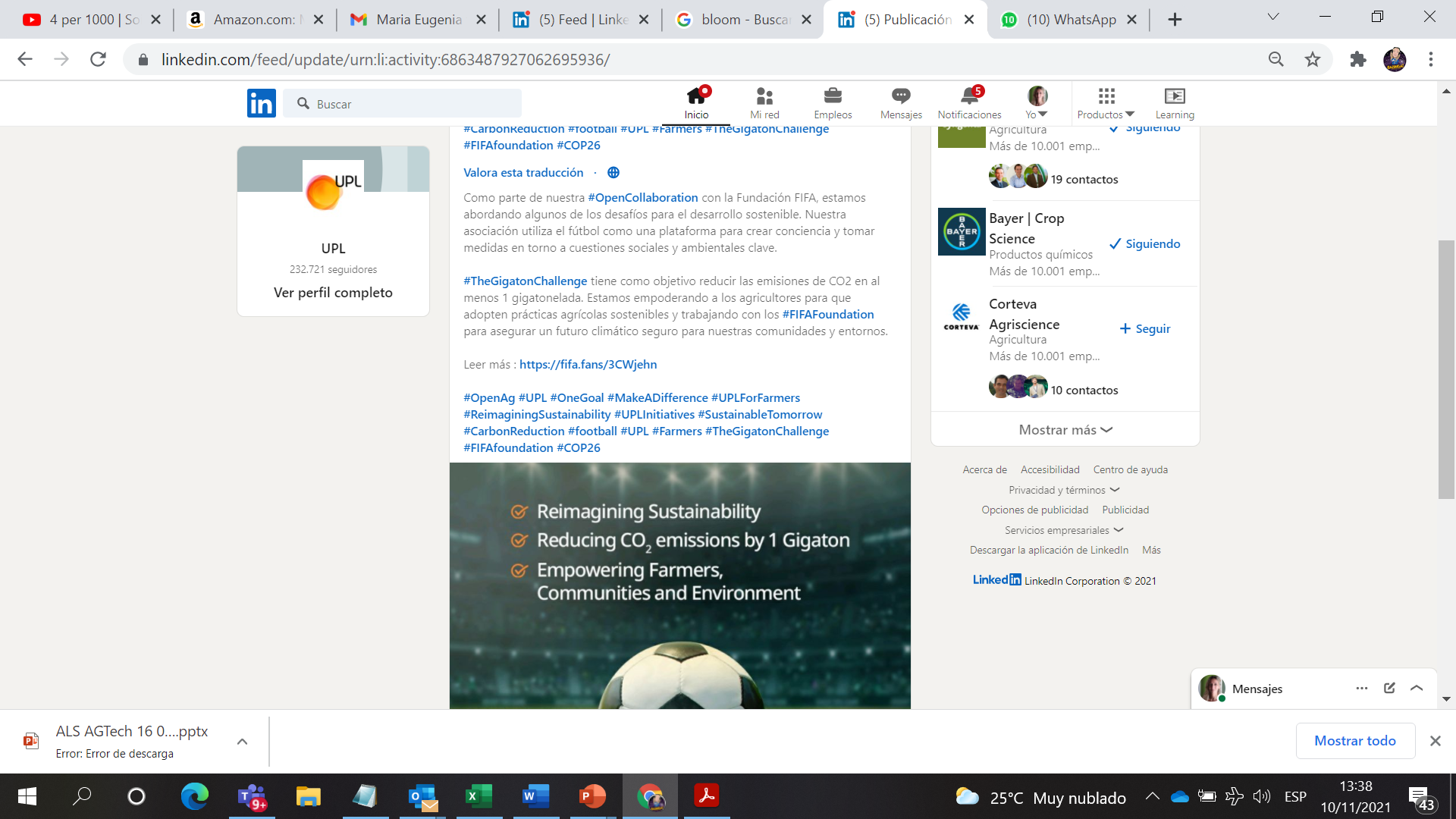 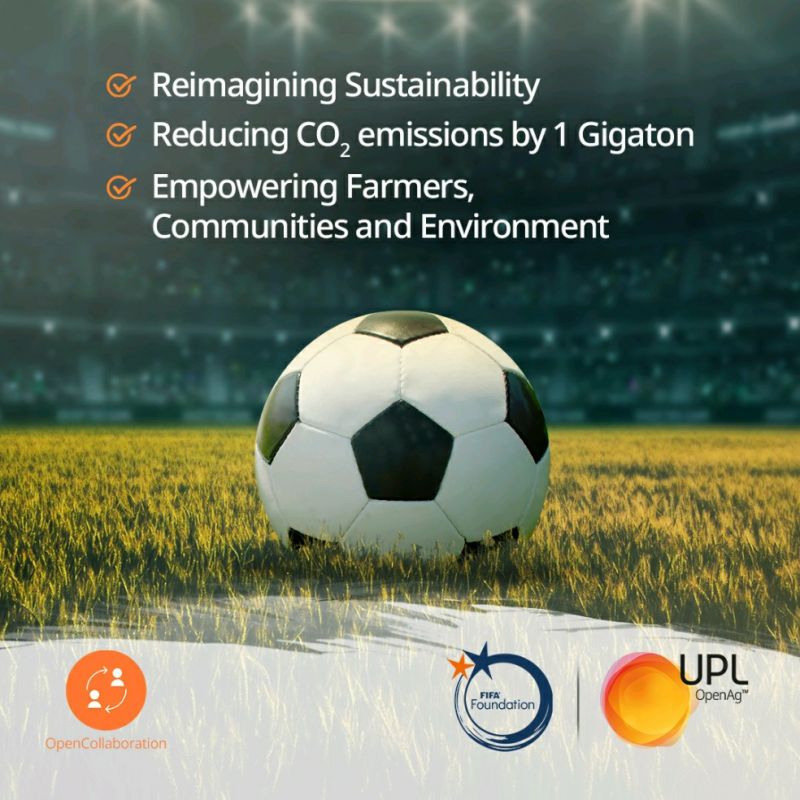